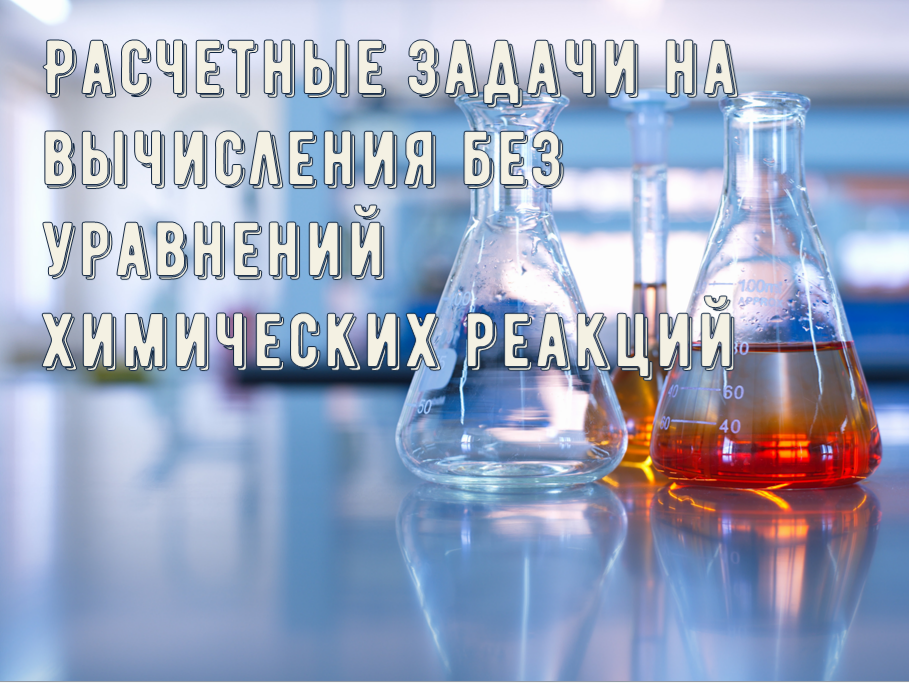 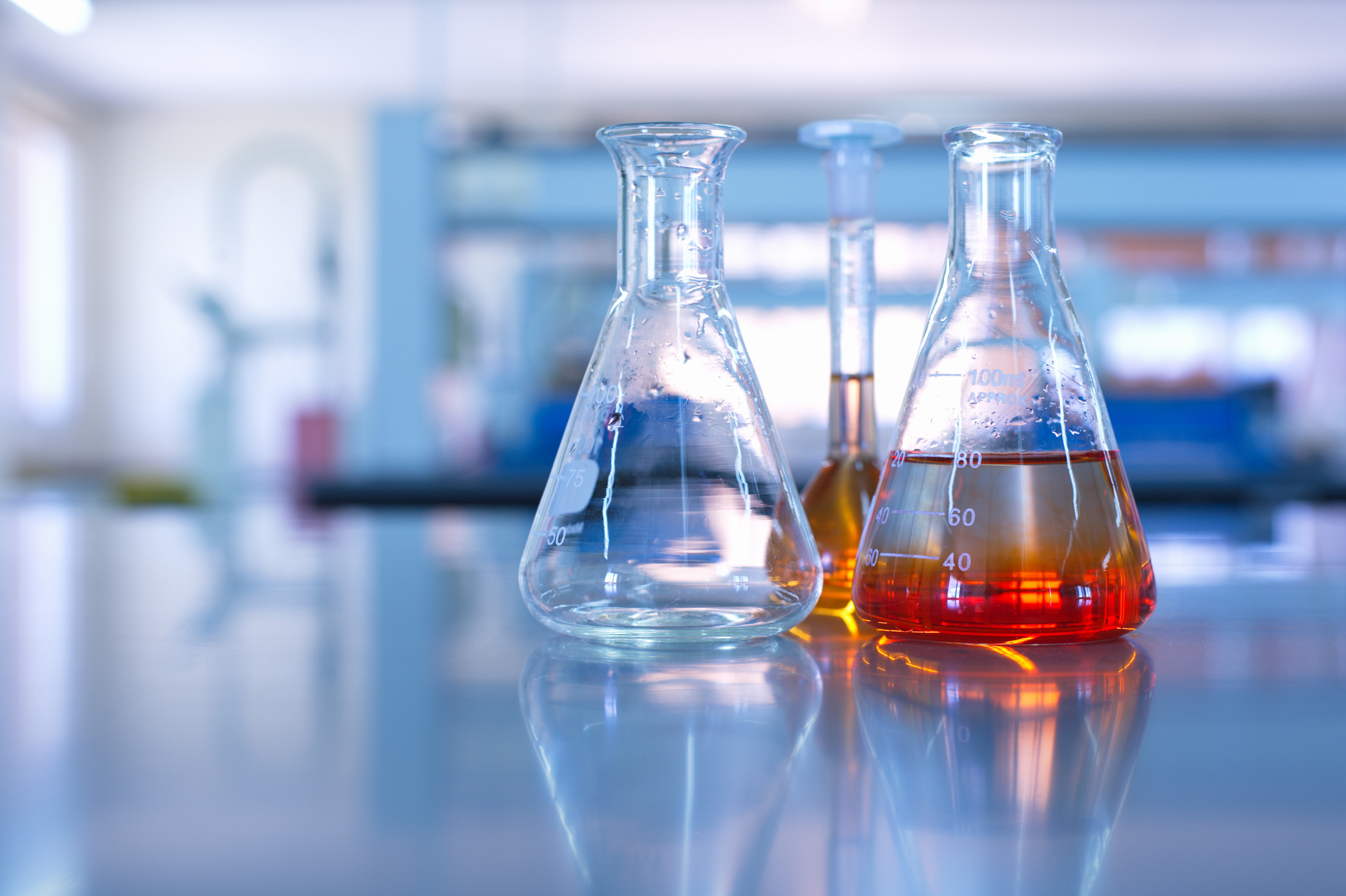 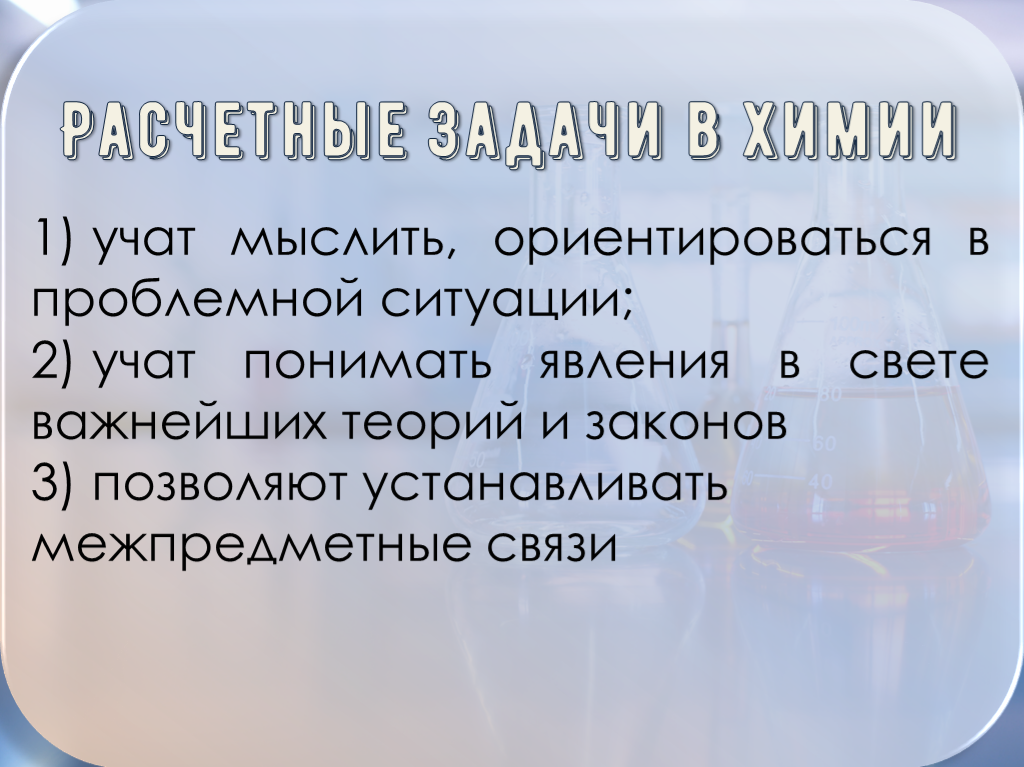 Расчетные задачи в химии

 учат мыслить, ориентироваться в проблемной ситуации;
 учат понимать явления в свете важнейших теорий и законов
 позволяют устанавливать межпредметные связи
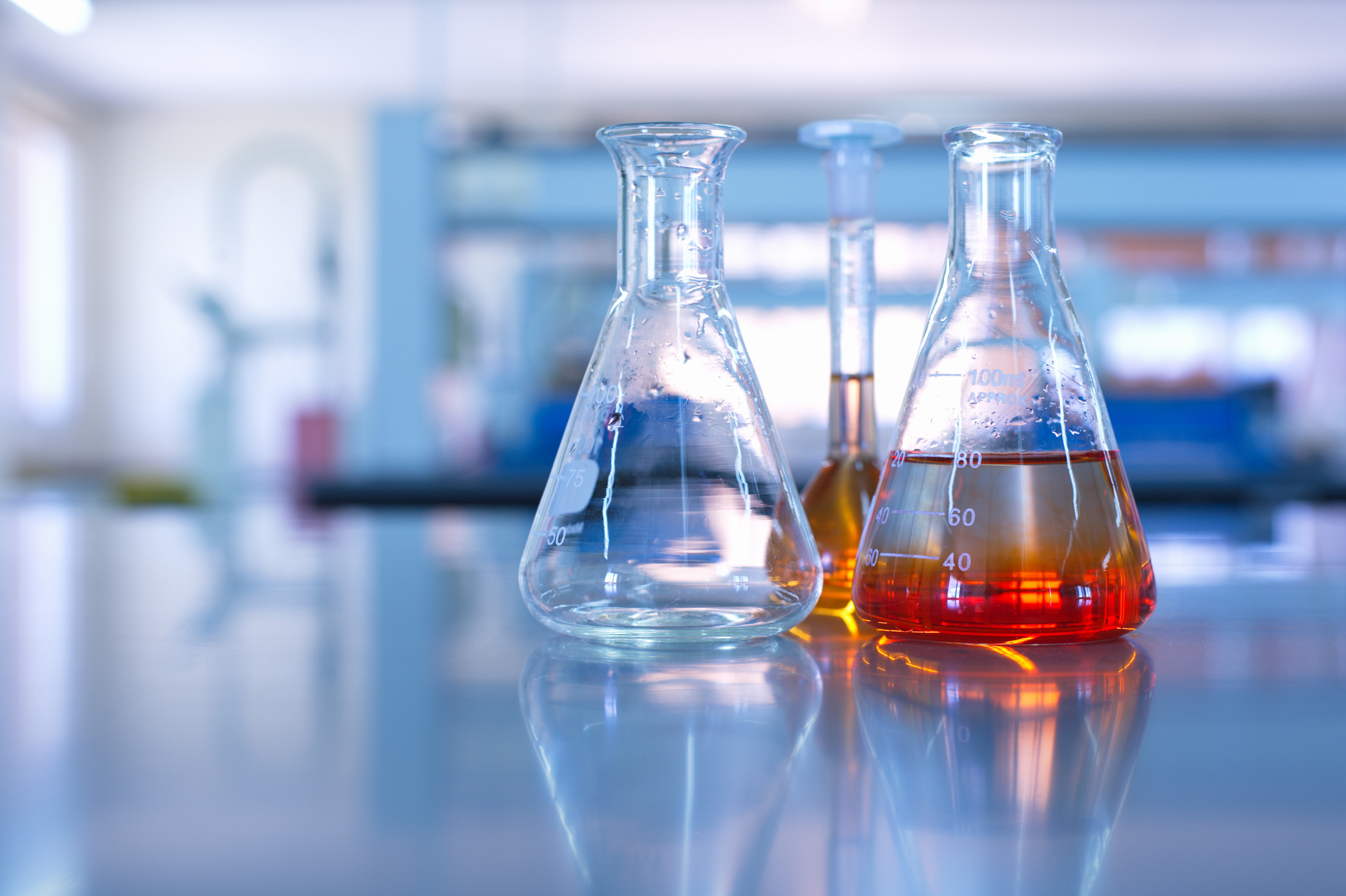 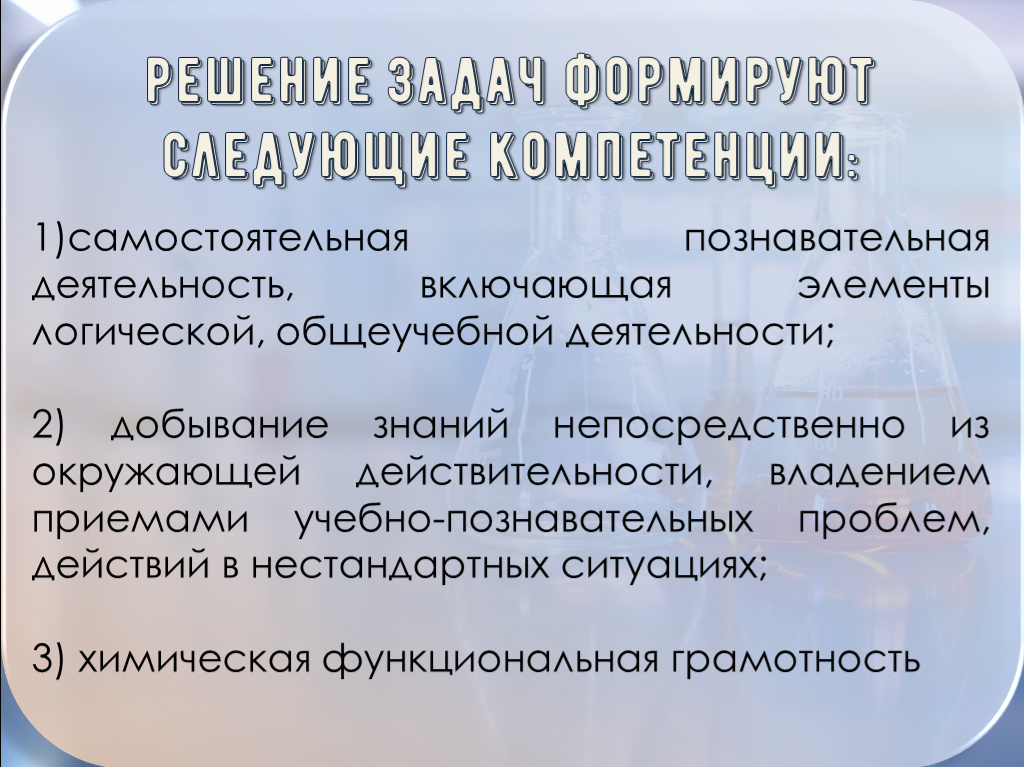 решение задач формируют следующие компетенции:

самостоятельная познавательная деятельность, включающая элементы логической, общеучебной деятельности;

2) добывание знаний непосредственно из  окружающей действительности, владением приемами учебно-познавательных проблем, действий в нестандартных ситуациях;

3) химическая функциональная грамотность
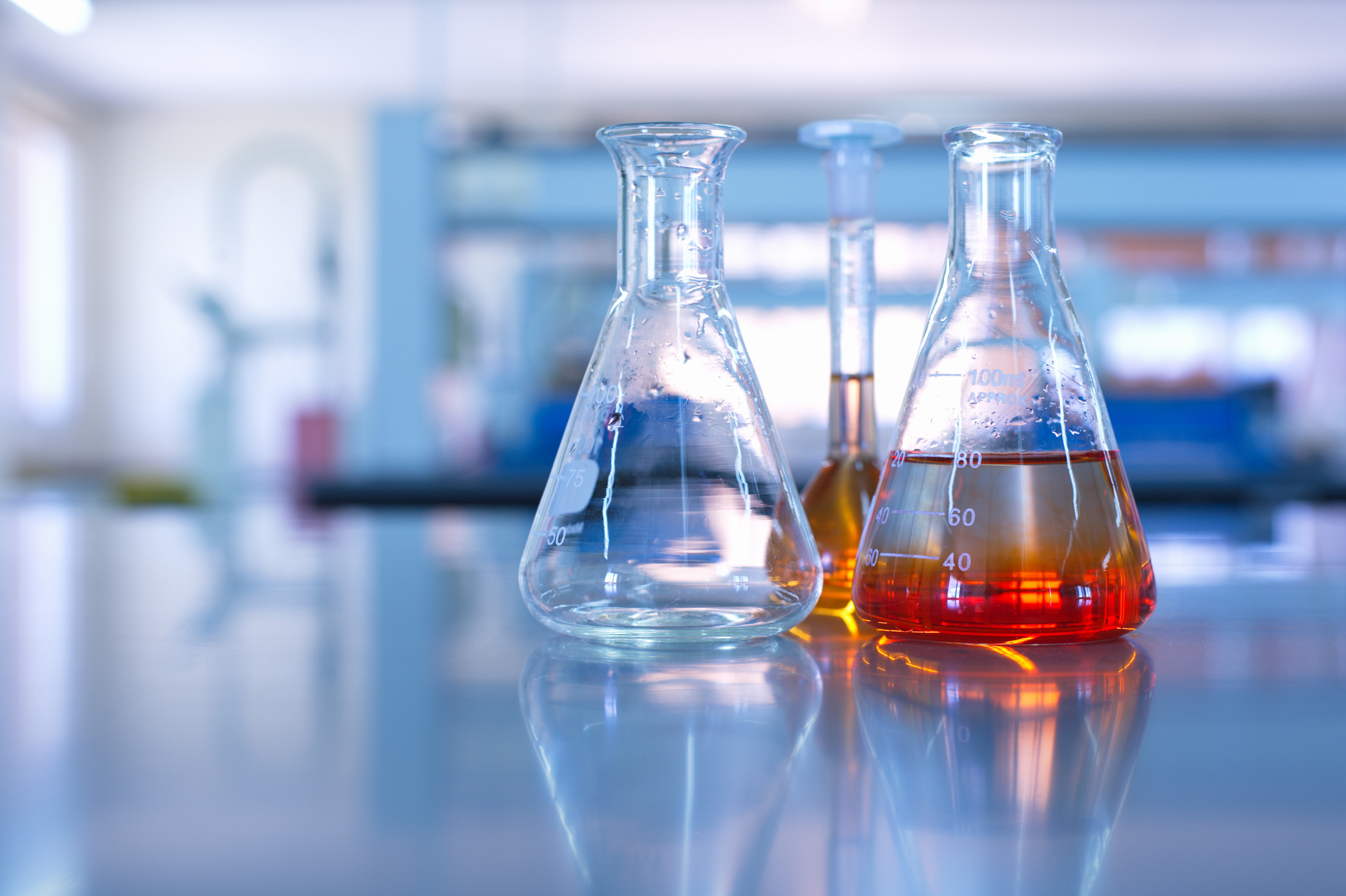 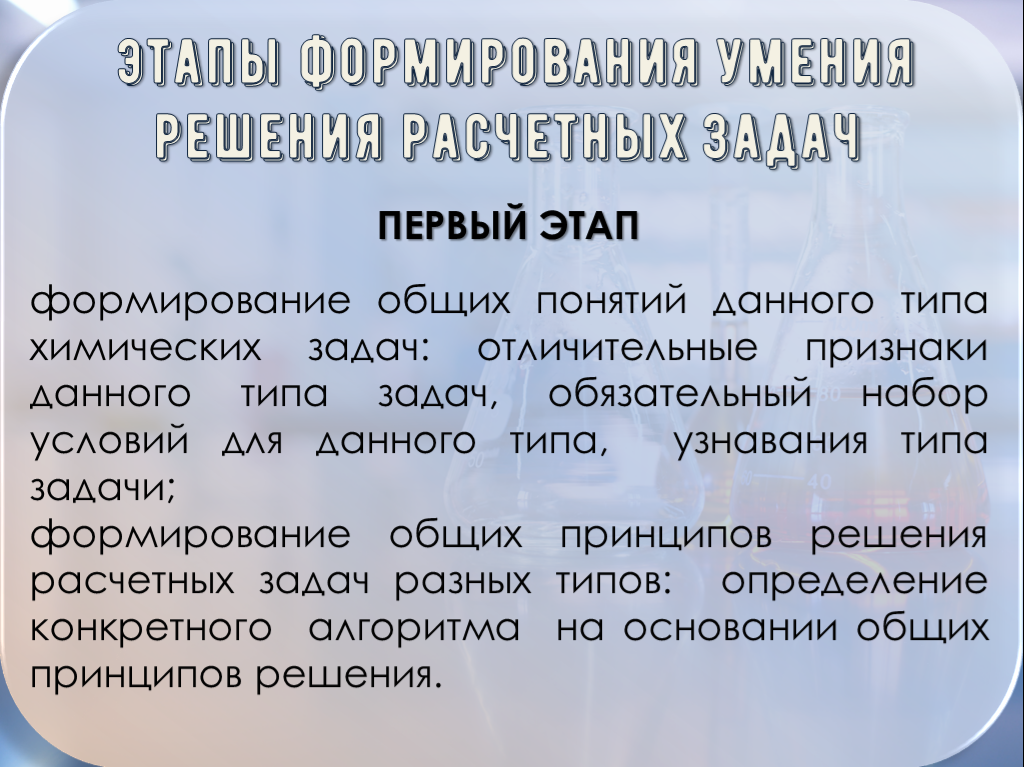 этапы формирования умения решения расчетных задач

ПЕРВЫЙ ЭТАП

формирование общих понятий данного типа химических задач: отличительные признаки данного типа задач, обязательный набор условий для данного типа,  узнавания типа задачи; 
формирование общих принципов решения расчетных задач разных типов:  определение конкретного  алгоритма  на основании общих принципов решения.
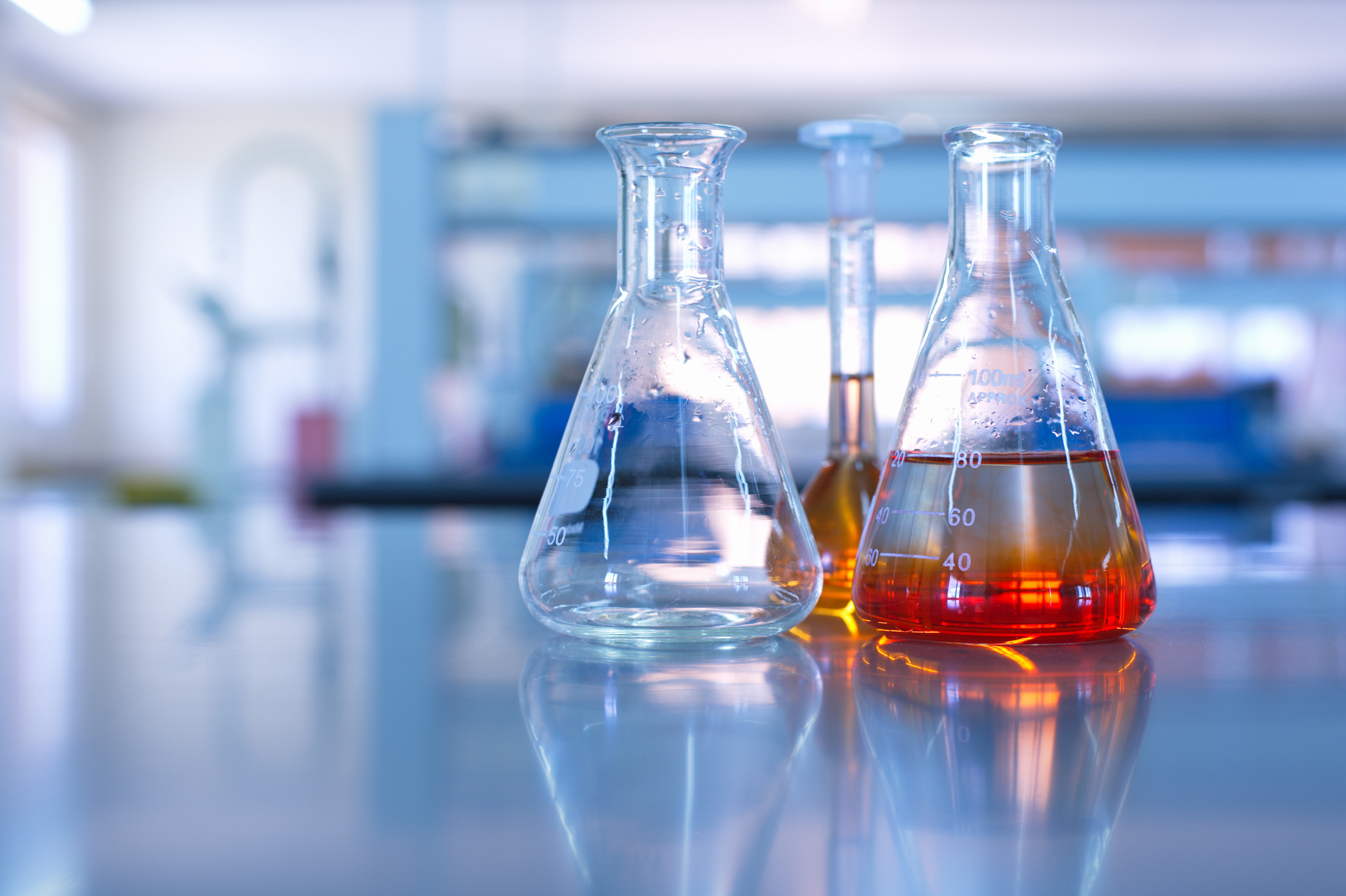 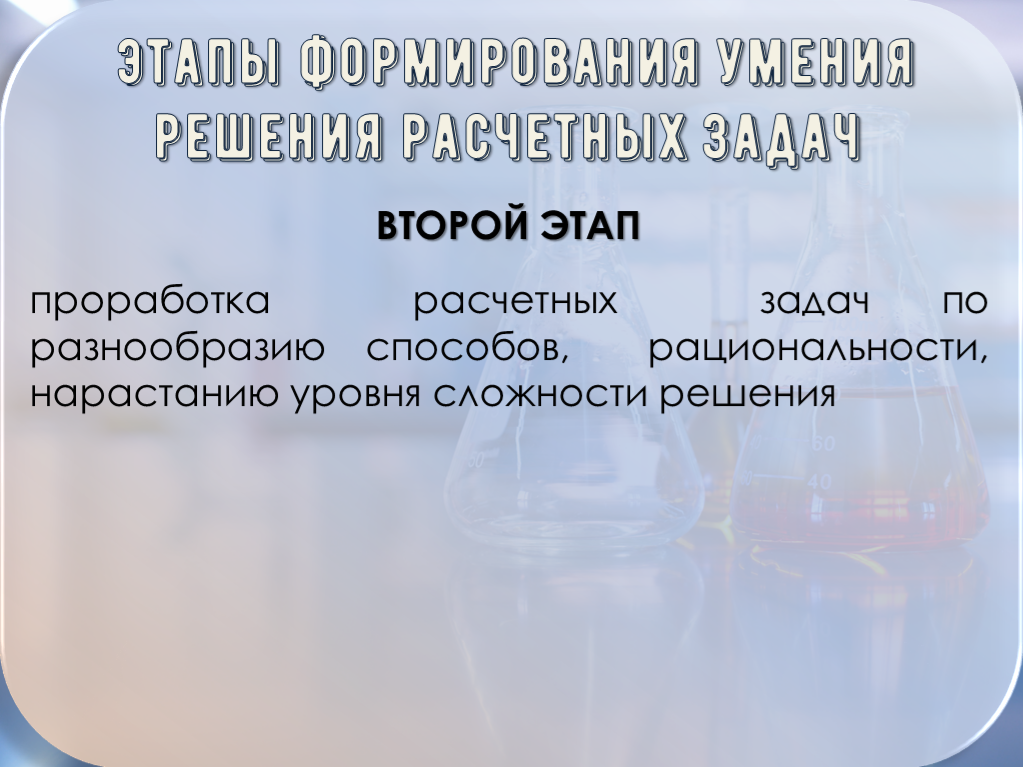 этапы формирования умения решения расчетных задач

ВТОРОЙ ЭТАП 

проработка  расчетных  задач по разнообразию способов,  рациональности, нарастанию уровня сложности решения
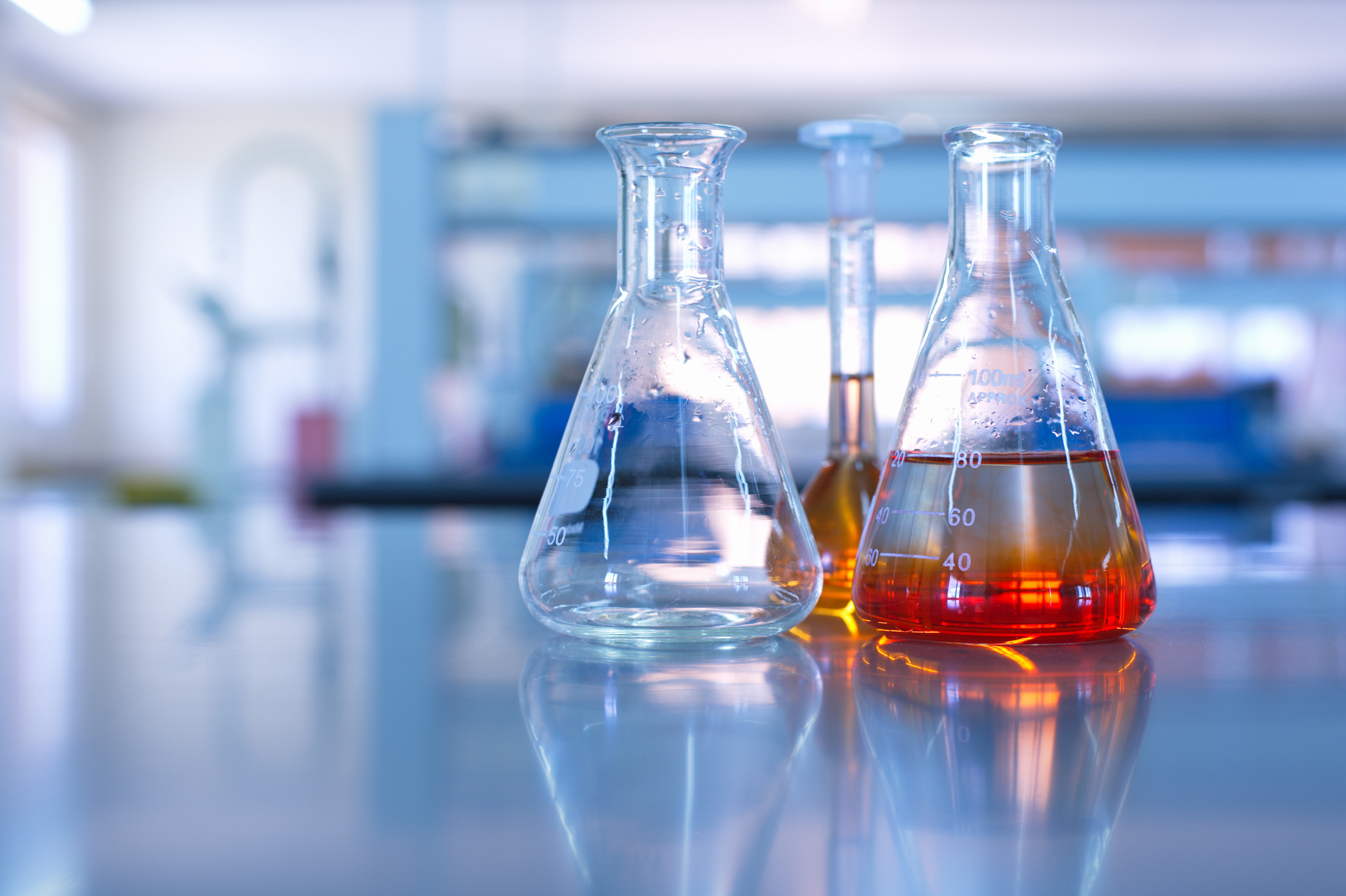 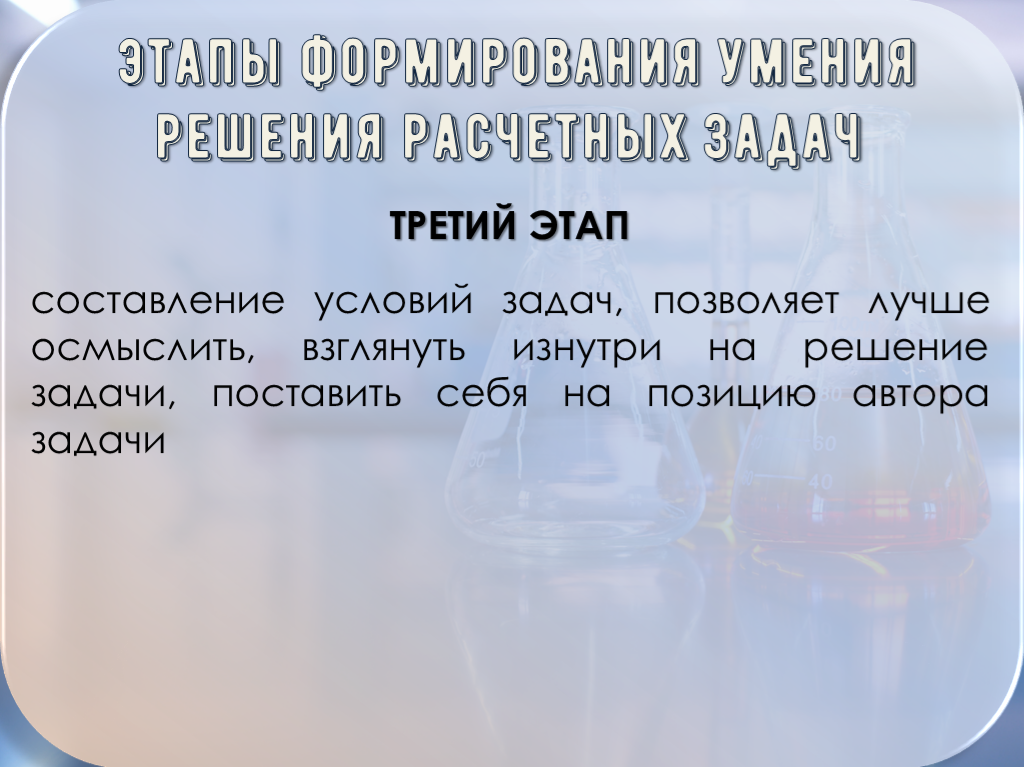 этапы формирования умения решения расчетных задач

ТРЕТИЙ ЭТАП 

составление условий задач, позволяет лучше осмыслить, взглянуть изнутри на решение задачи, поставить себя на позицию автора задачи
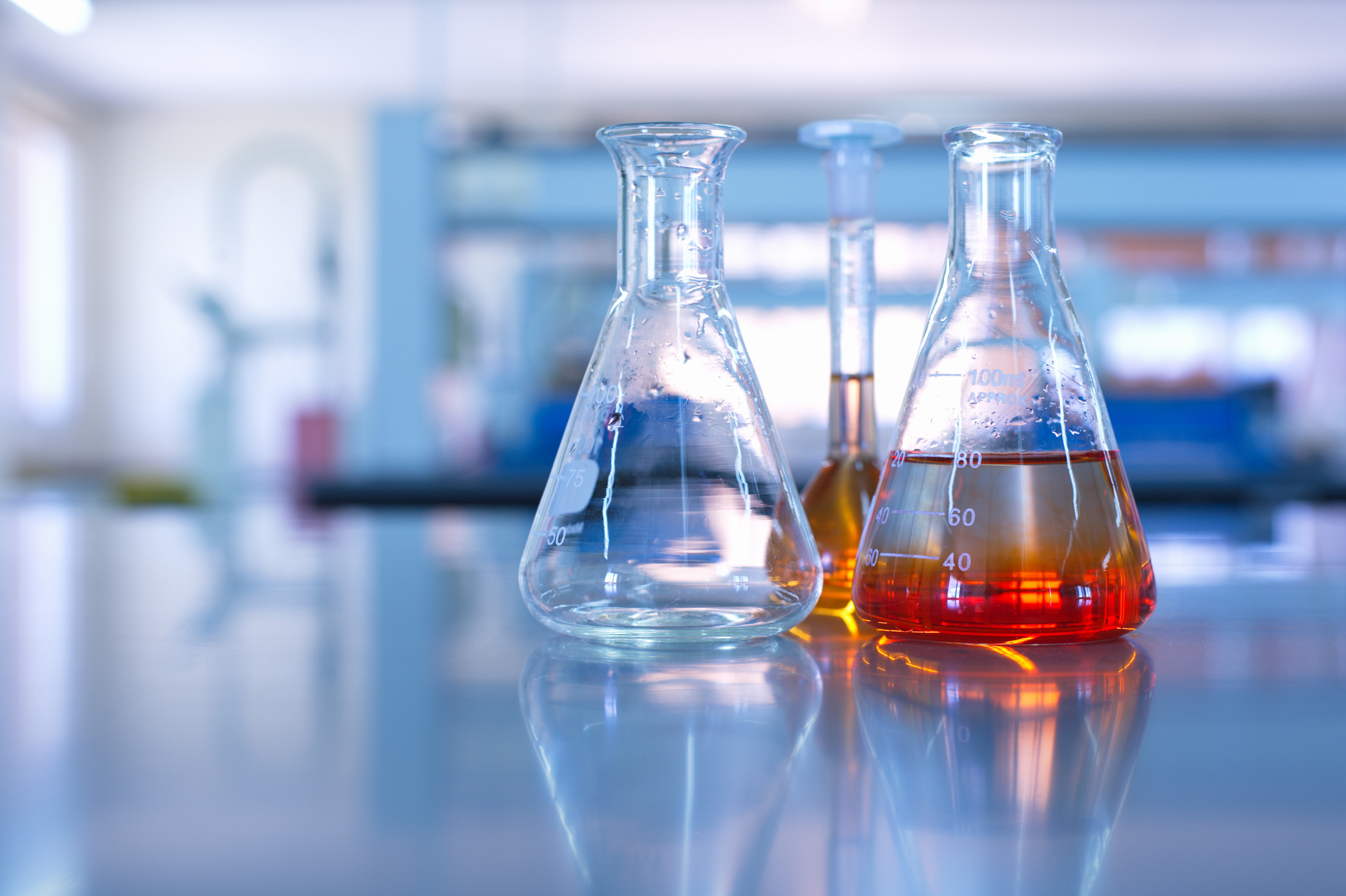 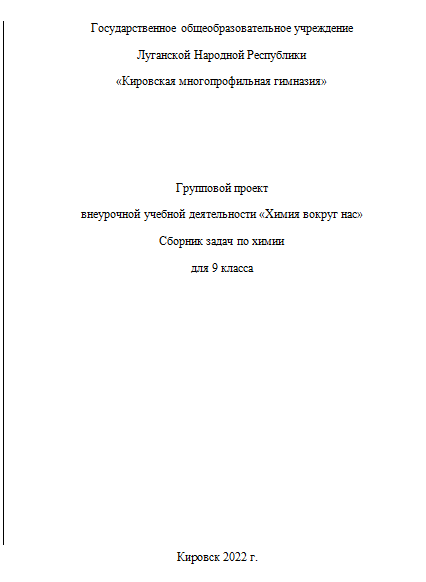 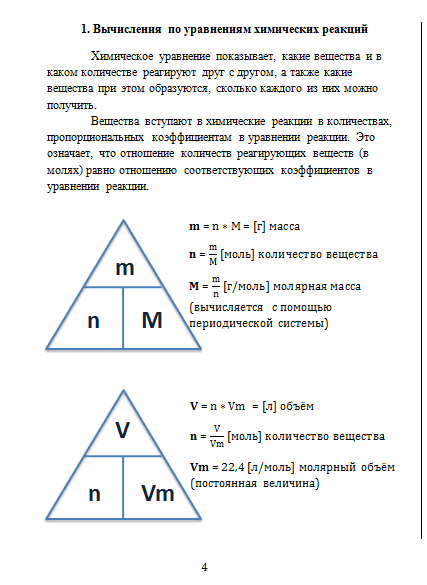 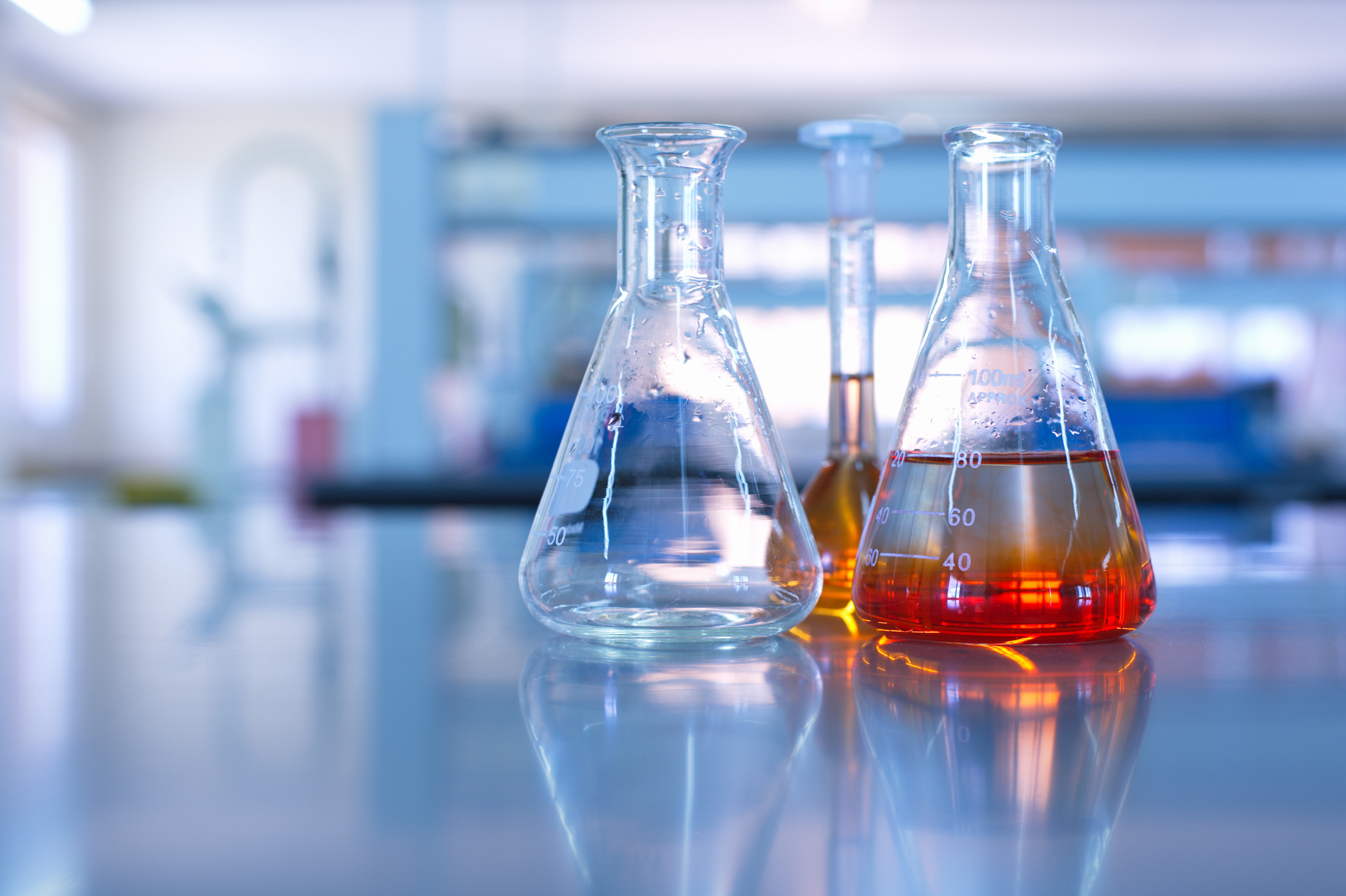 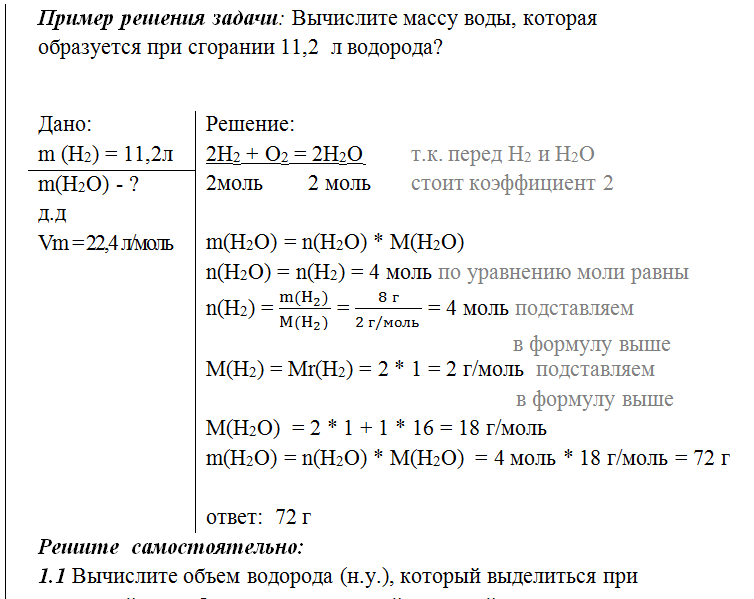 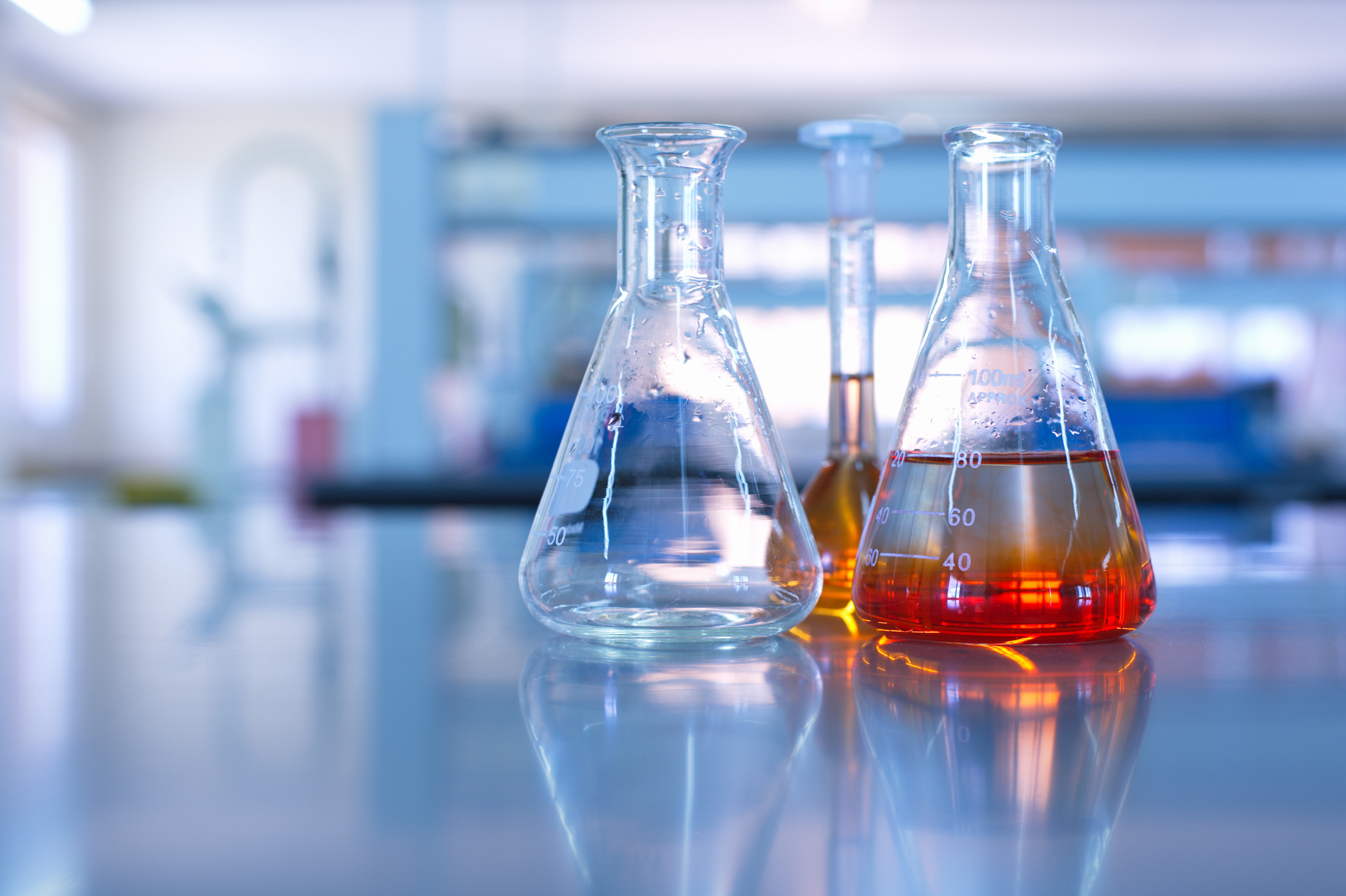 𝑚𝑎 (Н) = 1,67 · 10−24 г
𝑚𝑎 (С) = 19,94 ⋅ 10−24 г
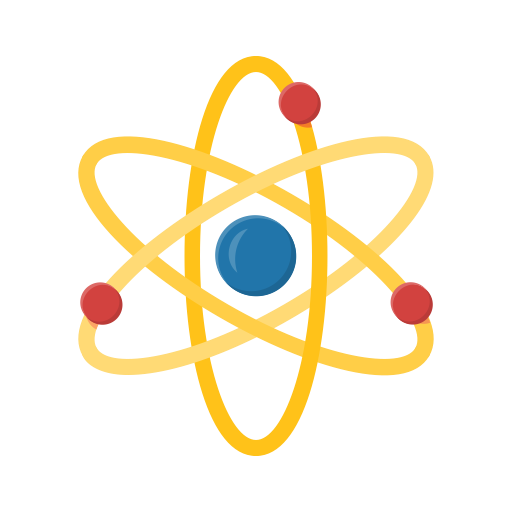 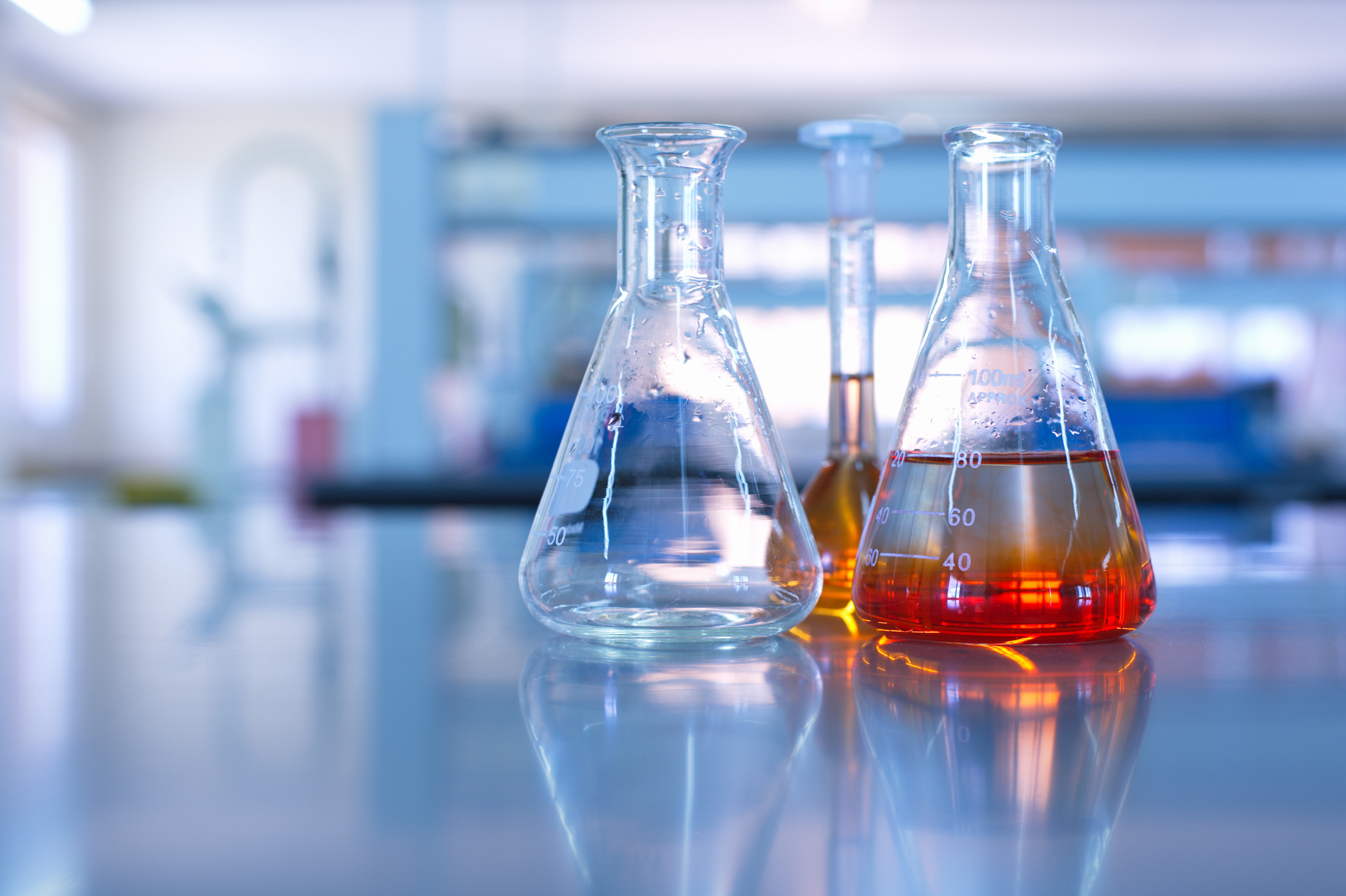 1а.е.м. = 1/12 · 𝑚𝑎 (12C) = 1,66057 · 10−24 г
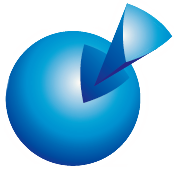 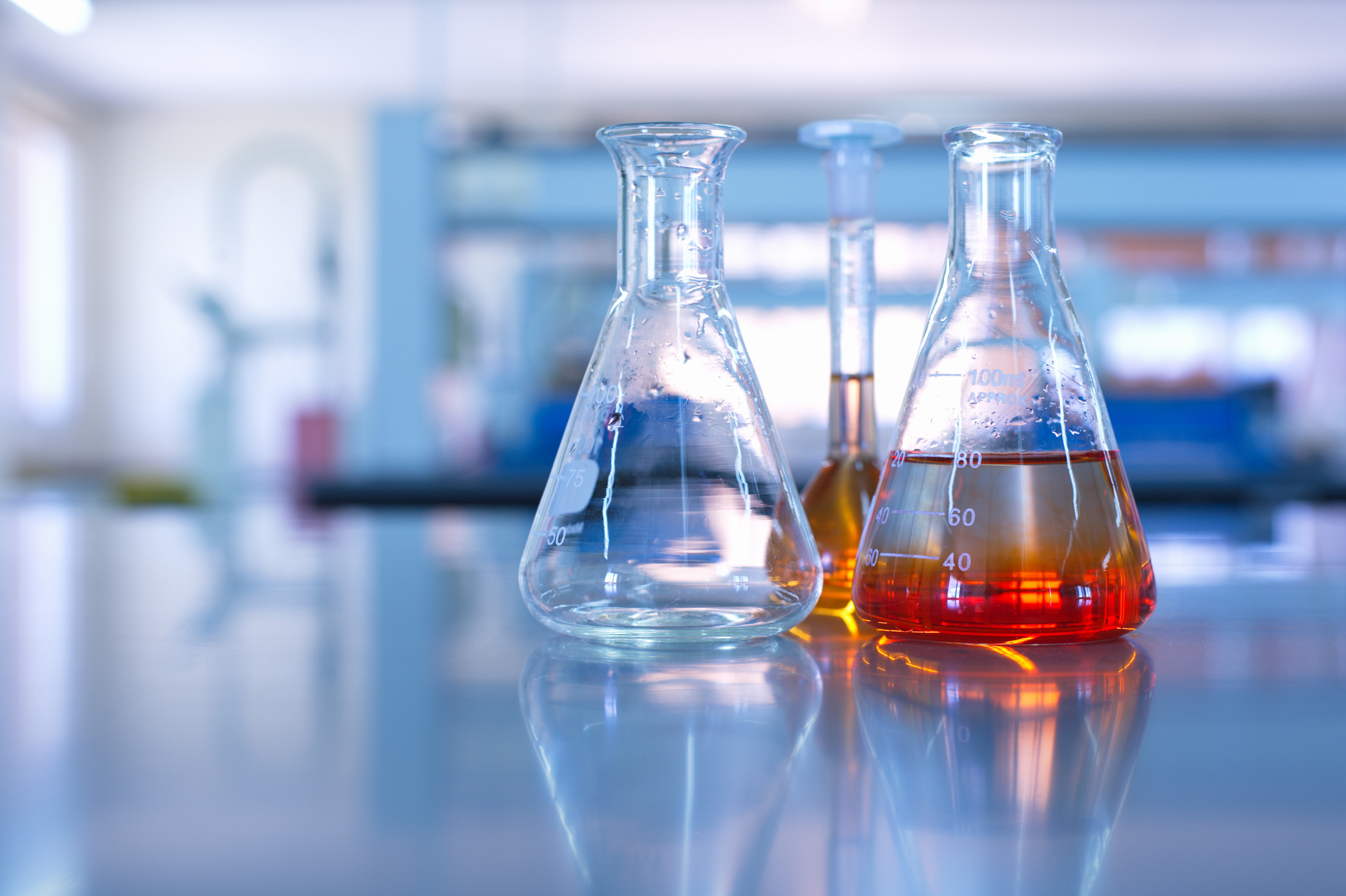 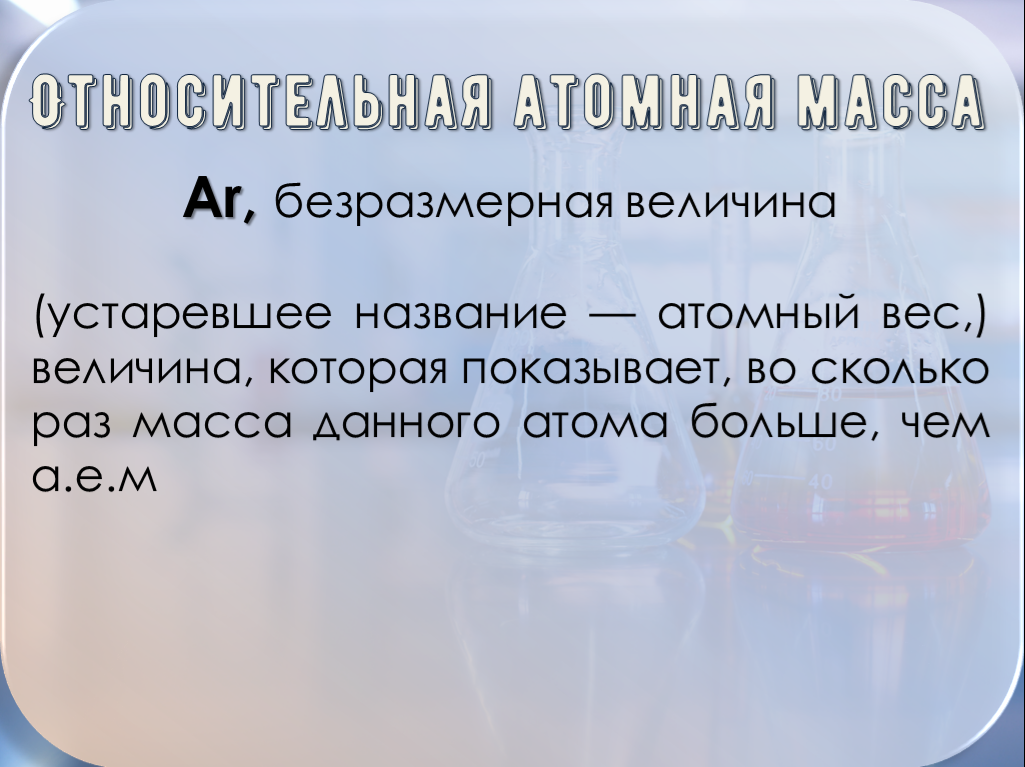 Относительная атомная масса
Ar, безразмерная величина

(устаревшее название — атомный вес,) величина, которая показывает, во сколько раз масса данного атома больше, чем а.е.м
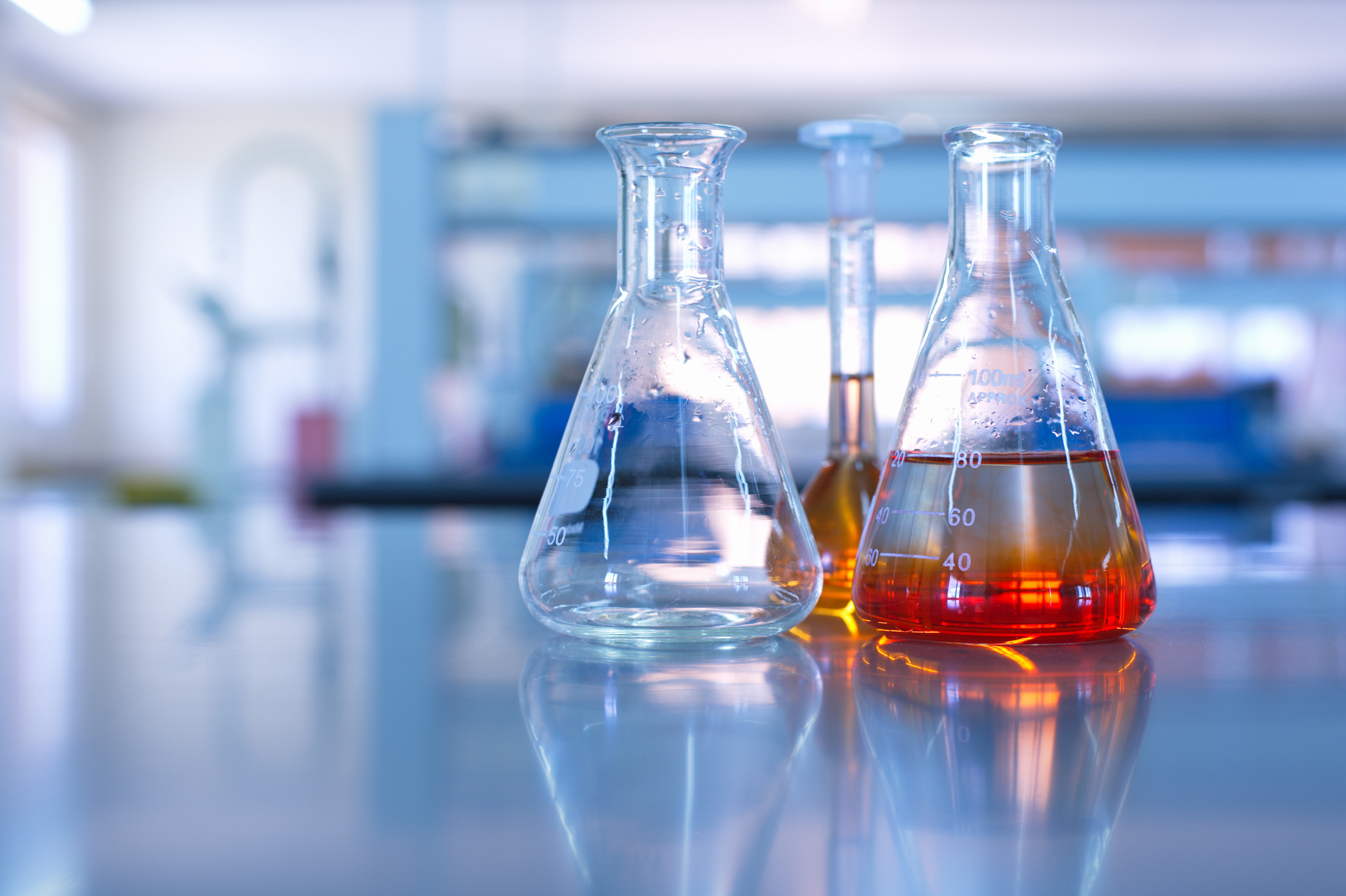 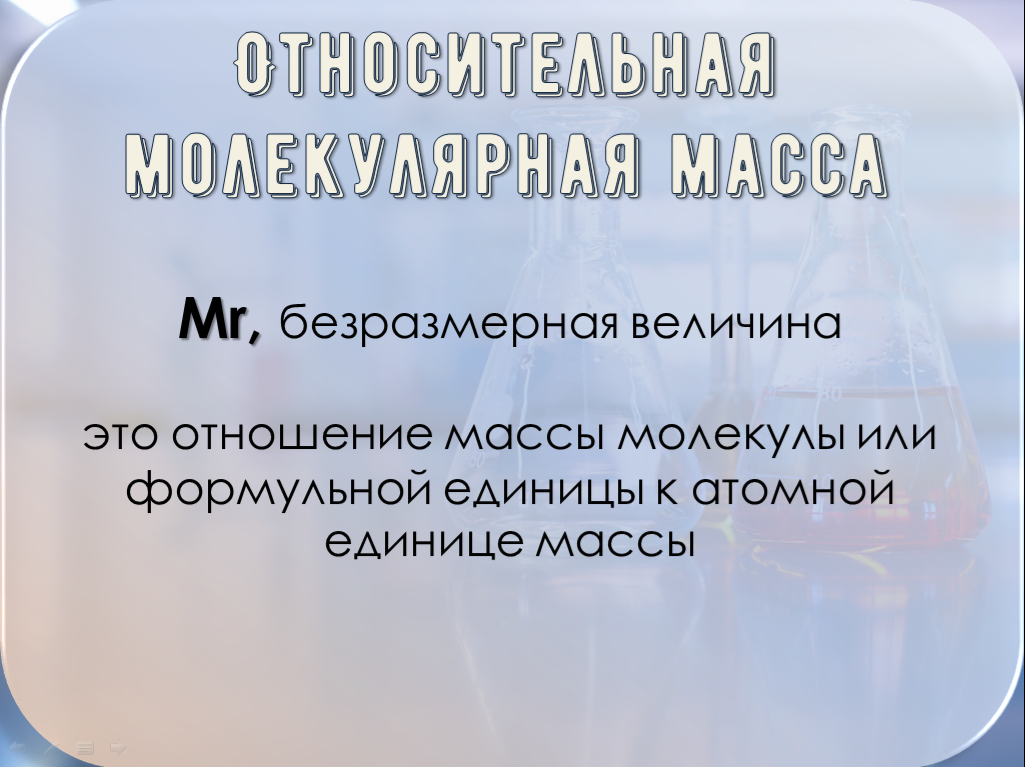 Относительная молекулярная масса
Мr, безразмерная величина

это отношение массы молекулы или формульной единицы к атомной единице массы
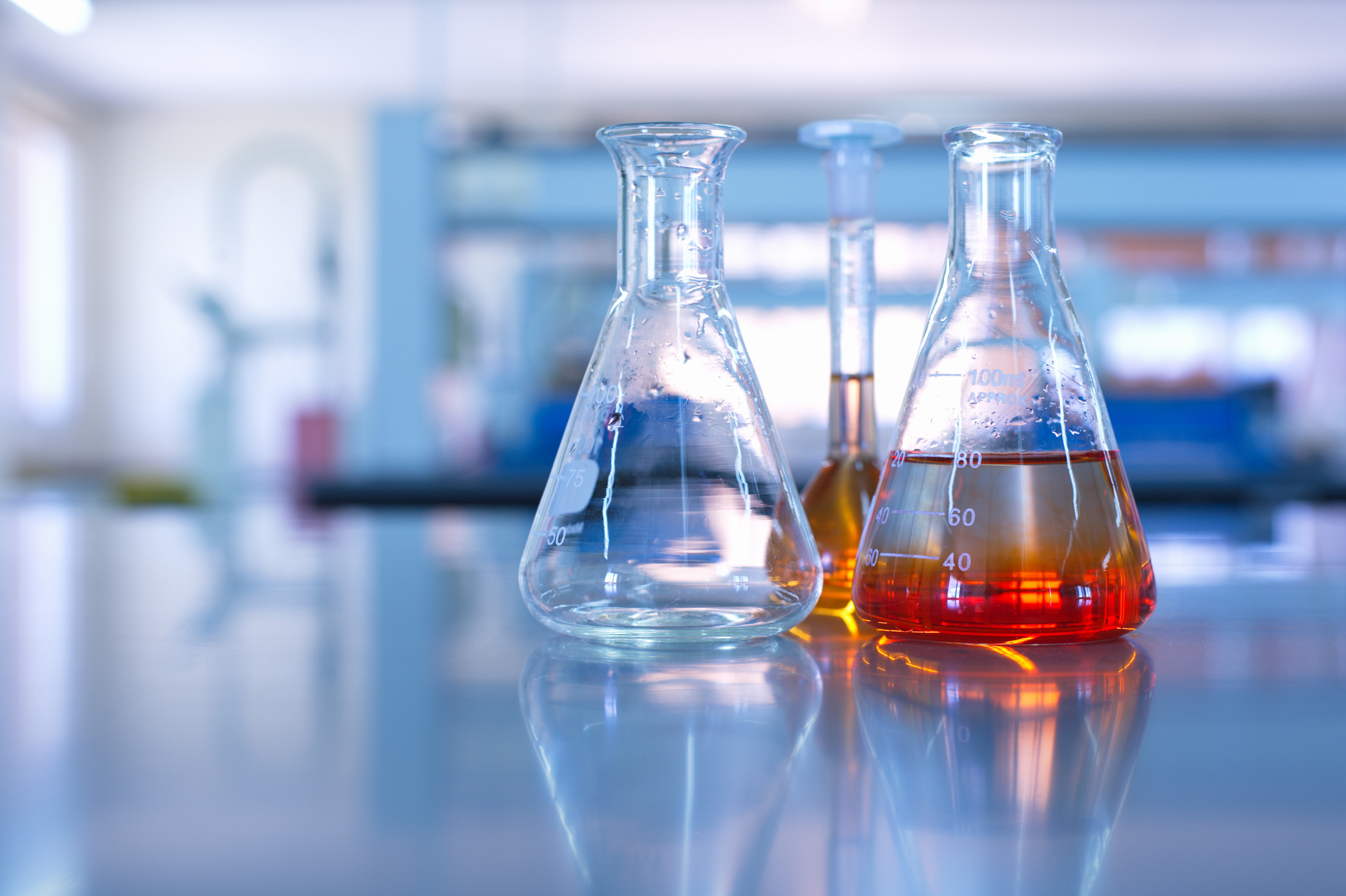 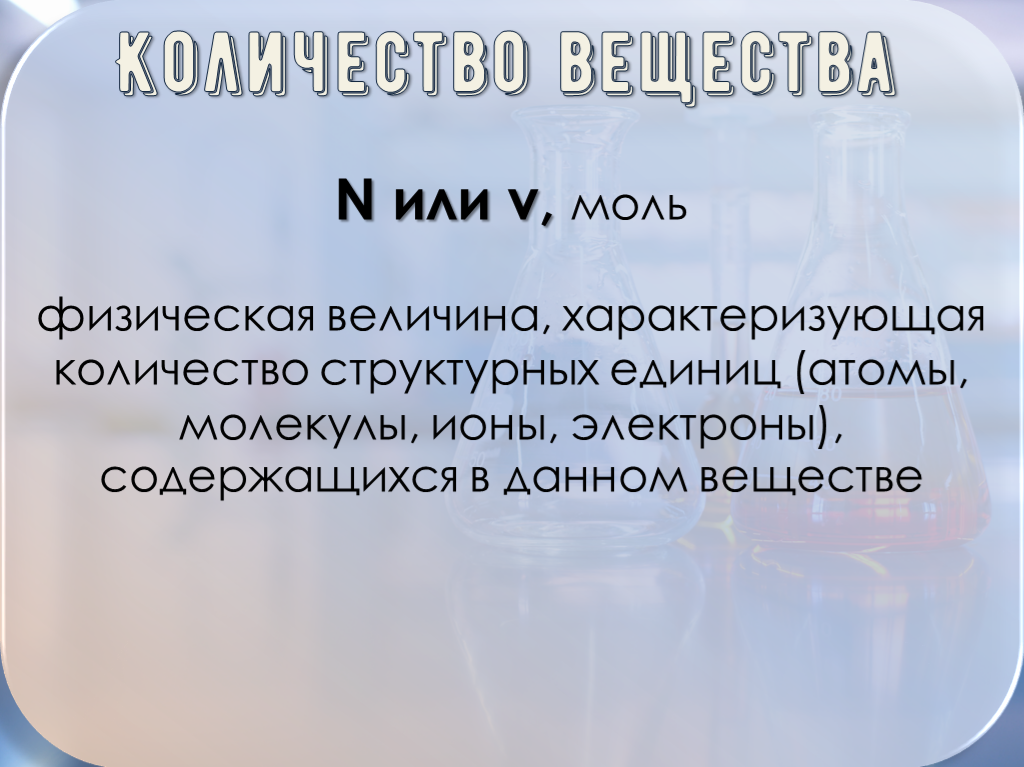 Количество вещества
N или ν, моль

физическая величина, характеризующая количество структурных единиц (атомы, молекулы, ионы, электроны), содержащихся в данном веществе
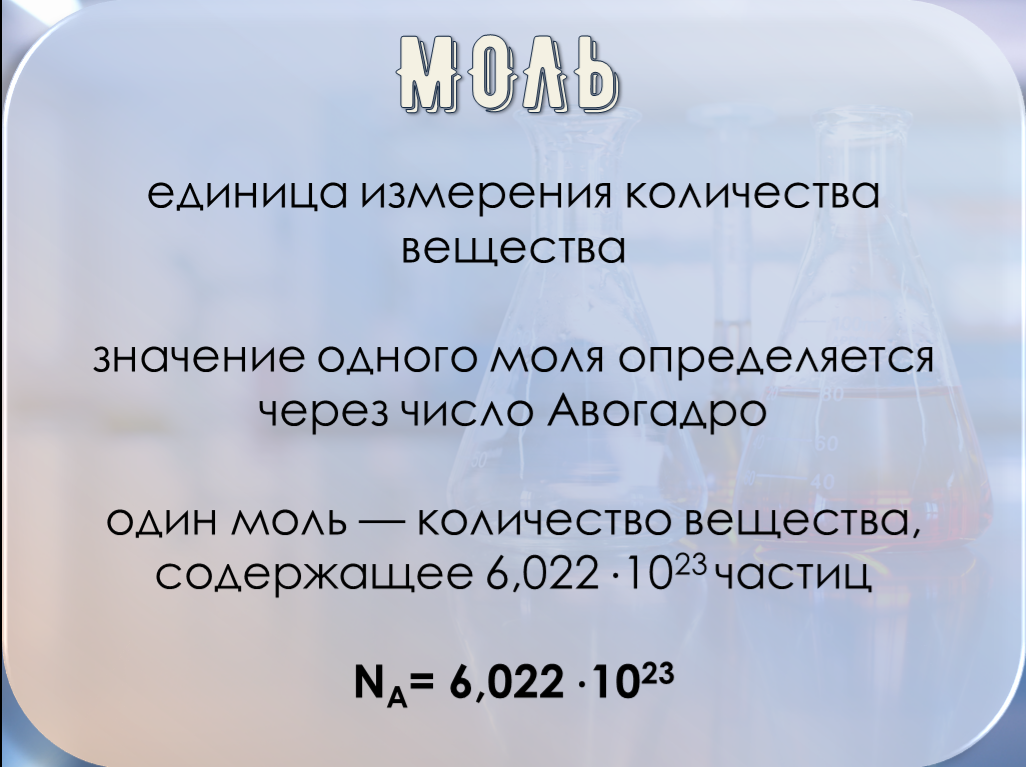 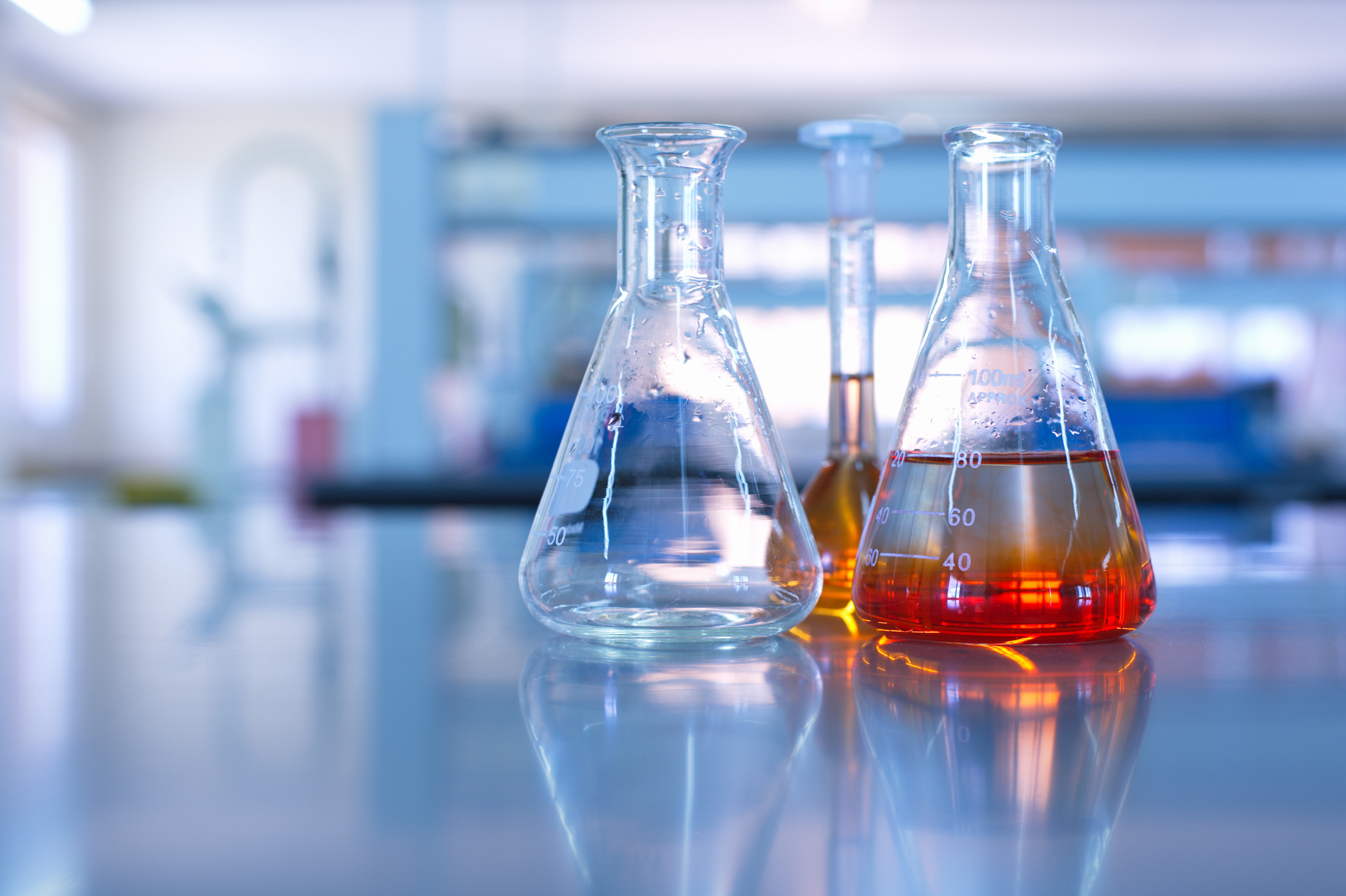 МОЛЬ
единица измерения количества вещества 

значение одного моля определяется через число Авогадро

один моль — количество вещества, содержащее 6,022 ⋅1023 частиц

NA= 6,022 ⋅1023
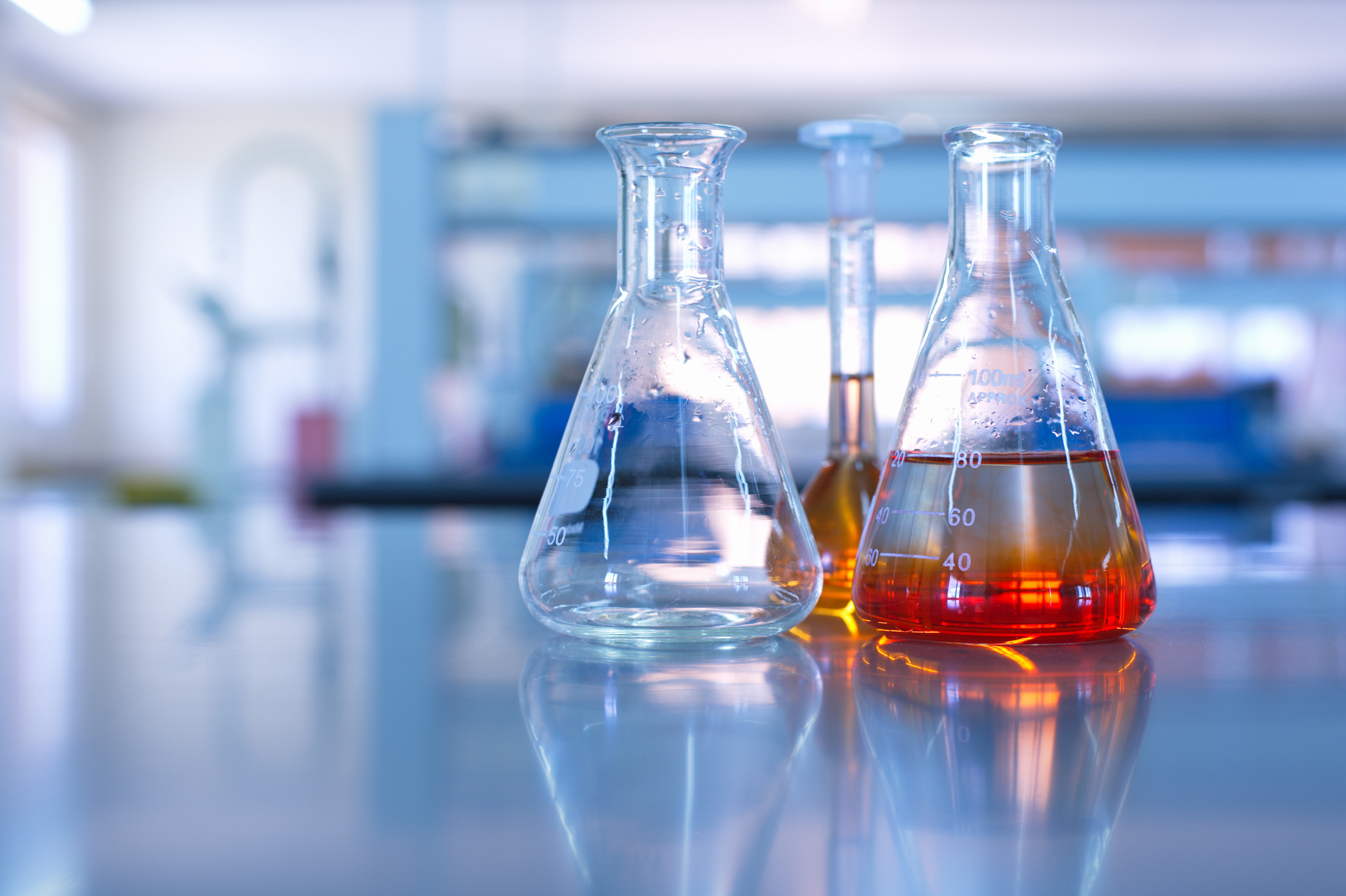 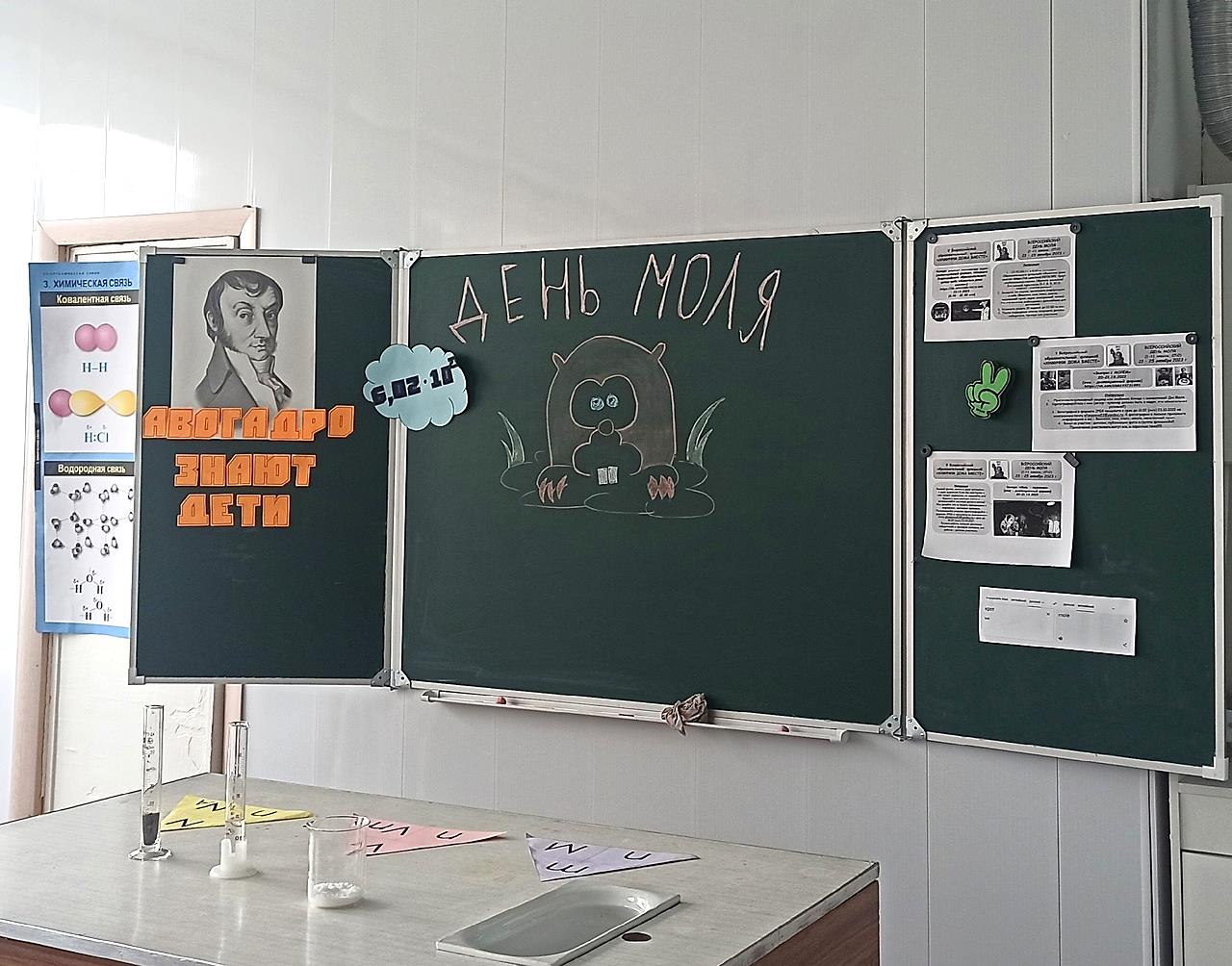 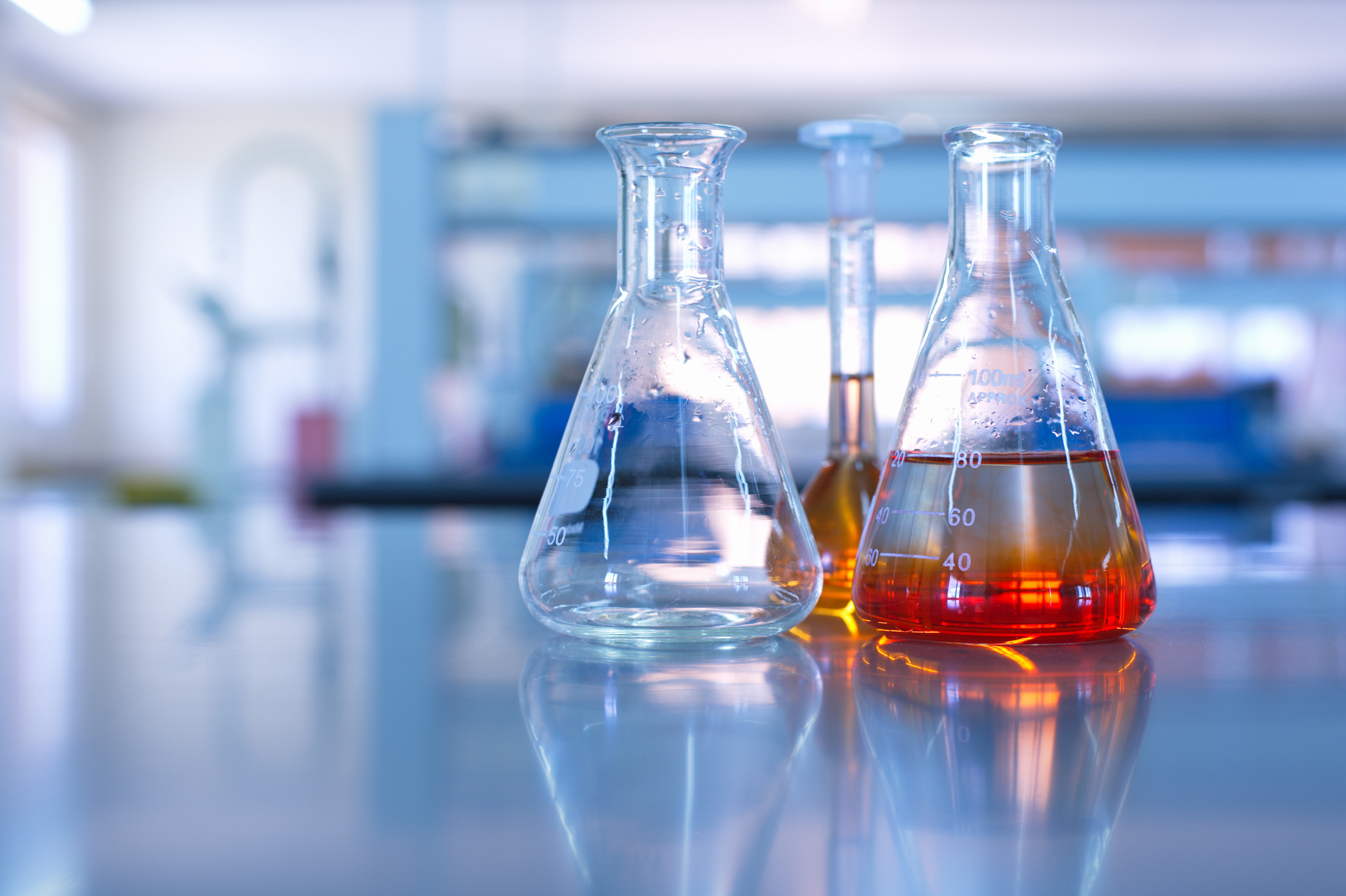 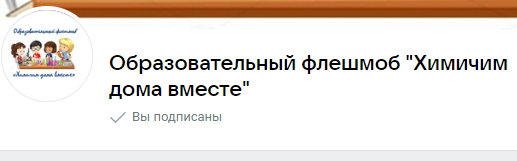 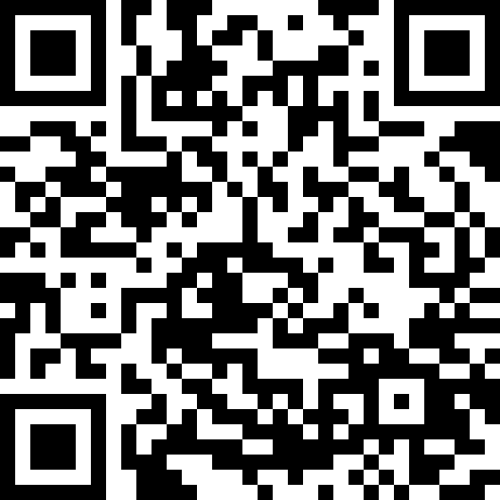 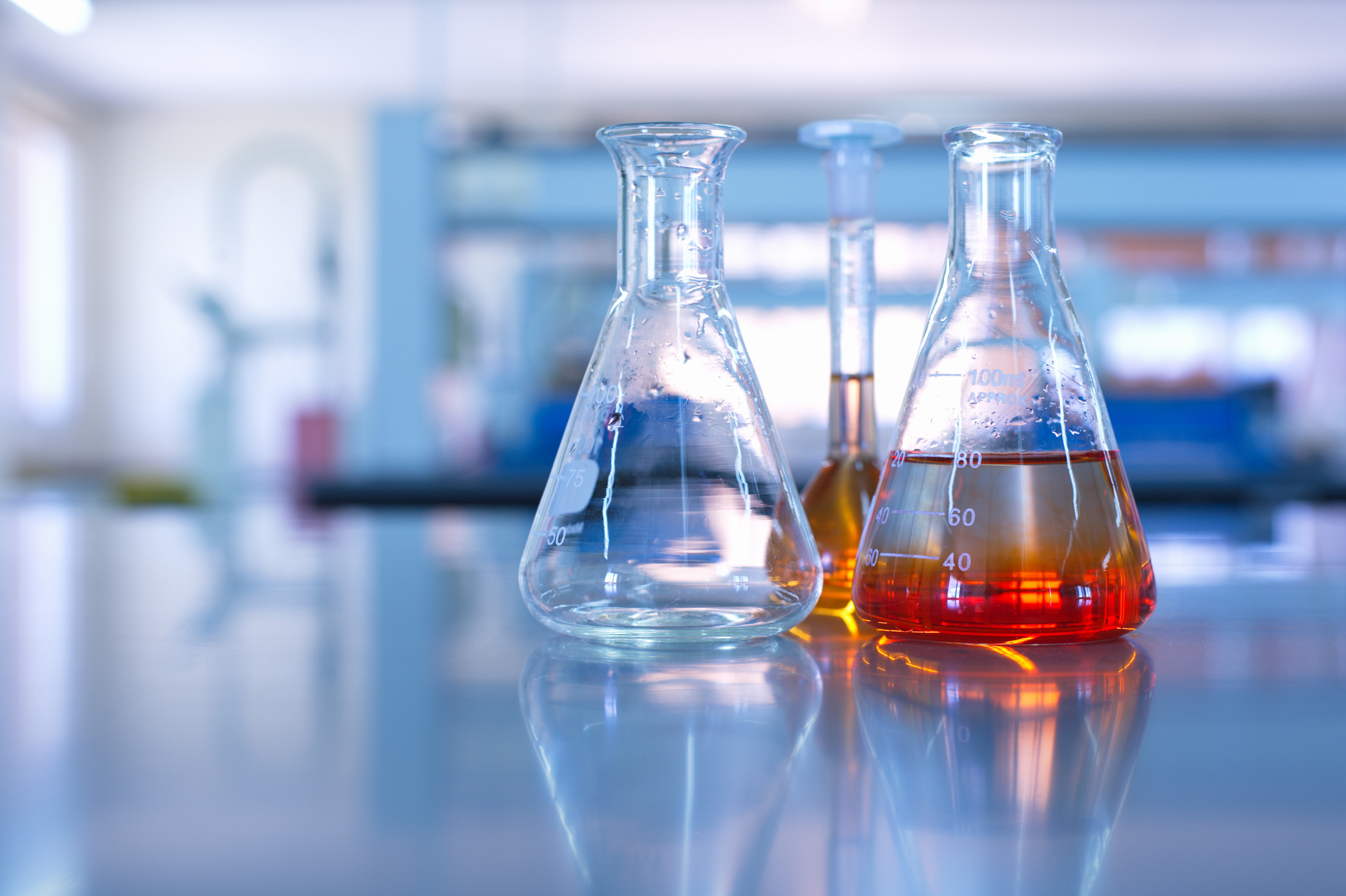 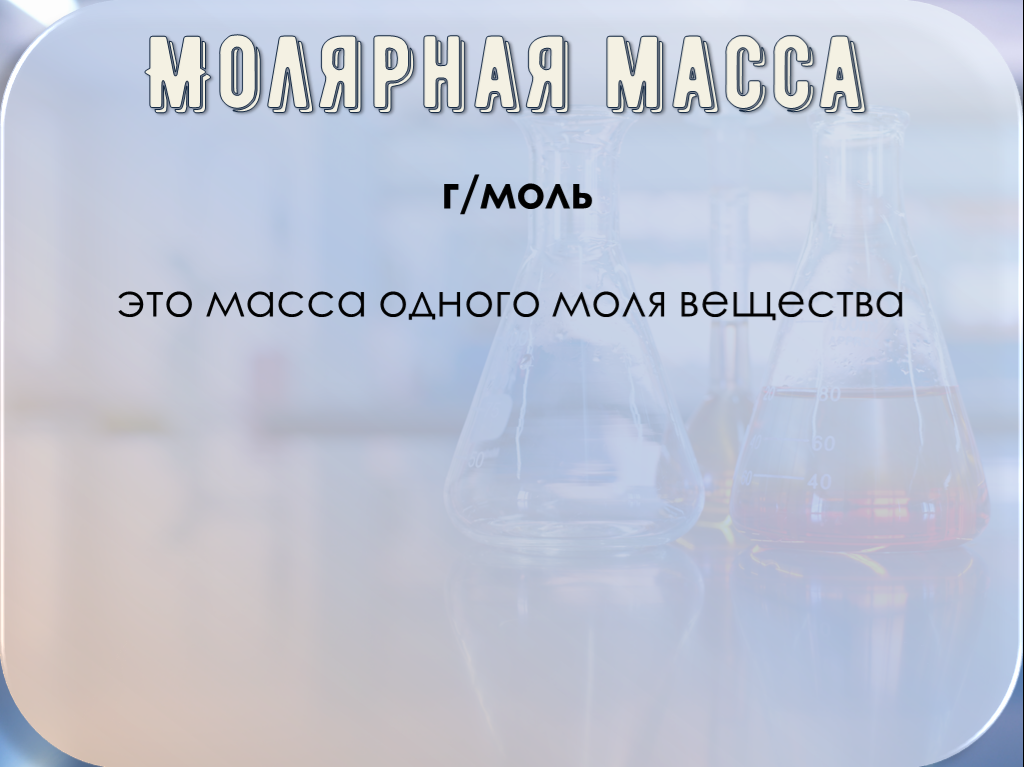 Молярная масса
г/моль

это масса одного моля вещества
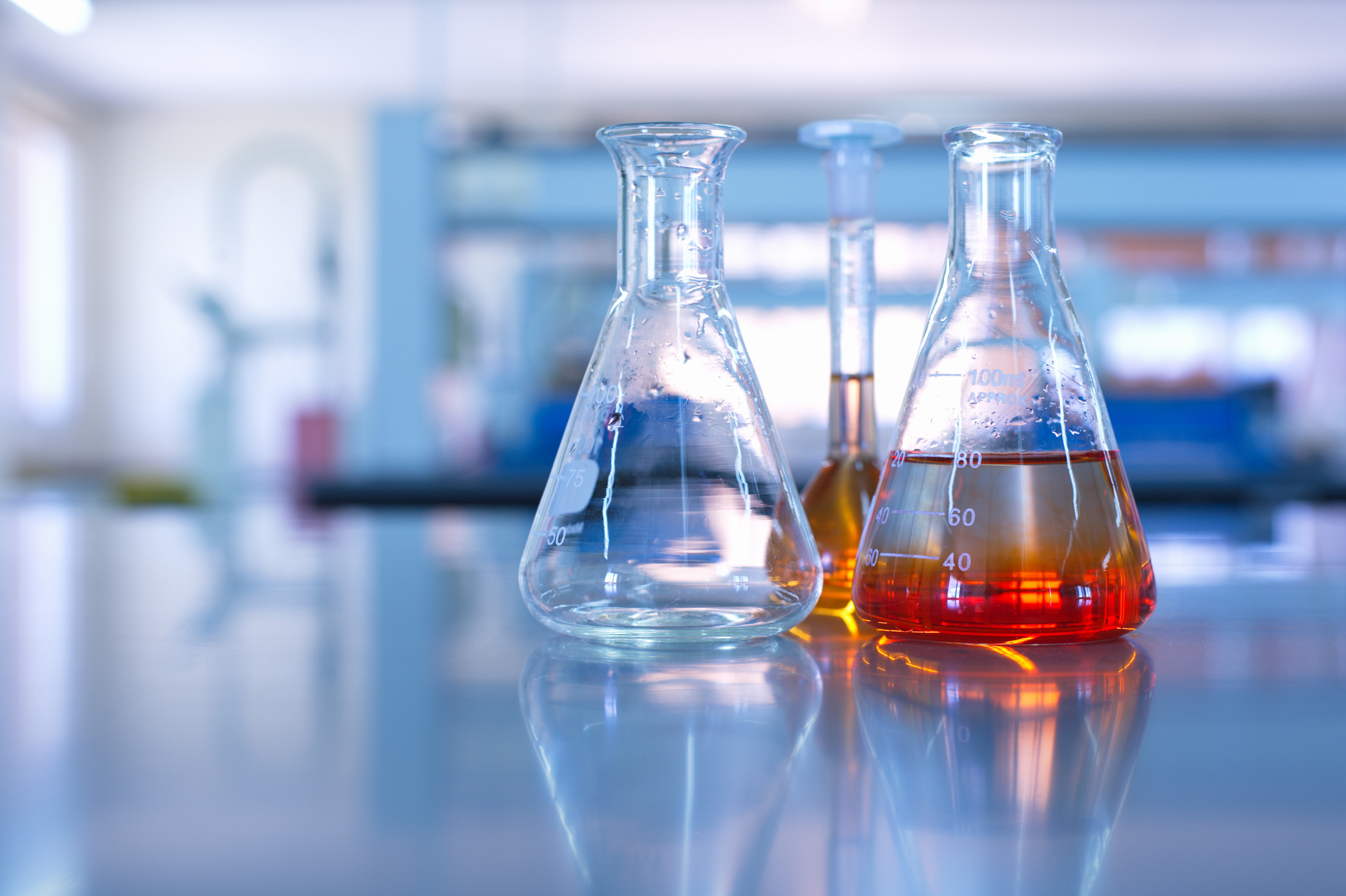 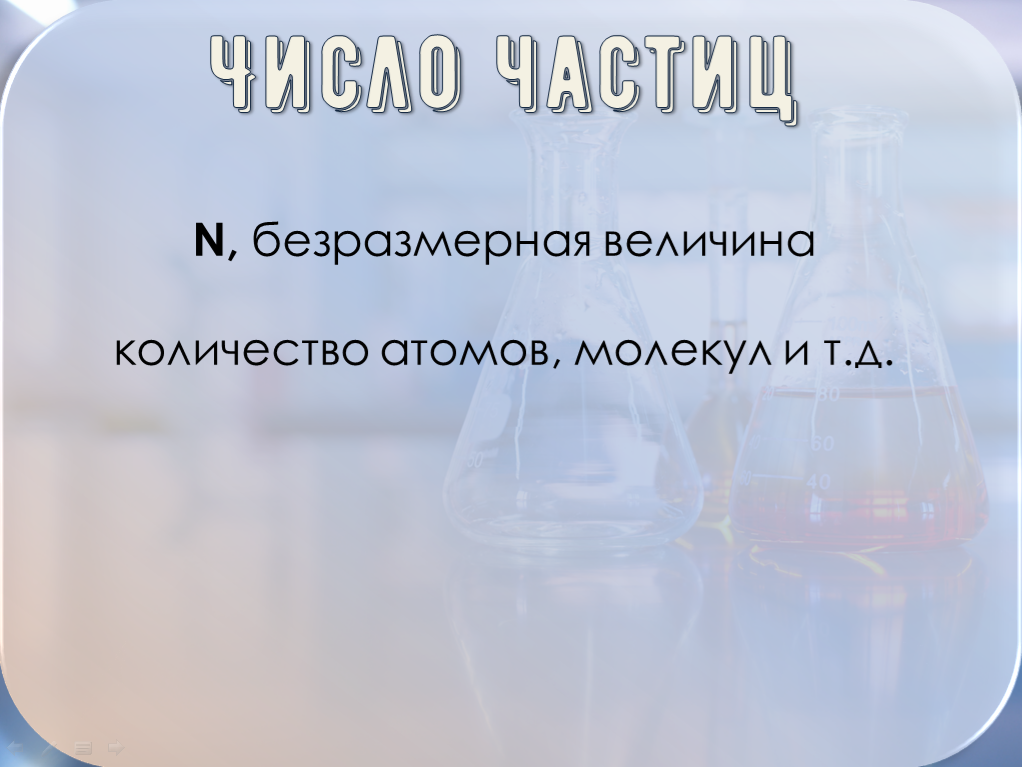 Число частиц
N, безразмерная величина

количество атомов, молекул и т.д.
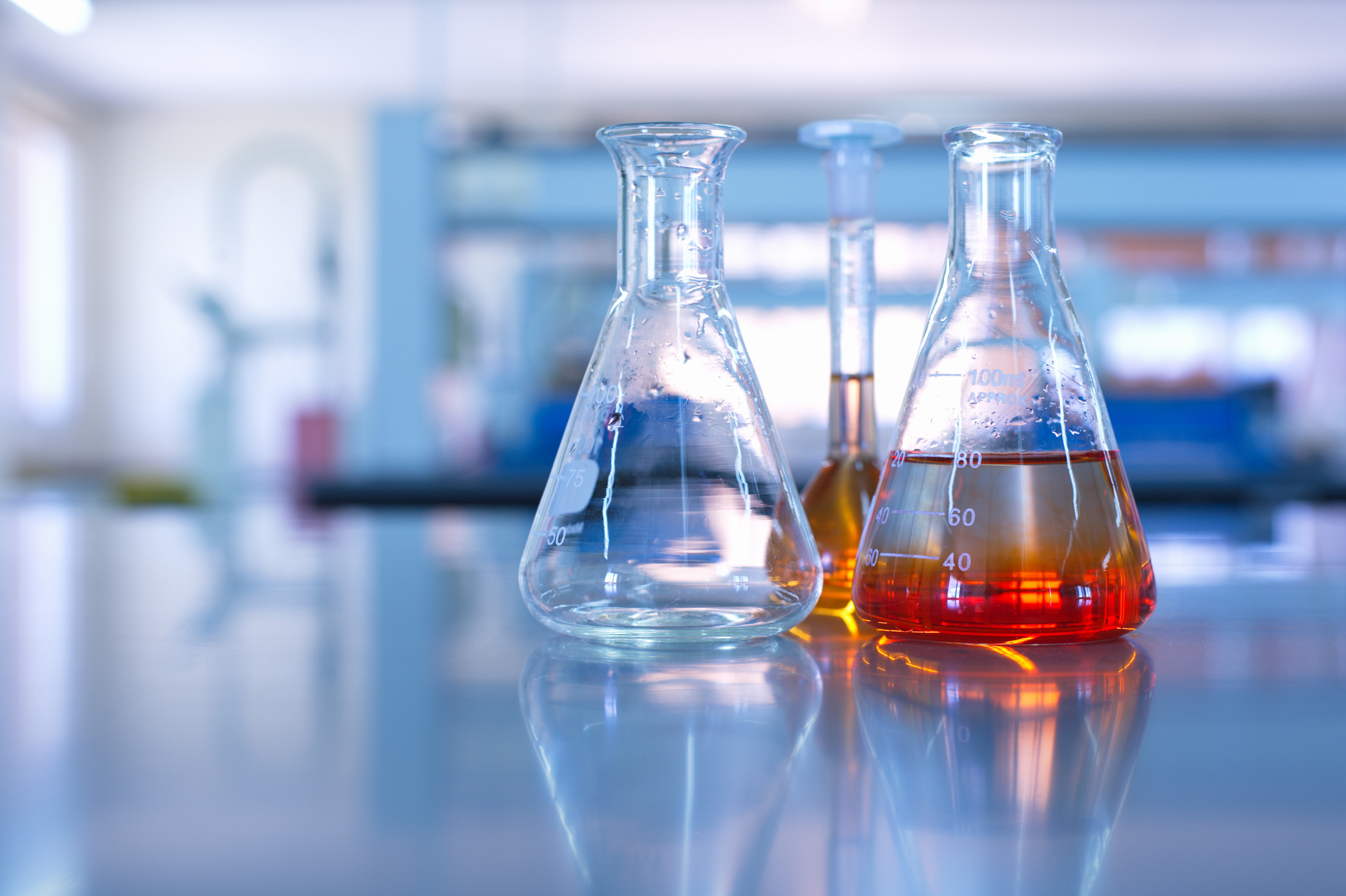 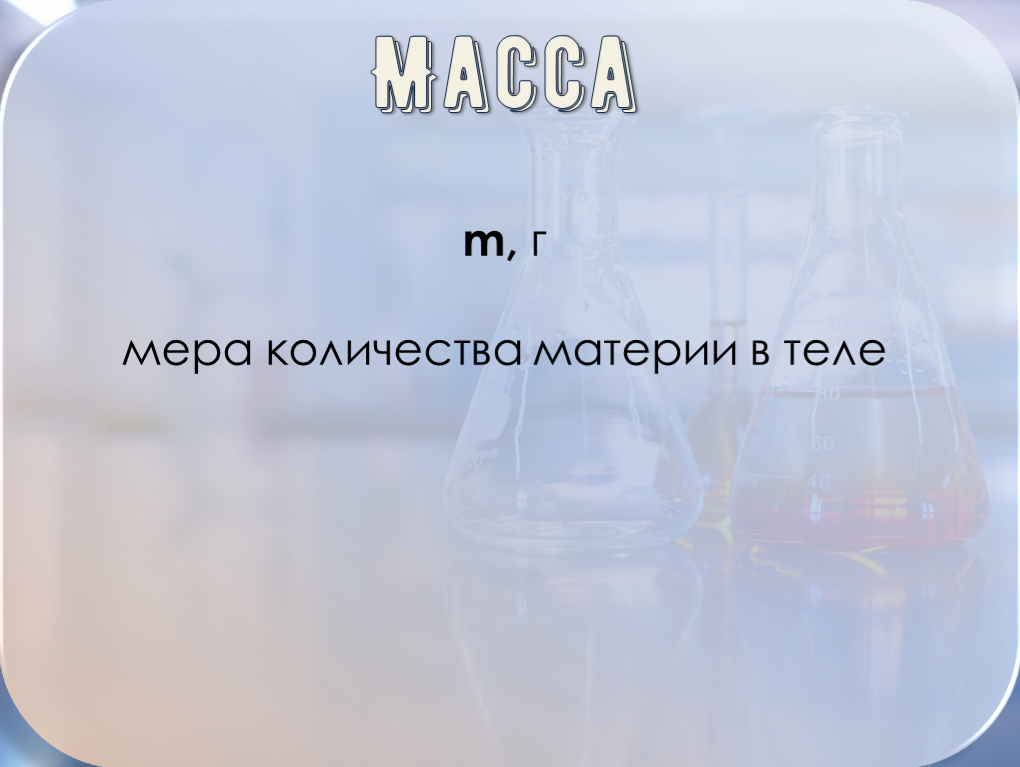 Масса
m, г

мера количества материи в теле
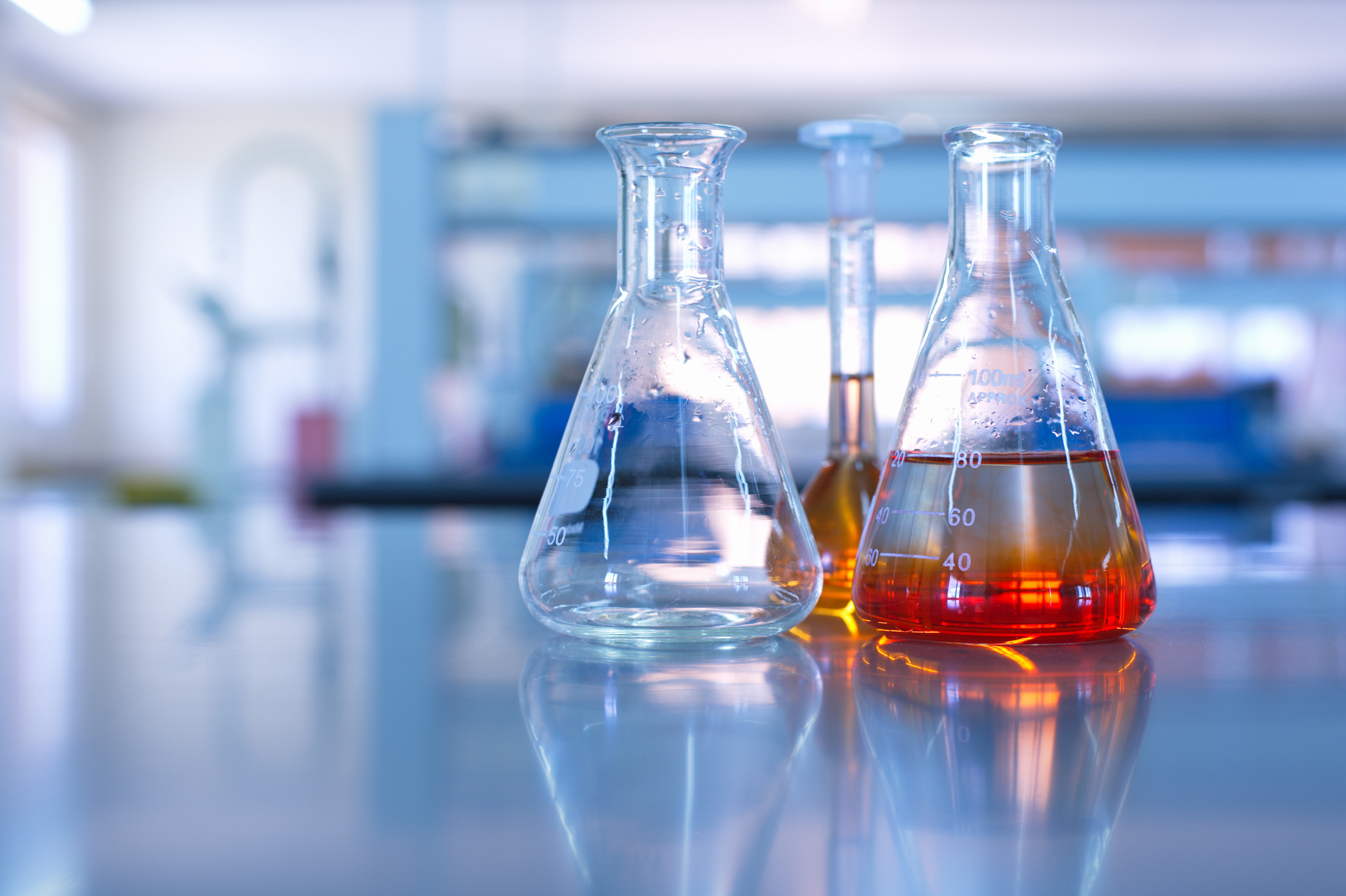 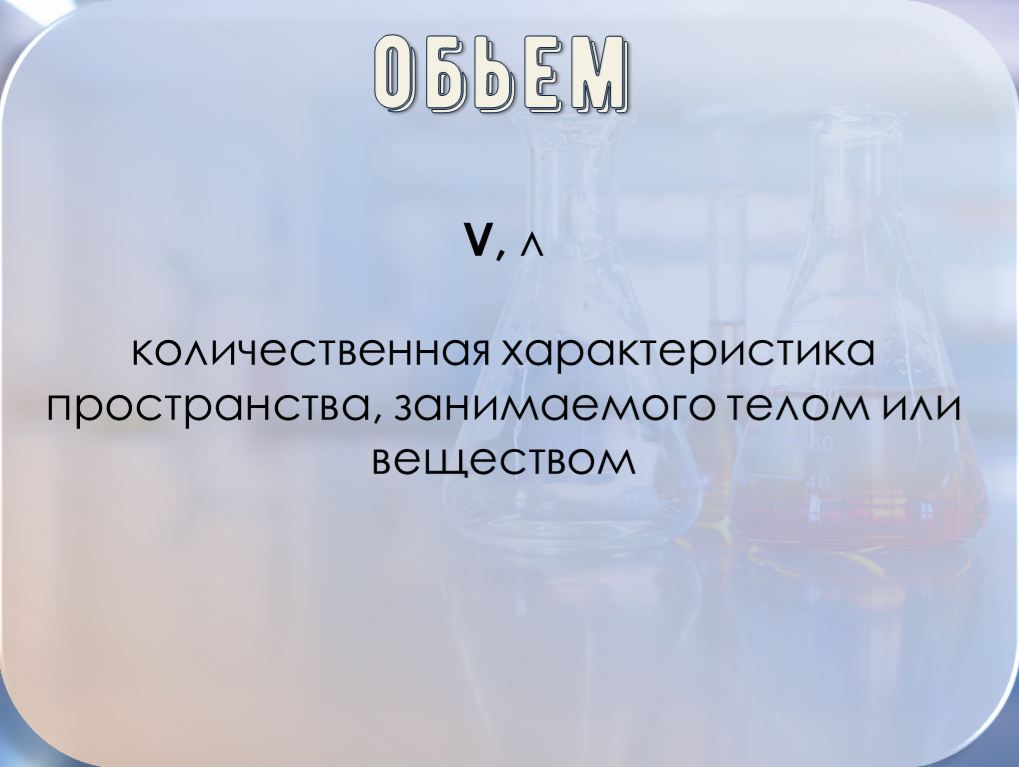 обьем
V, л

количественная характеристика пространства, занимаемого телом или веществом
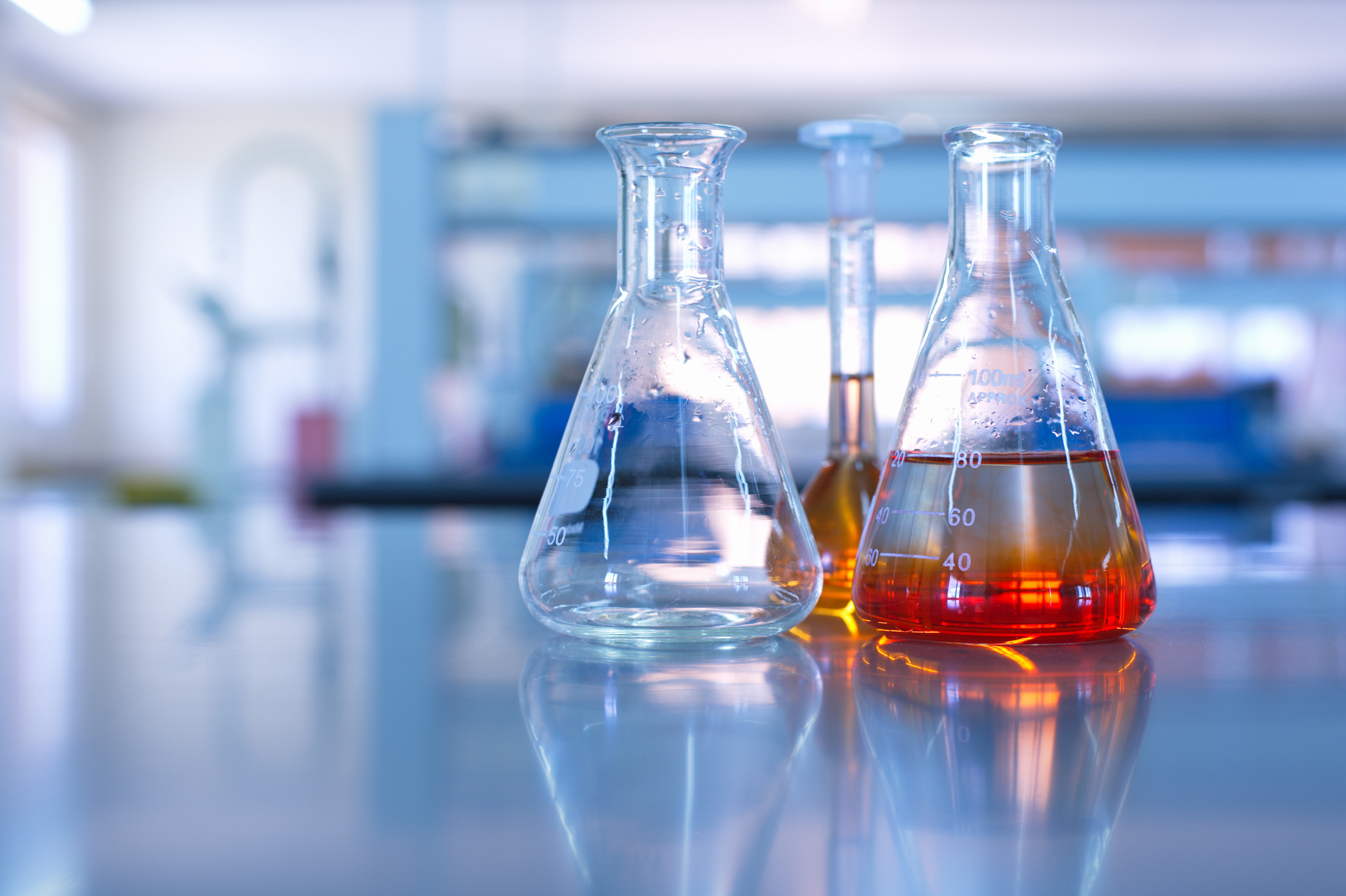 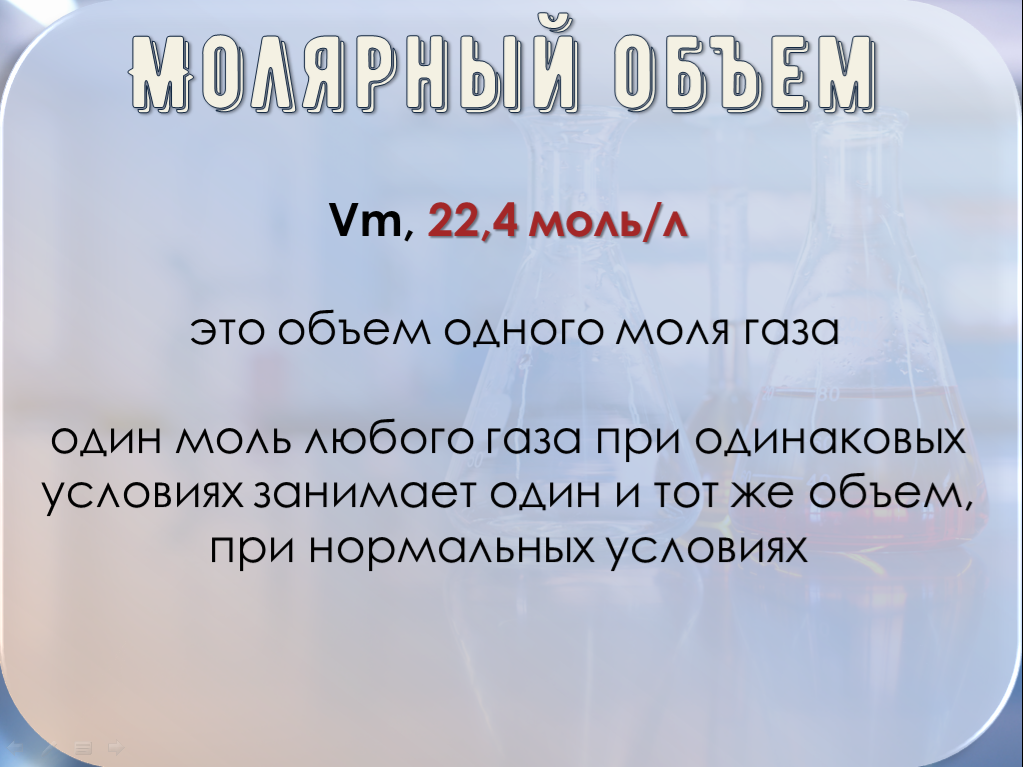 Молярный объем
Vm, 22,4 моль/л

 это объем одного моля газа

один моль любого газа при одинаковых условиях занимает один и тот же объем, при нормальных условиях
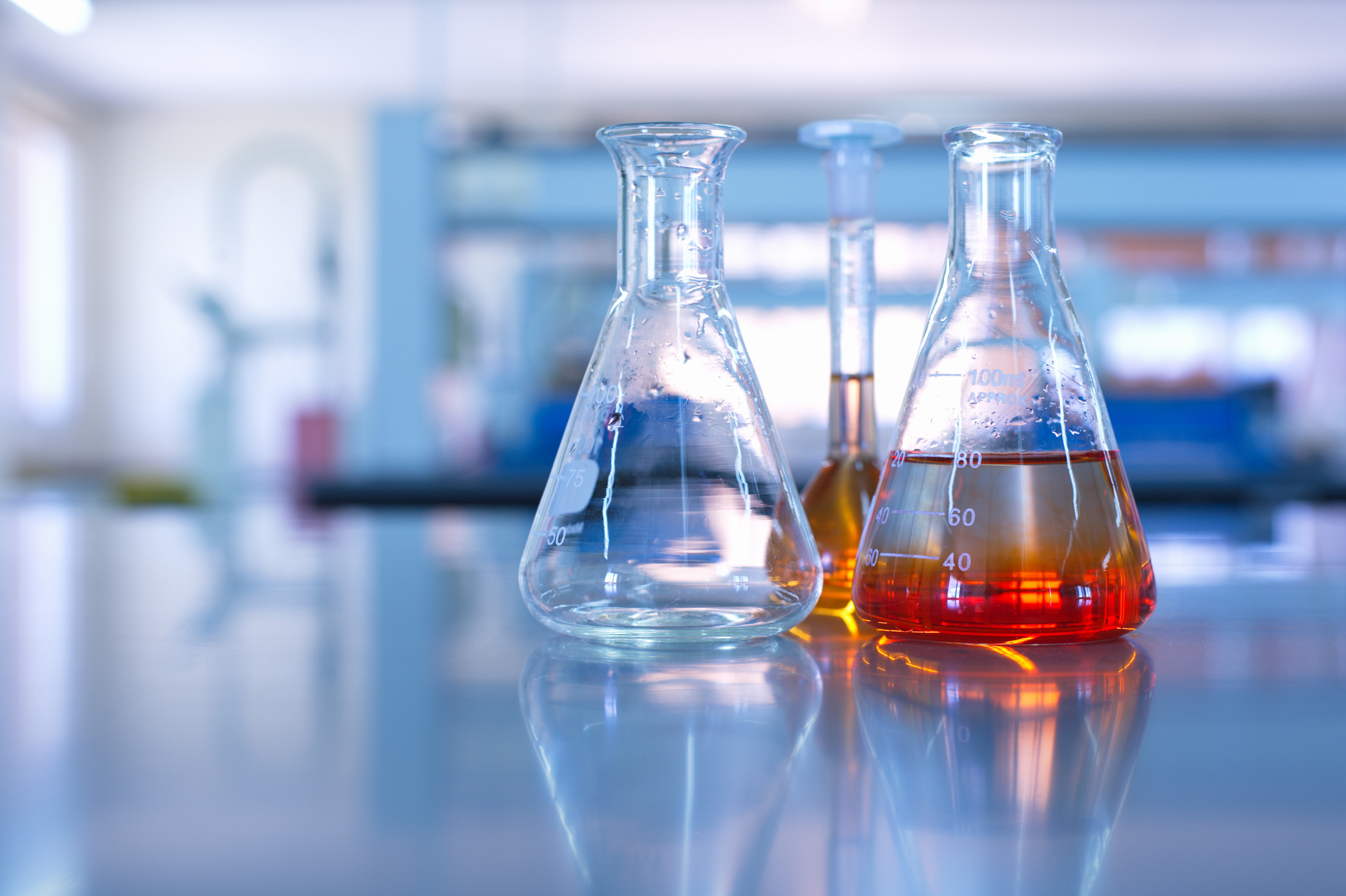 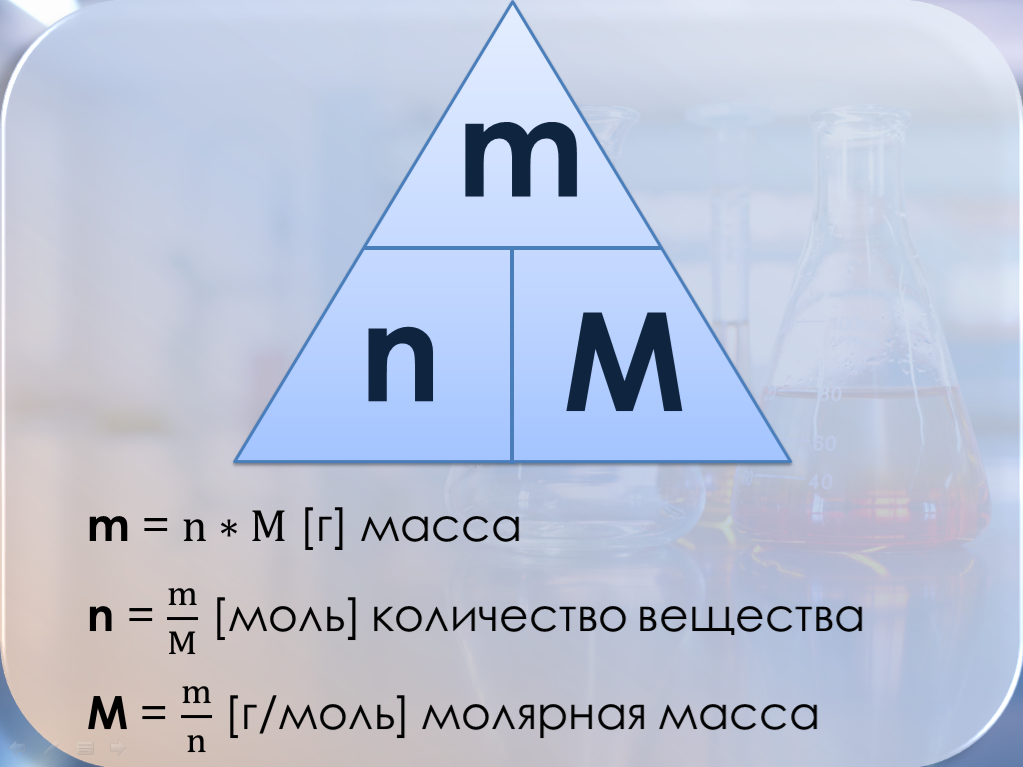 m
n
M
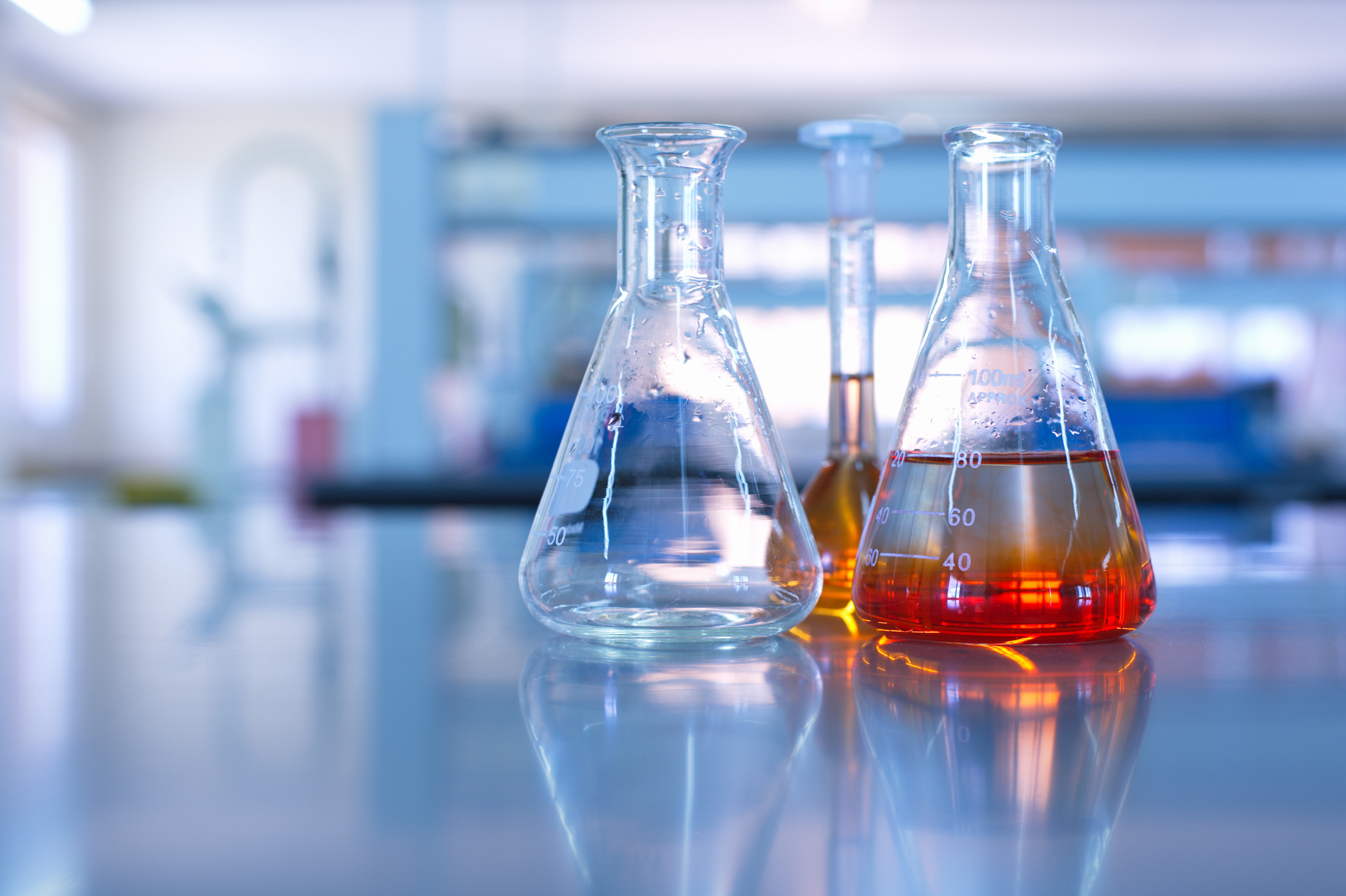 V
n
Vm
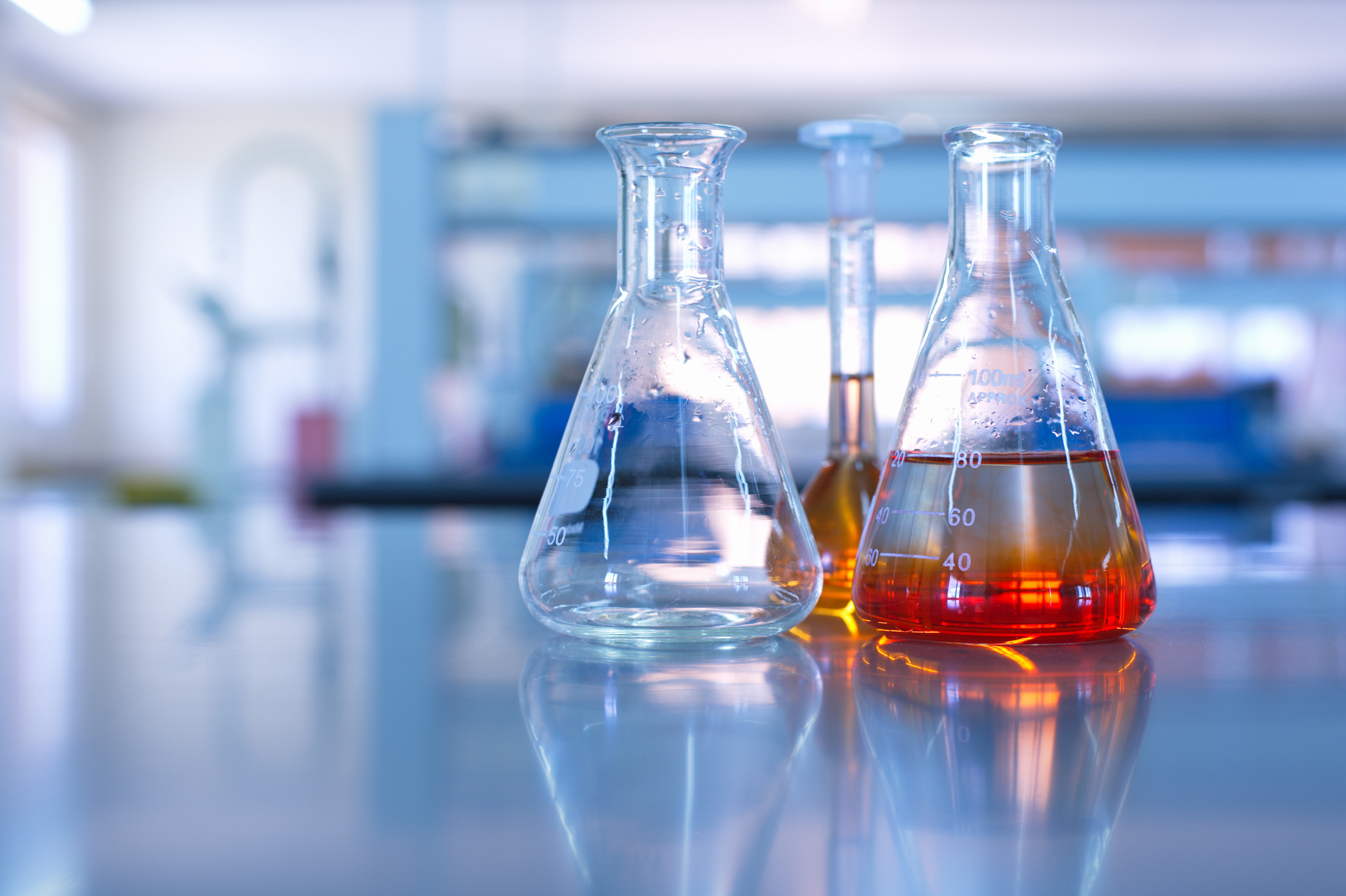 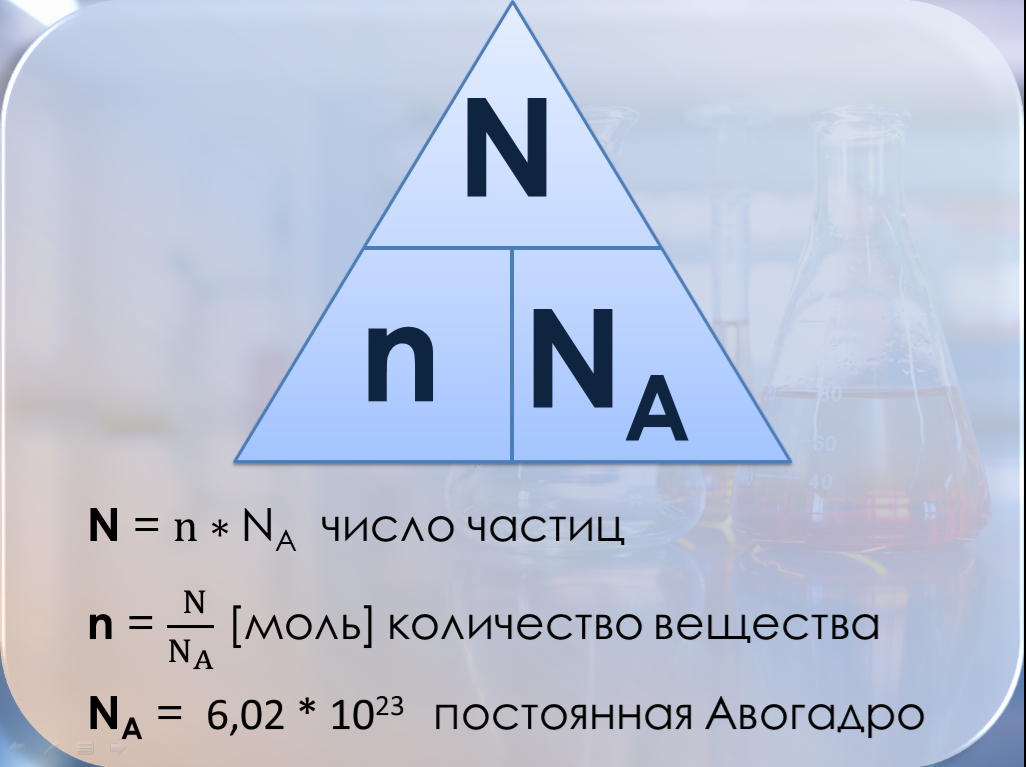 N
n
NA
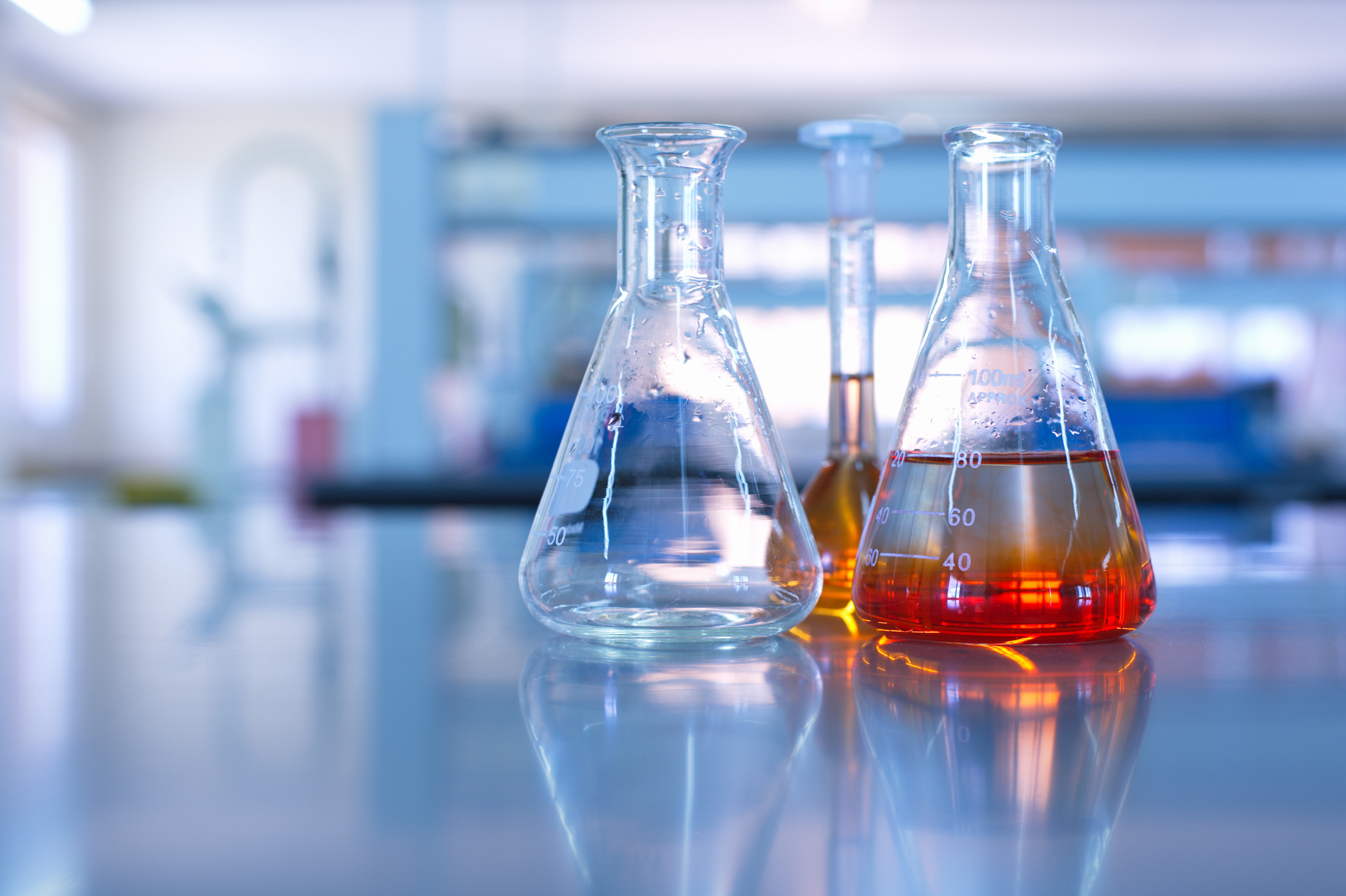 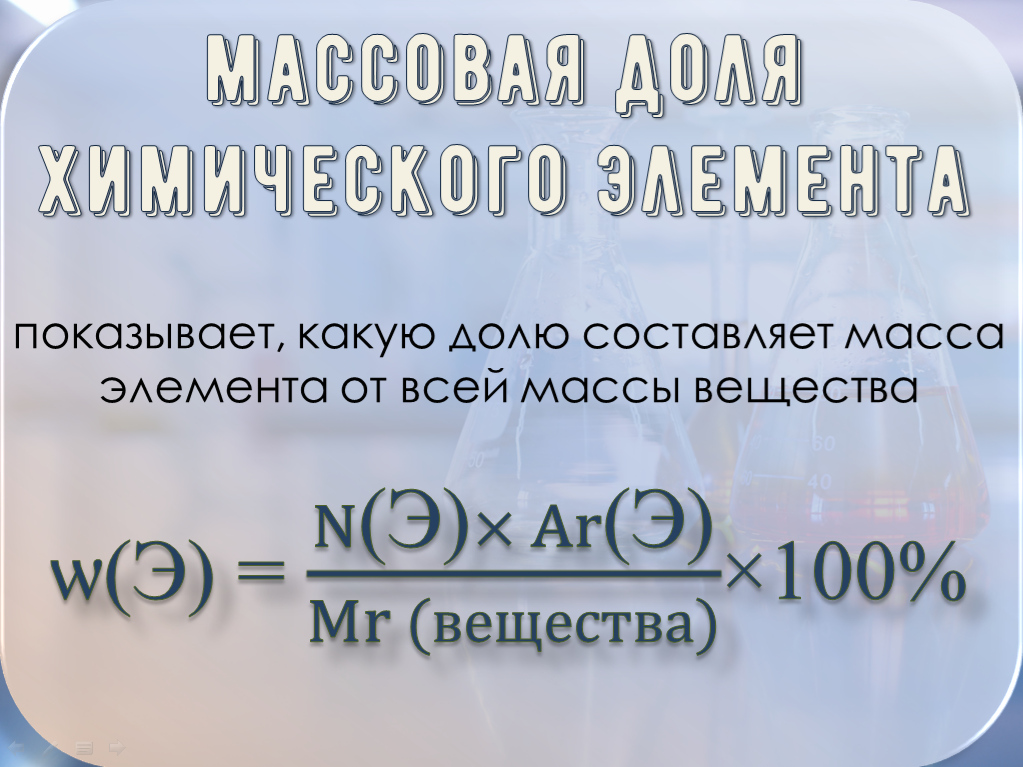 массовая доля химического элемента
показывает, какую долю составляет масса элемента от всей массы вещества
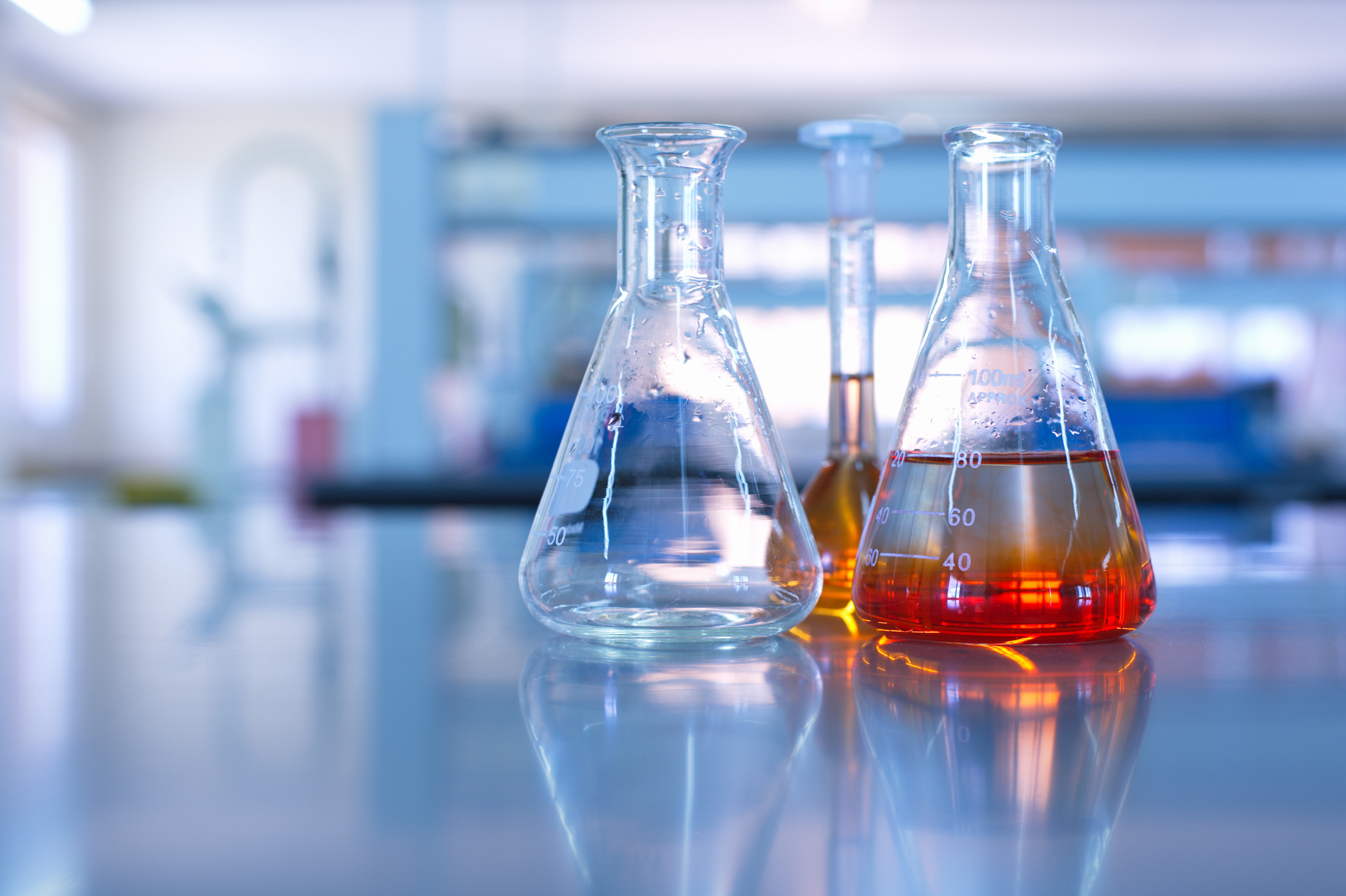 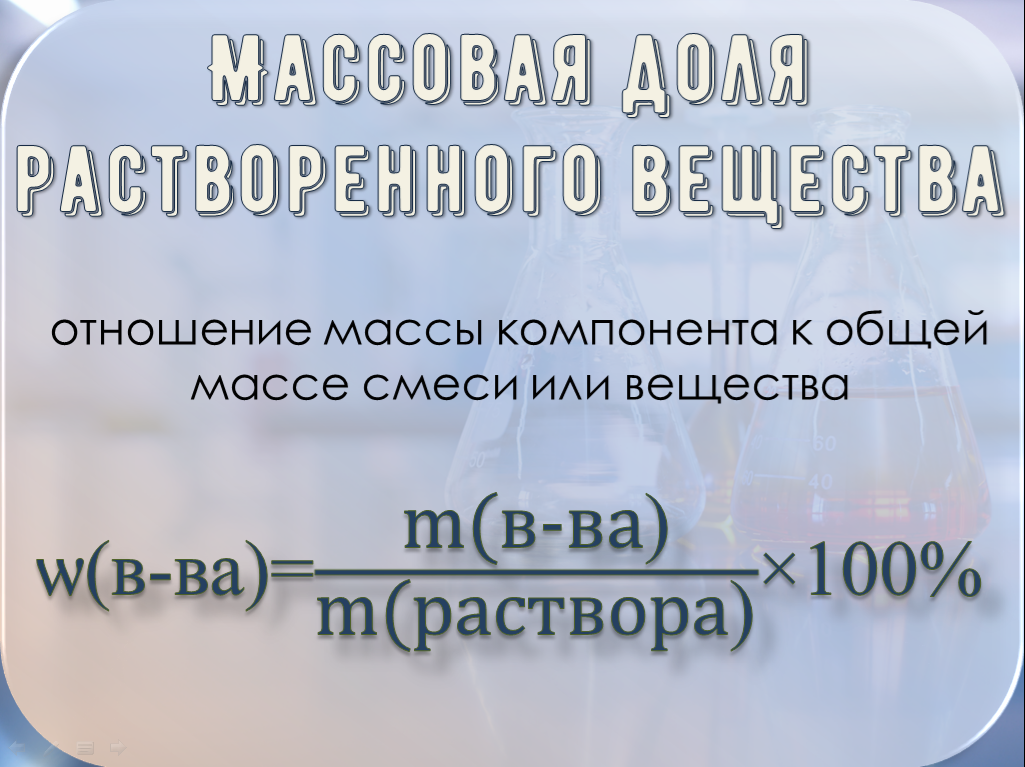 Массовая доля растворенного вещества
отношение массы компонента к общей массе смеси или вещества
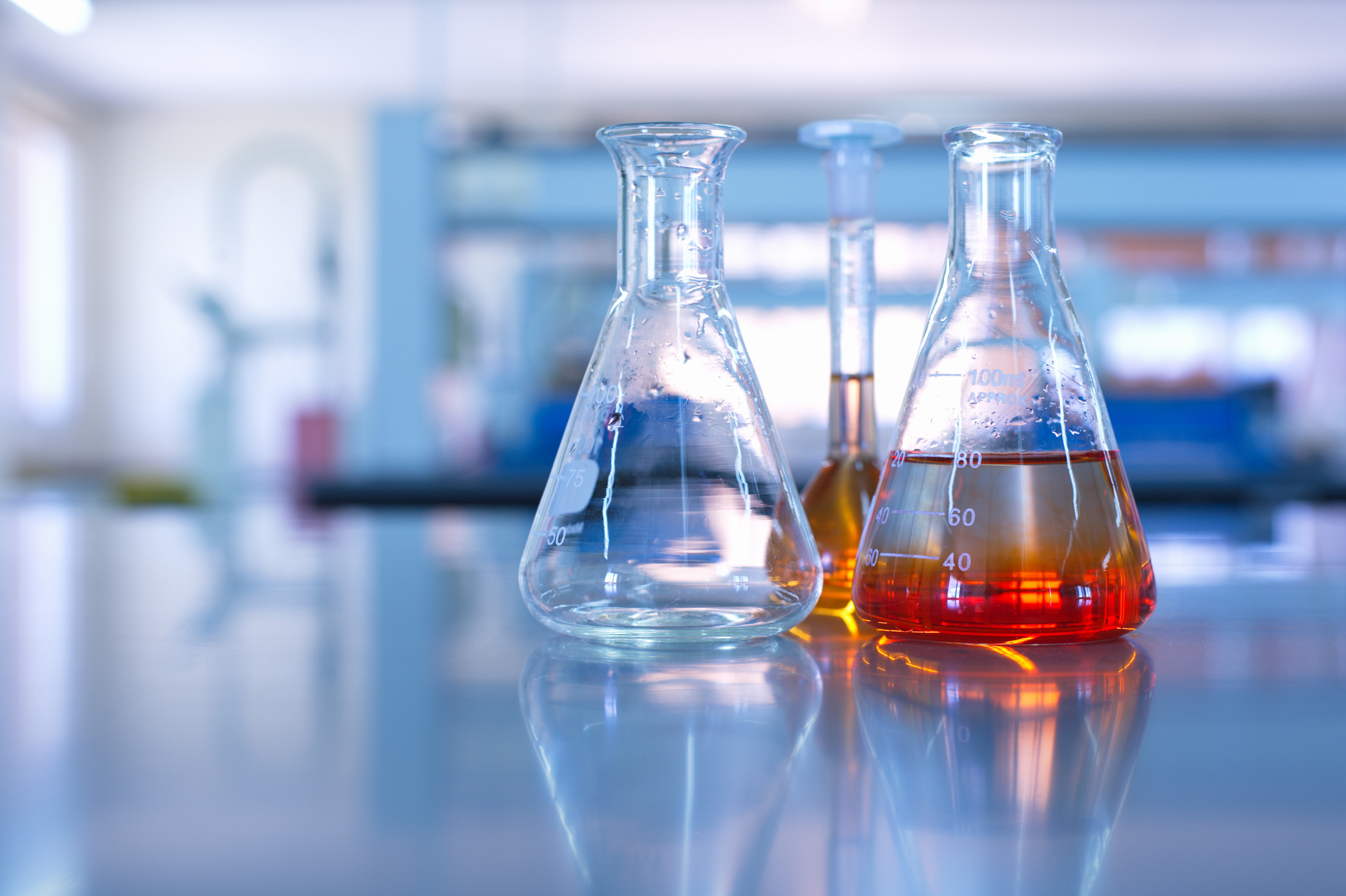 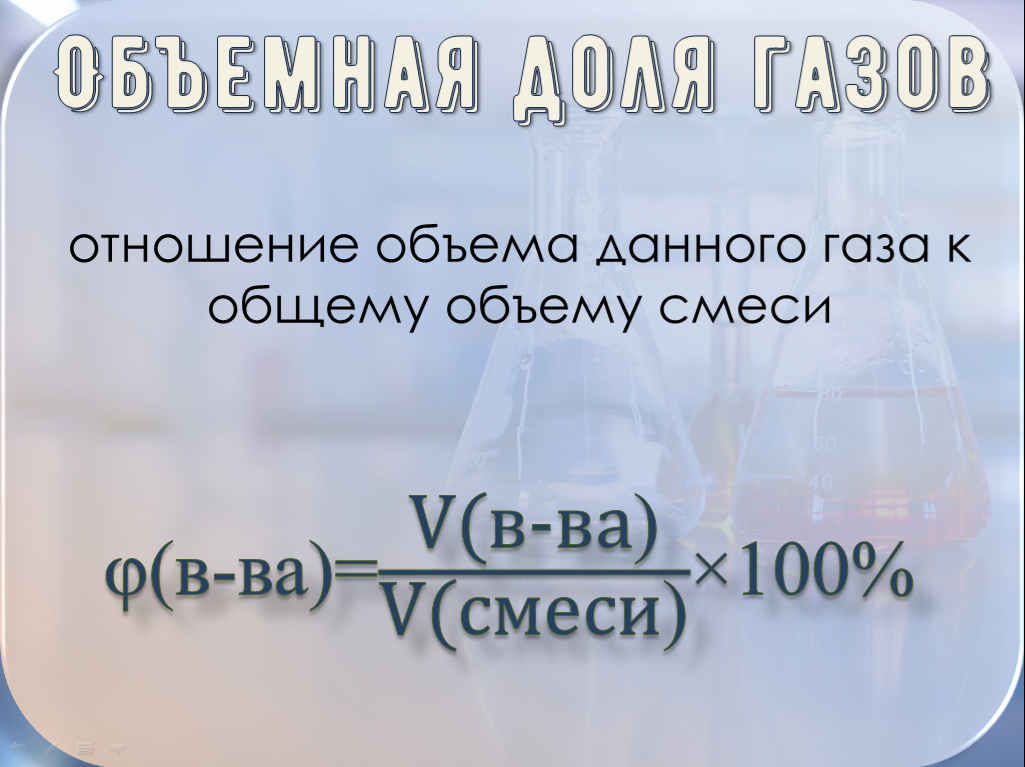 Объемная доля газов
отношение объема данного газа к общему объему смеси
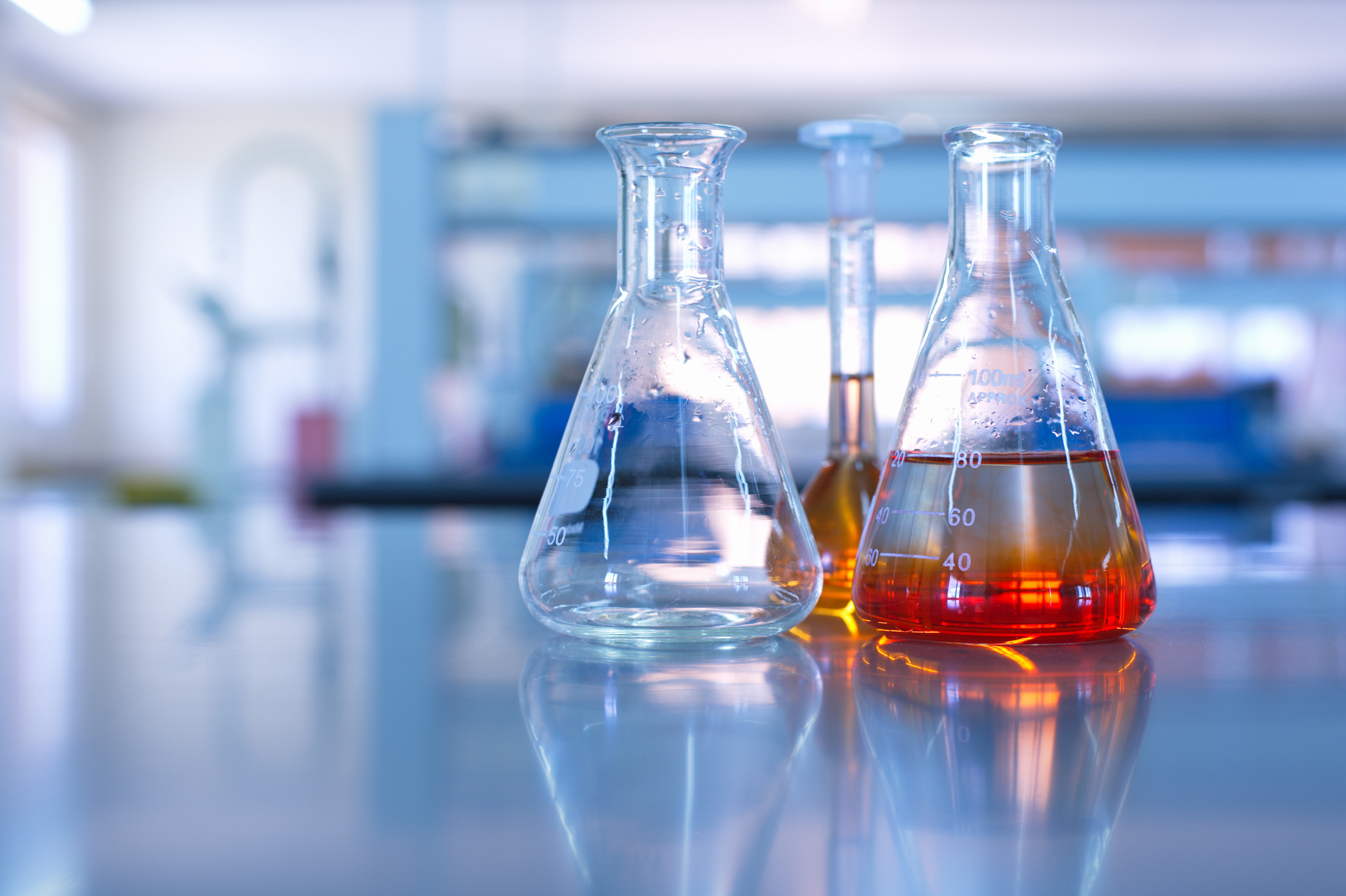 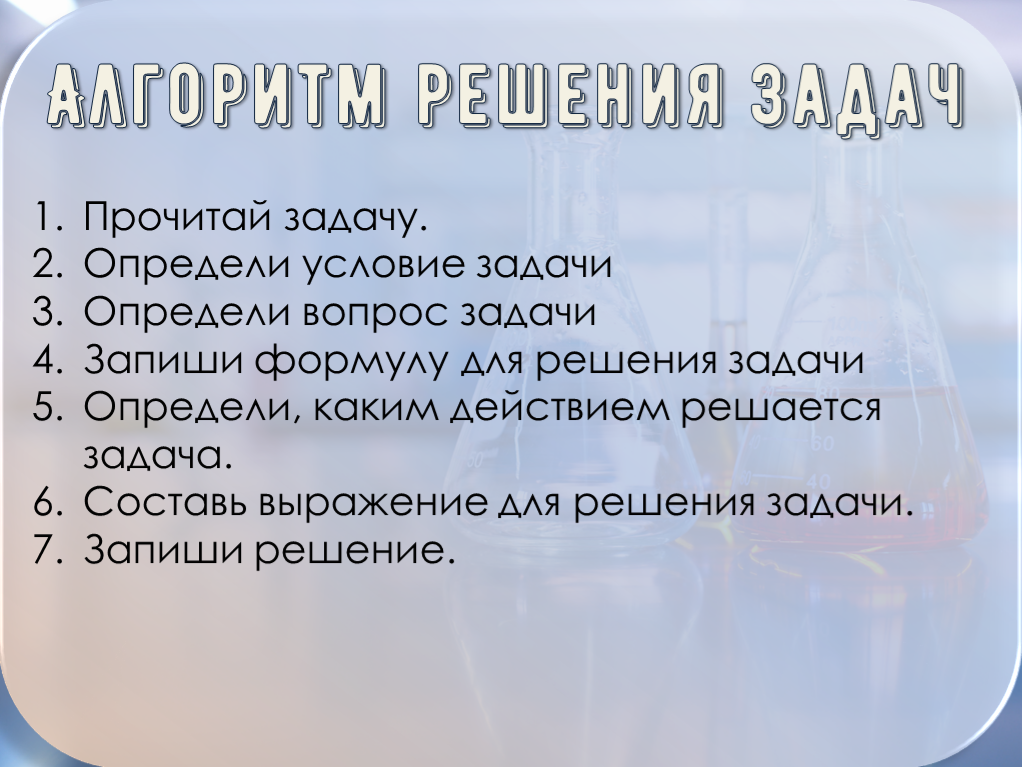 Алгоритм решения задач
Прочитай задачу.
Определи условие задачи  
Определи вопрос задачи  
Запиши формулу для решения задачи
Определи, каким действием решается задача.
Составь выражение для решения задачи.
Запиши решение.
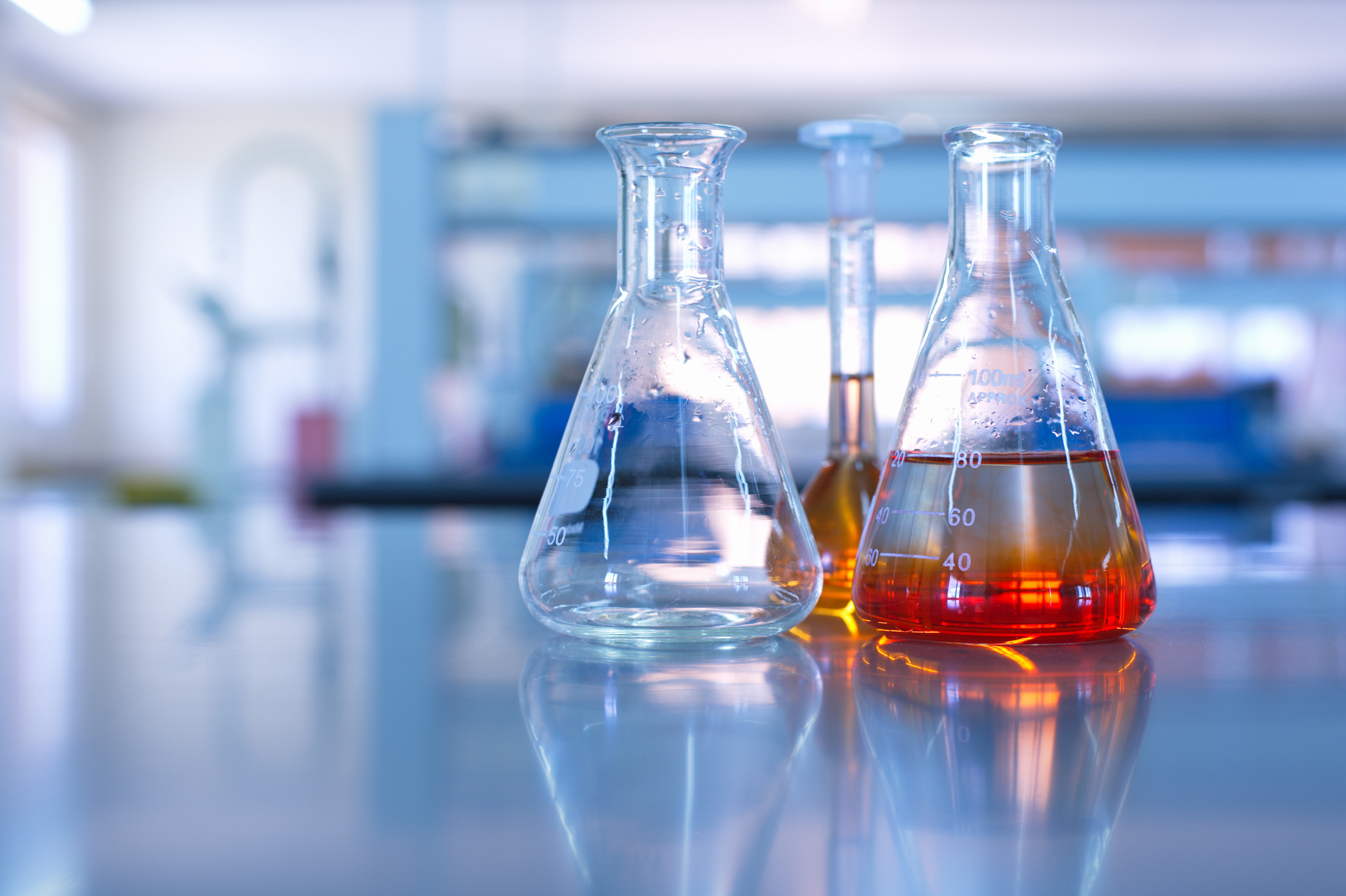 Сколько молекул озона О3 содержится в 96г?
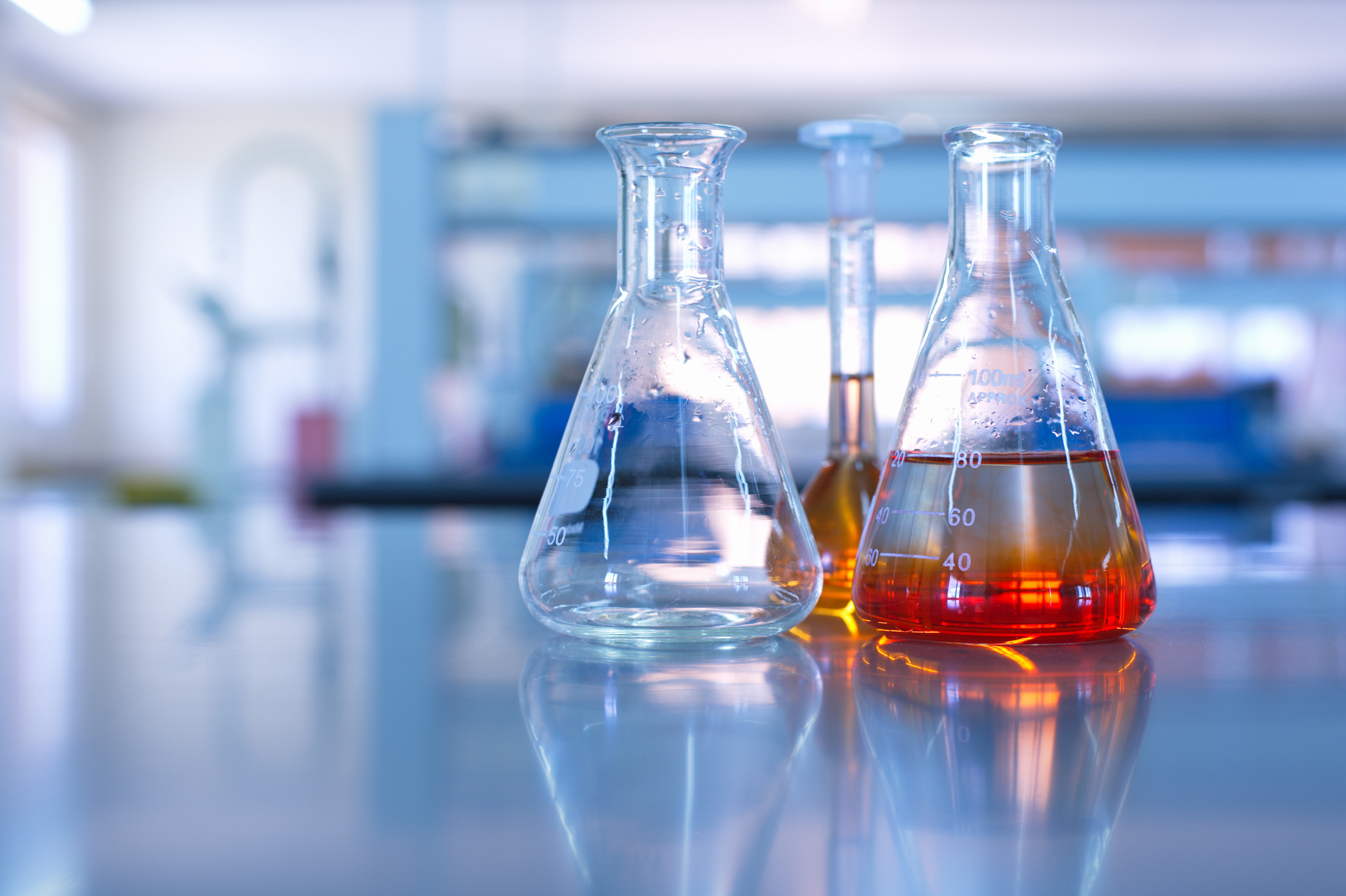 Сколько молекул озона О3 содержится в 96г?
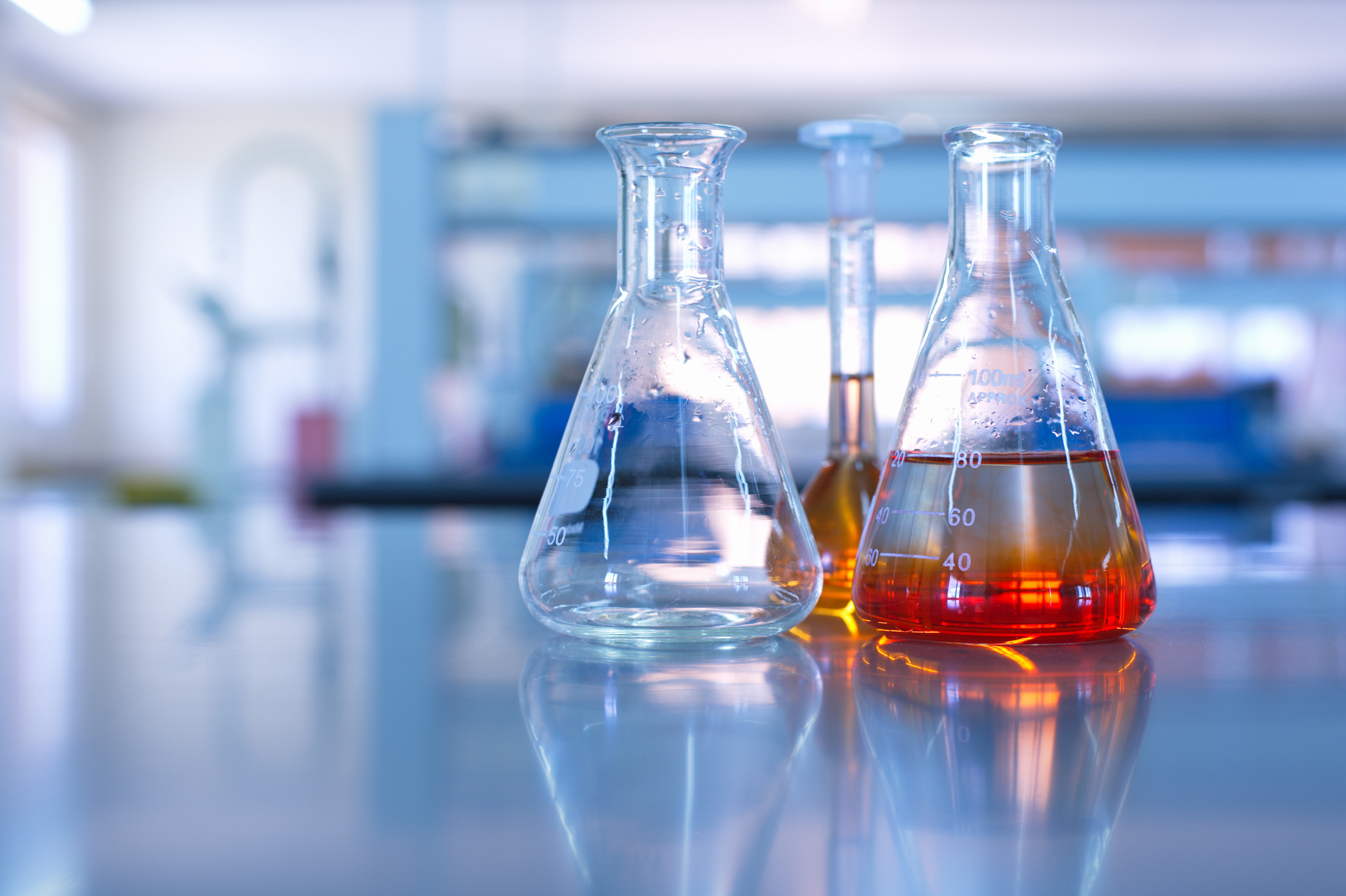 В воздушном шаре содержится около 0,9•1023 молекул азота. Вычислите объем азота.
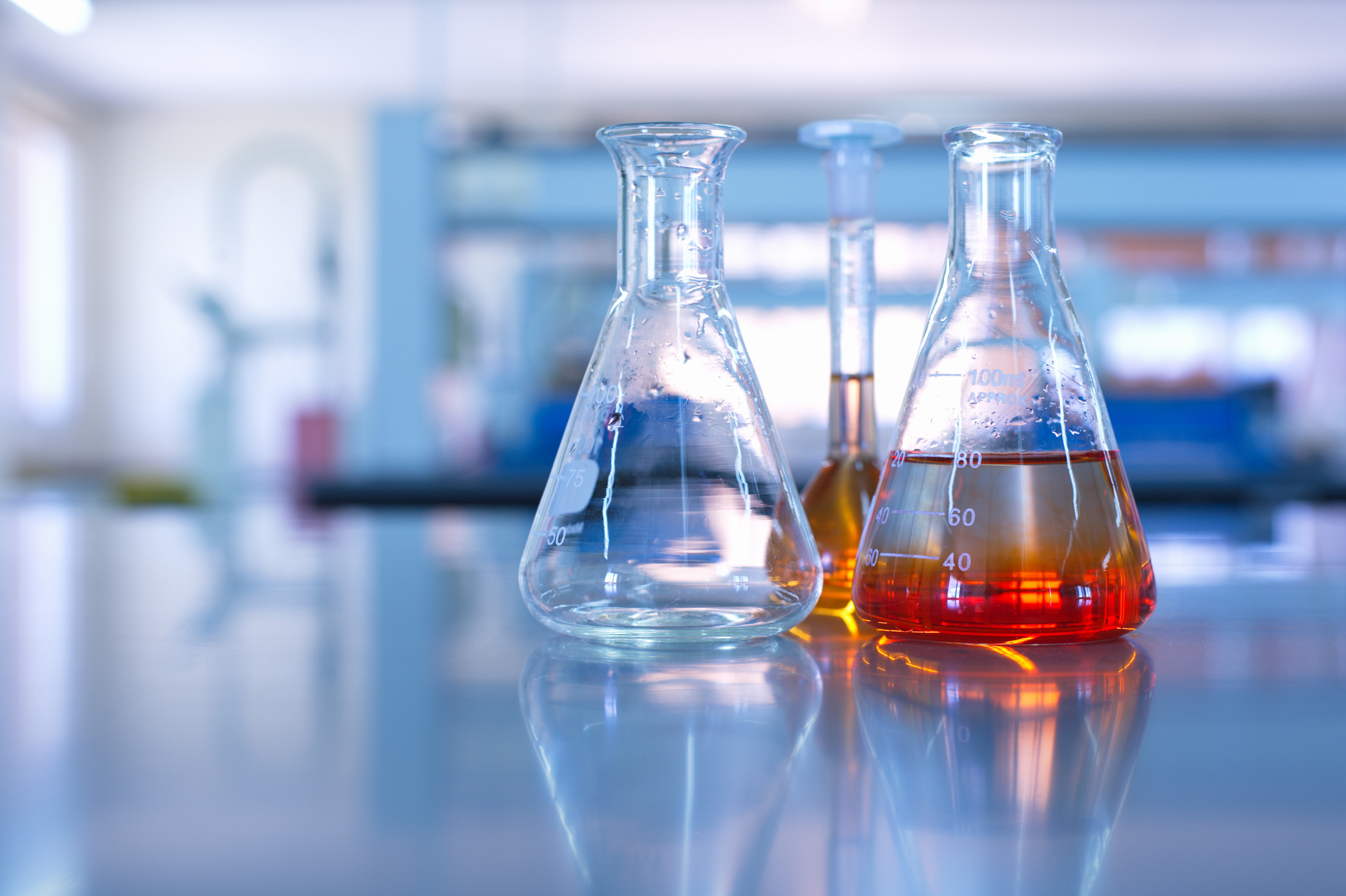 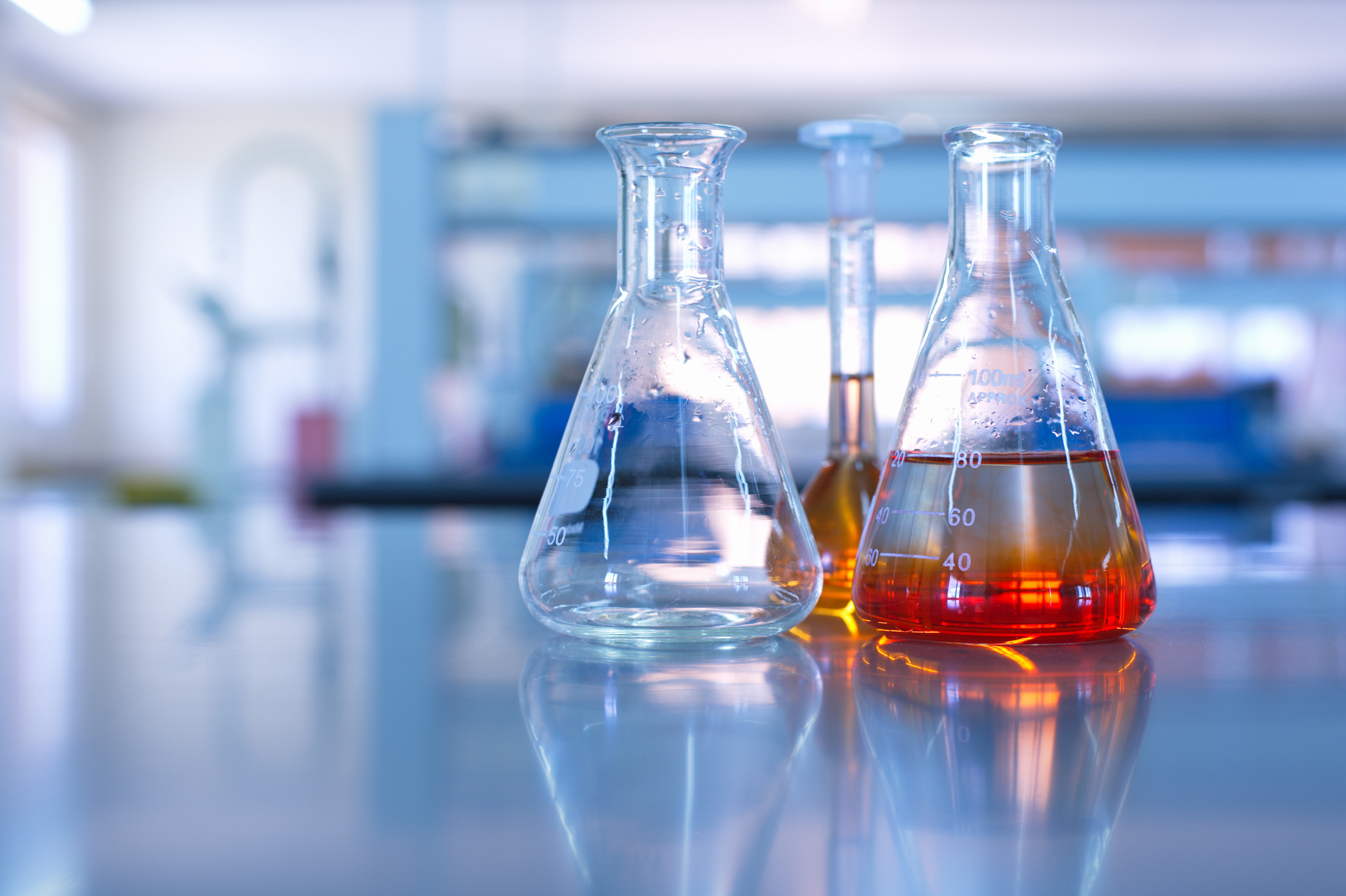 Массовая доля азота в оксиде азота равна 36,84 % . Найти формулу данного оксида.
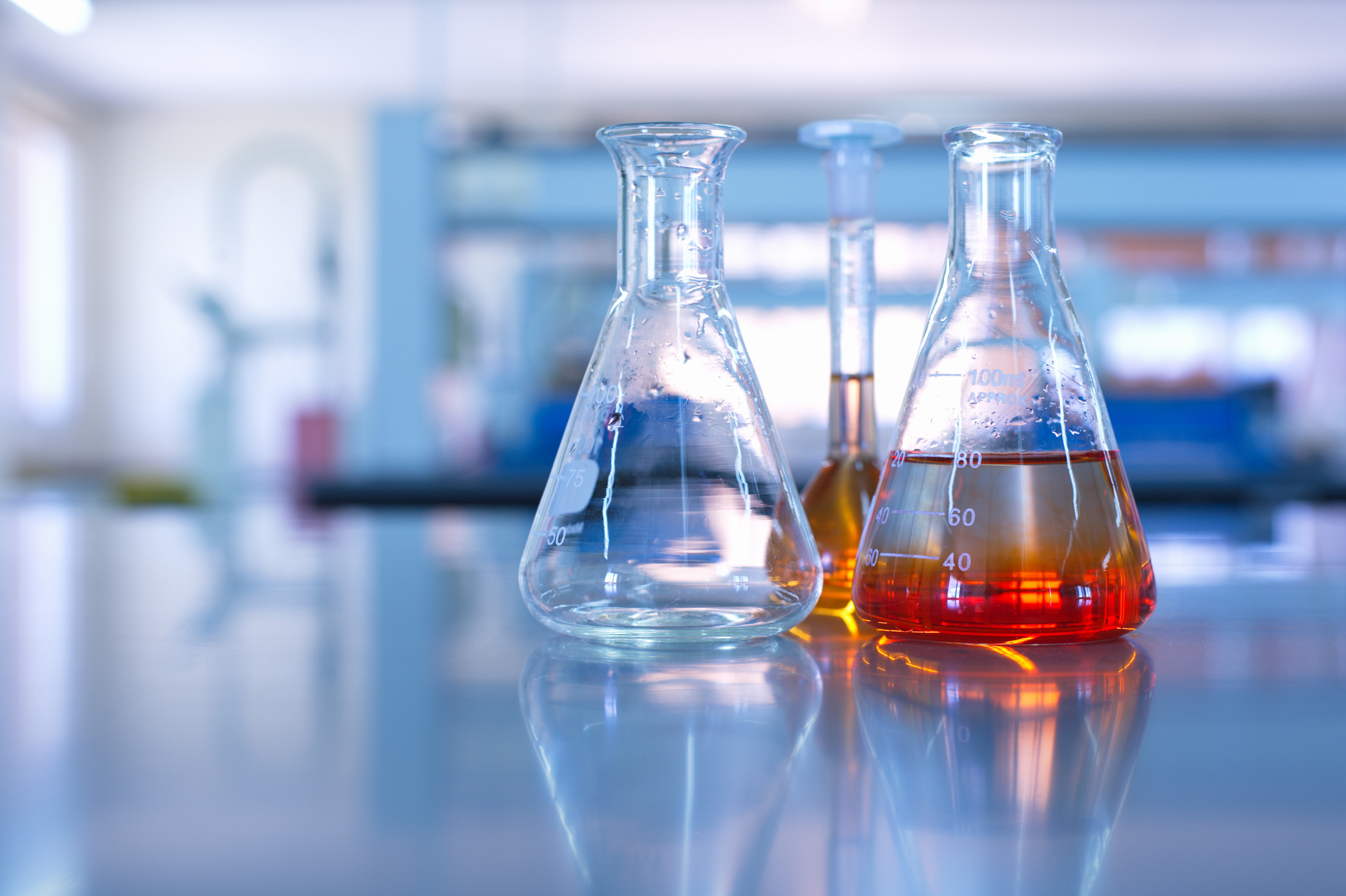 Массовая доля азота в оксиде азота равна 36,84 % . Найти формулу данного оксида.
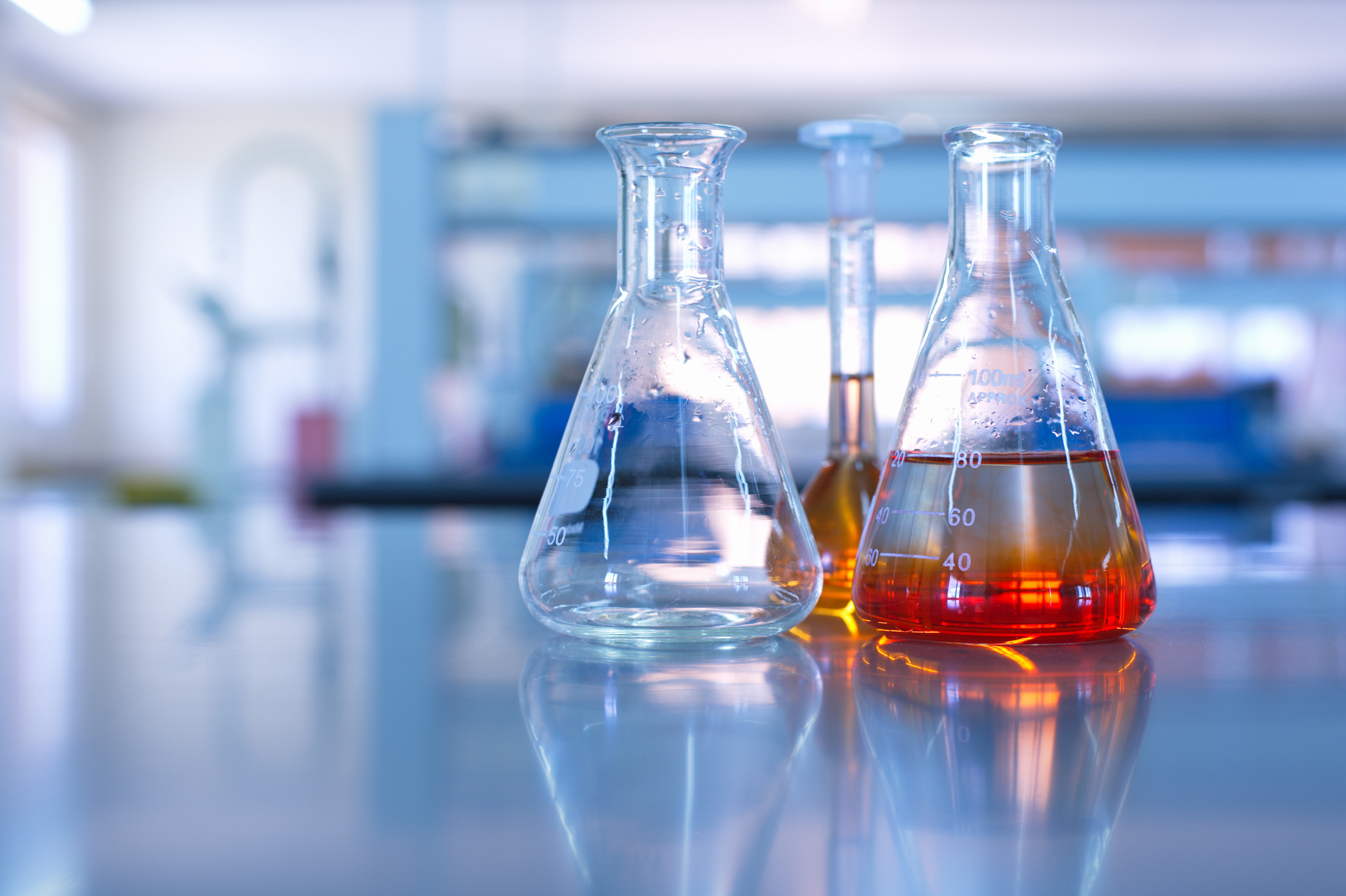 Какова формула углеводорода, если массовая доля углерода в нем 84?
Какова формула углеводорода, если массовая доля углерода в нем 84%?
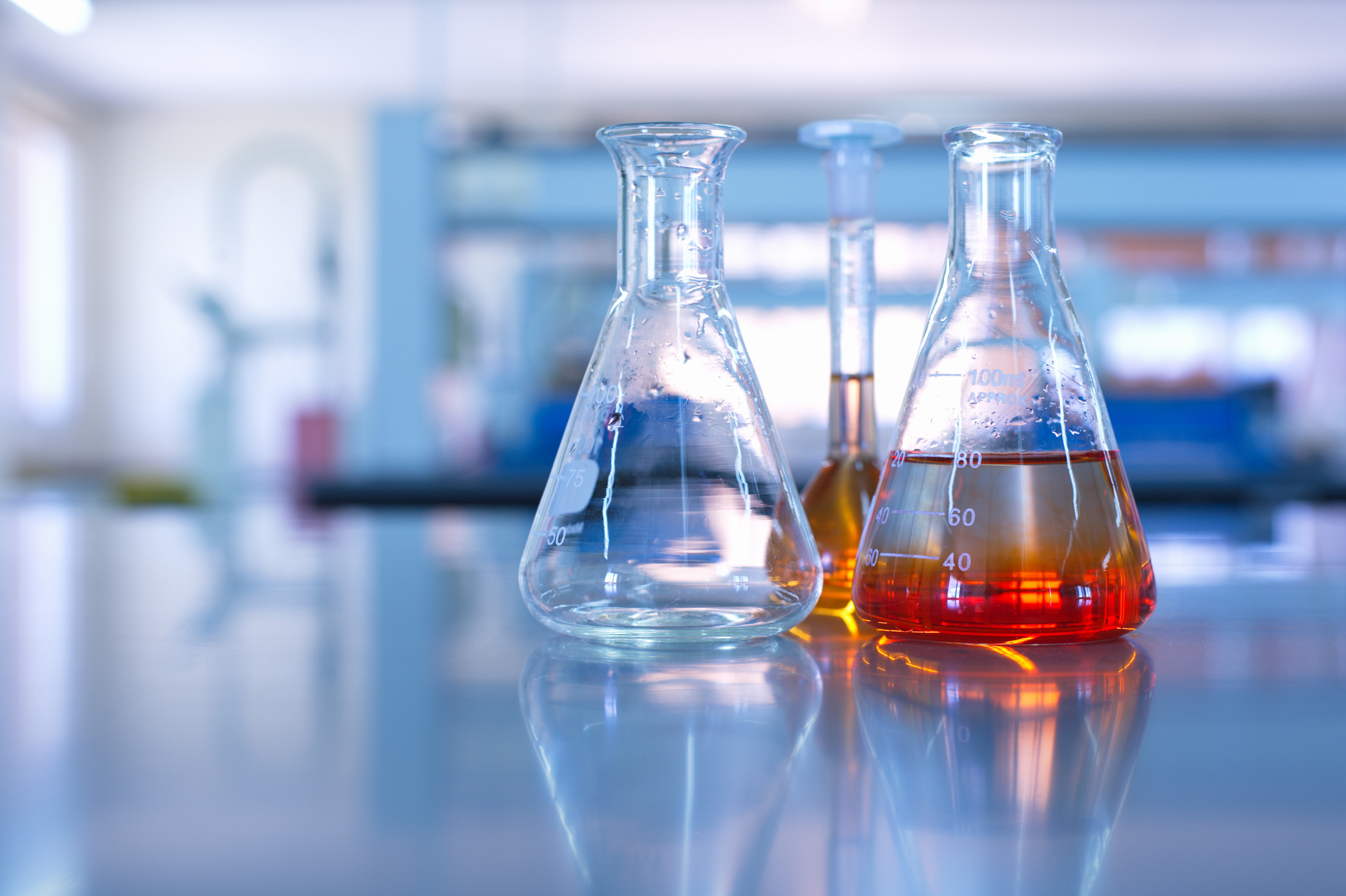 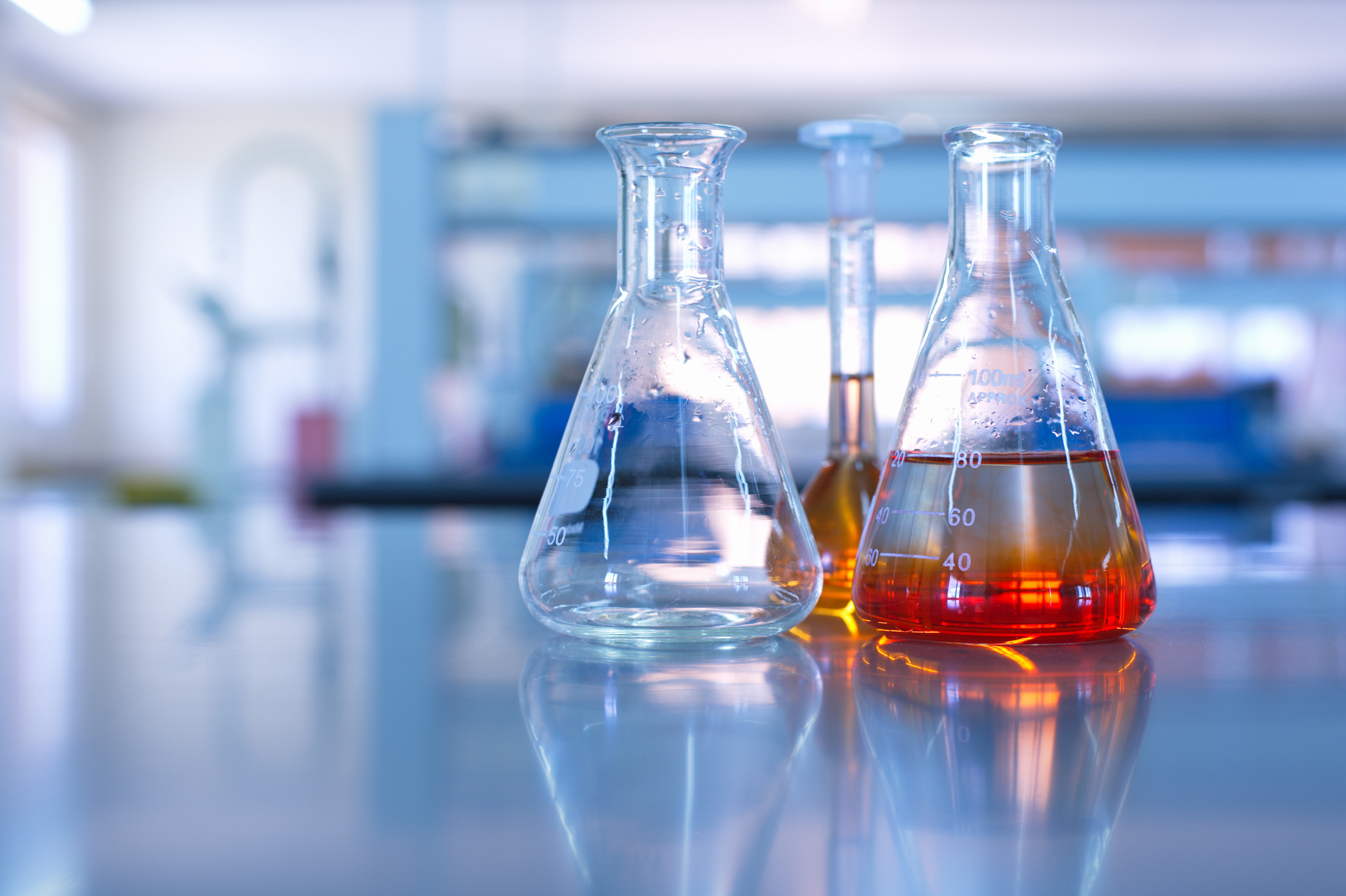 Какая масса азота содержится в аммиачной селитре массой 1 кг, если массовая доля этого элемента в соединении составляет 35%?
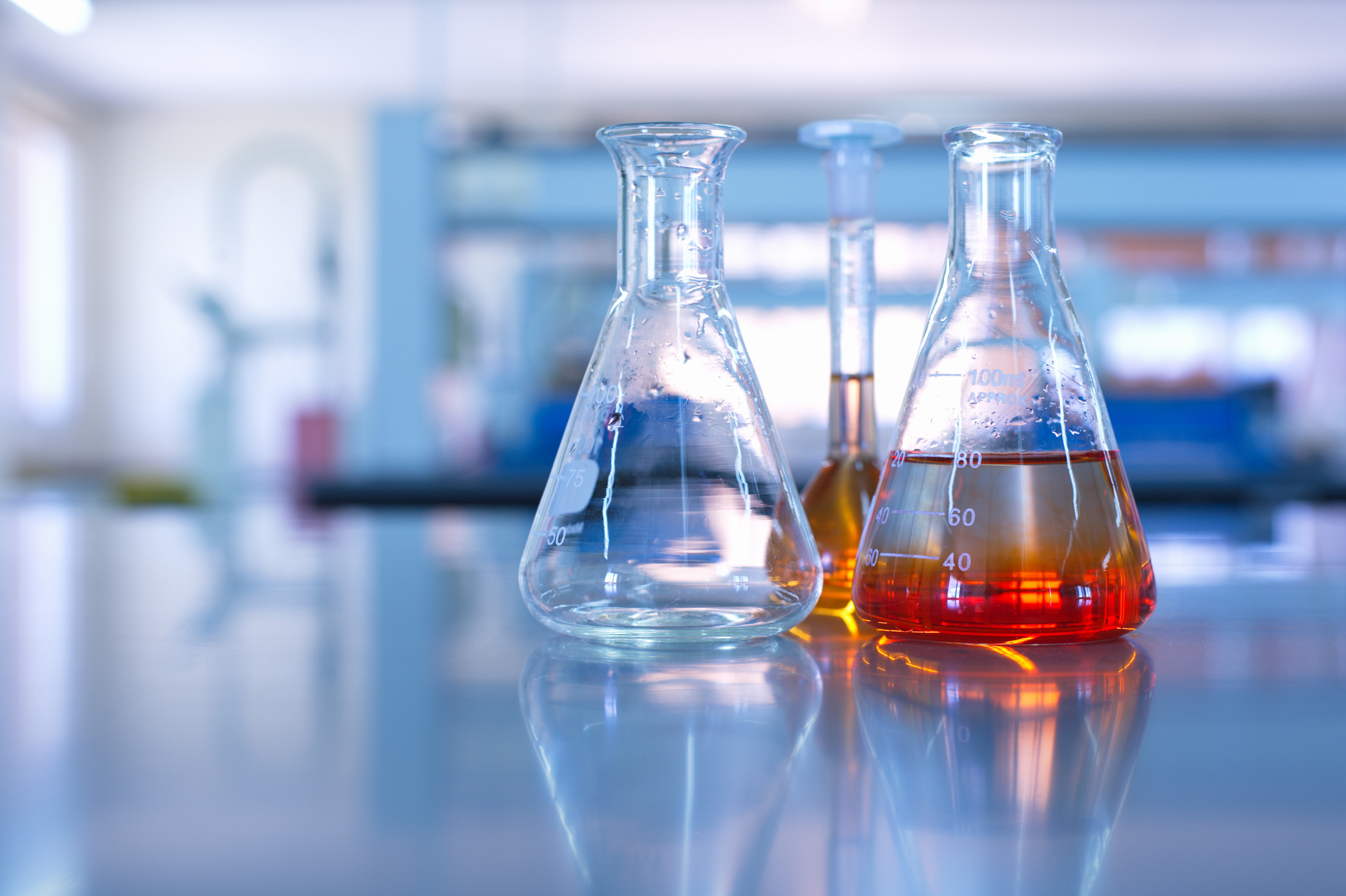 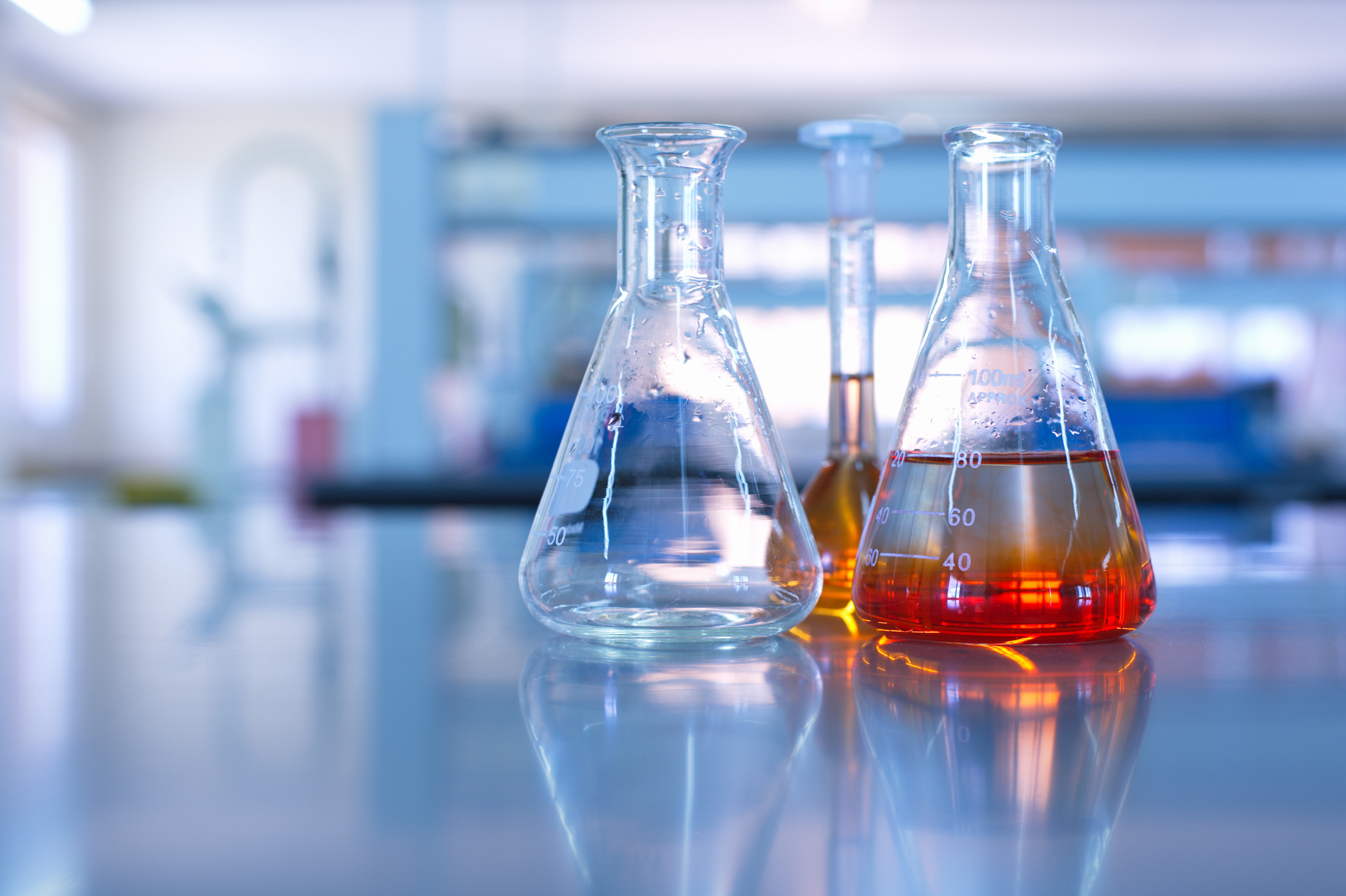 Смешали 200 г воды и 50 г гидроксида натрия. Определить массовую долю щелочи в полученном растворе
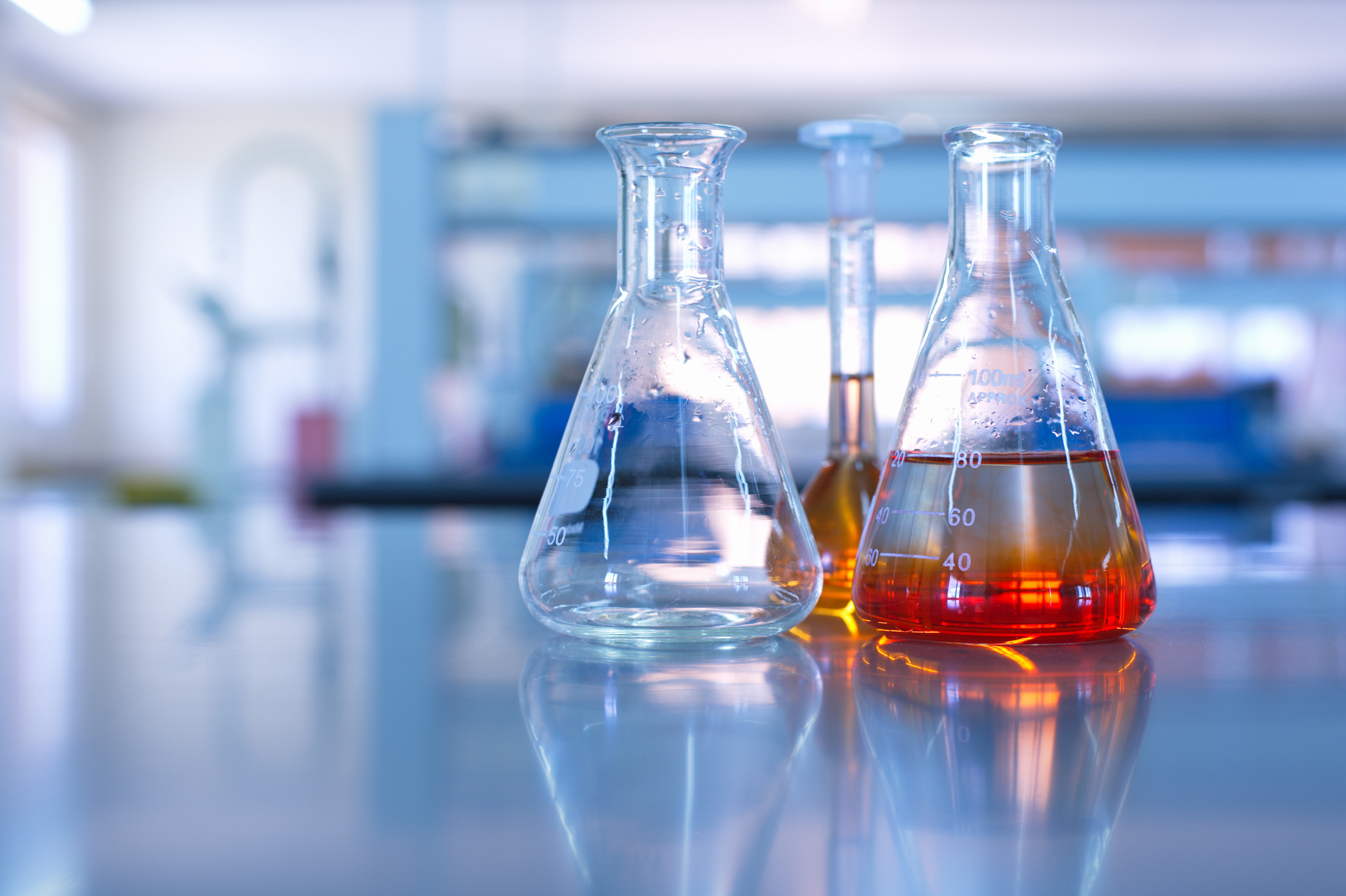 Смешали 200 г воды и 50 г гидроксида натрия. Определить массовую долю щелочи в полученном растворе
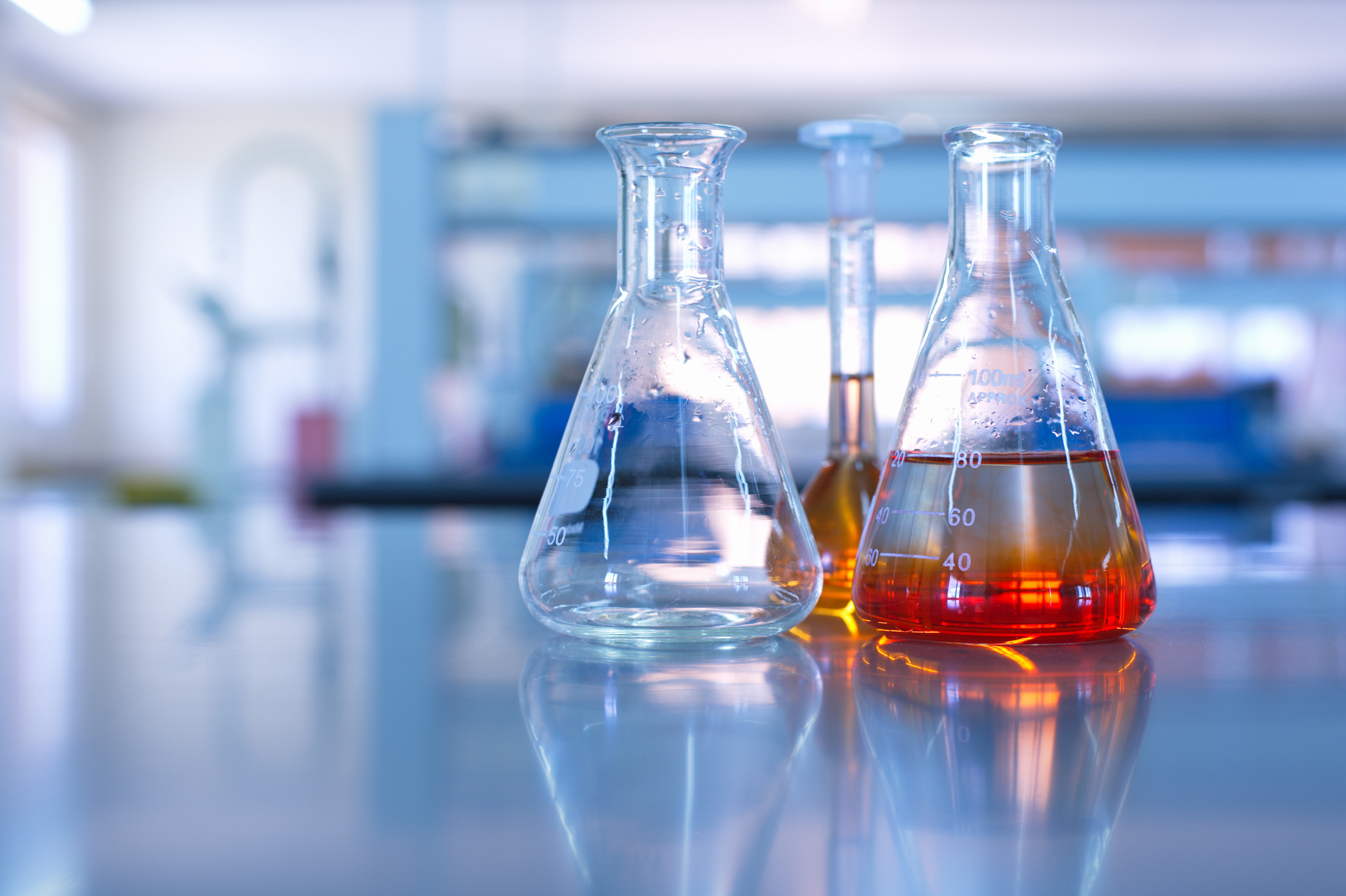 Смешали 250г 30% и 150г 20% растворов гидроксида калия. Выразите содержание вещества в процентах в приготовленном растворе.
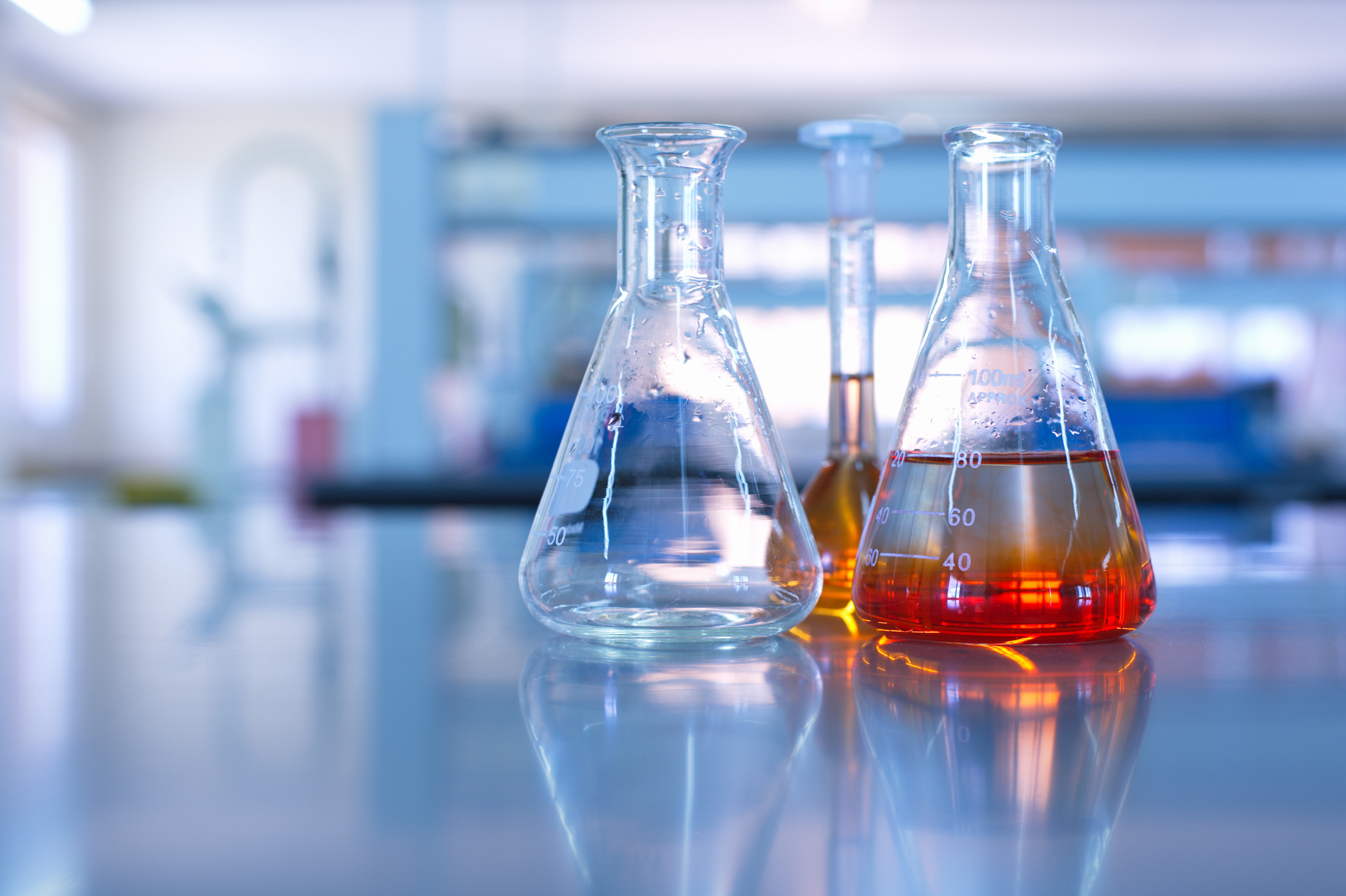 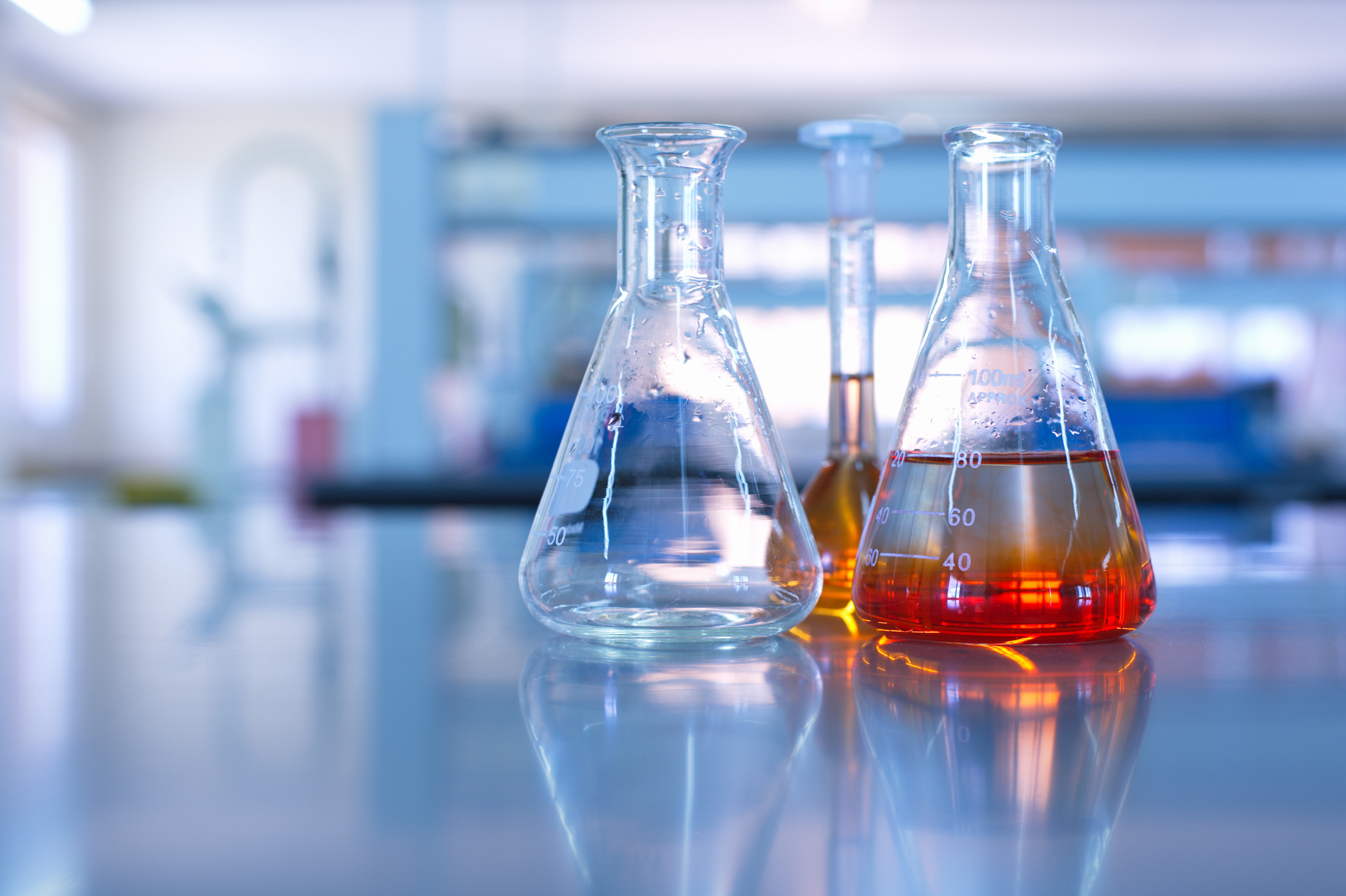 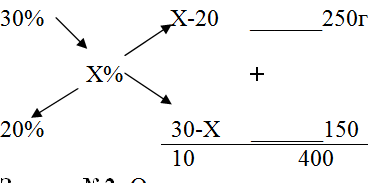 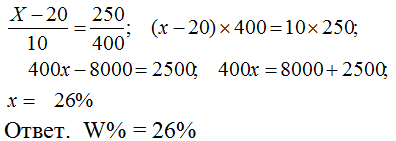 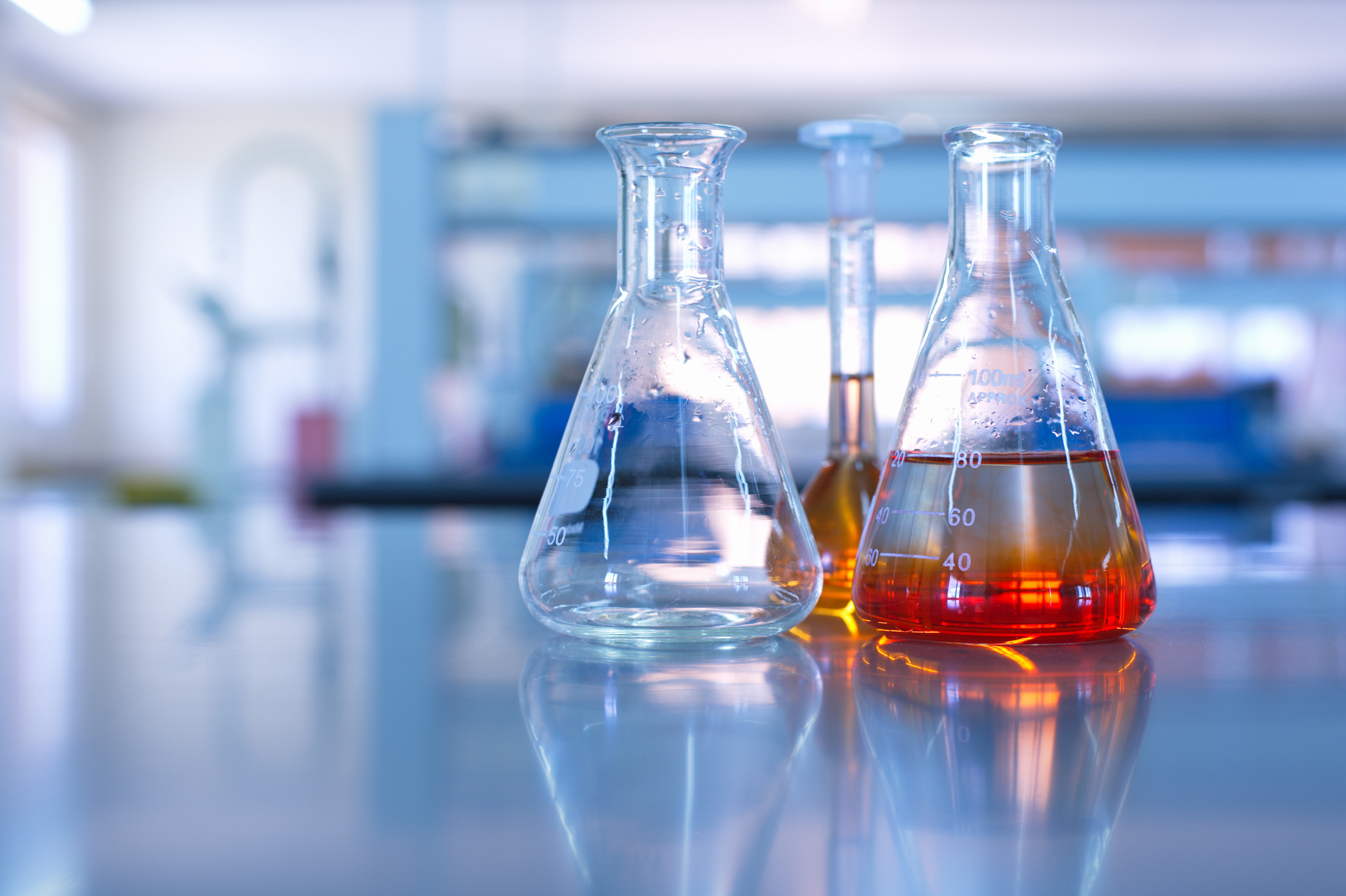 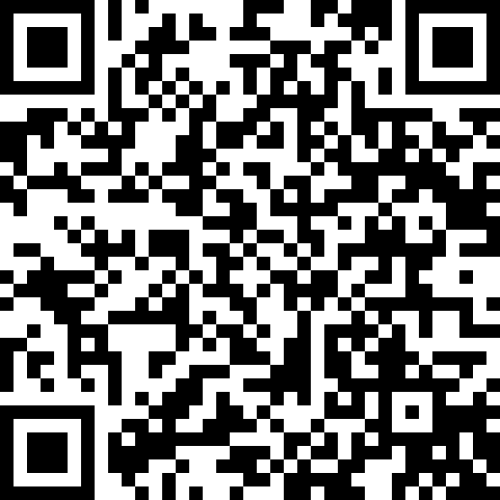 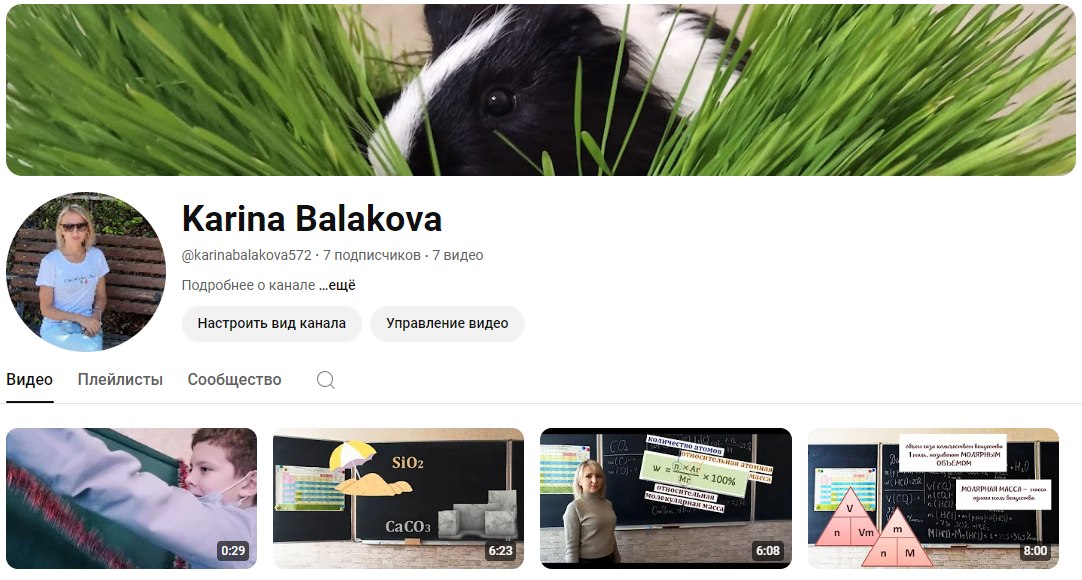 Балакова Карина Вячеславовна
balakova3500@gmail.com 

https://balakova3500.wixsite.com/chem
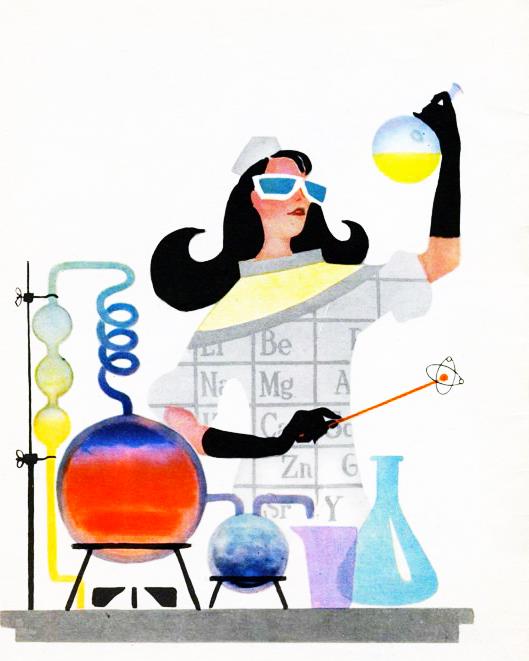 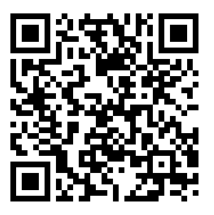